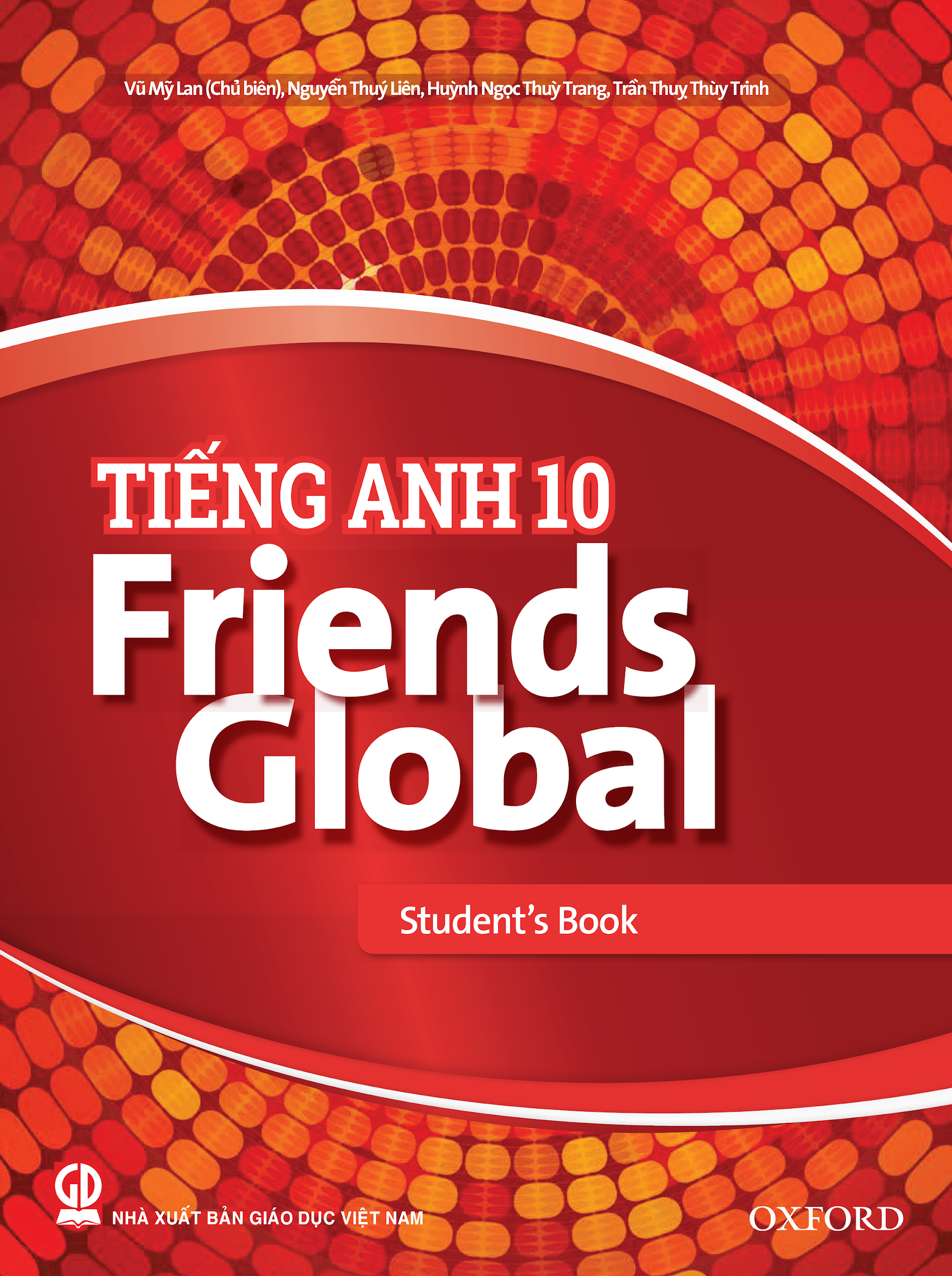 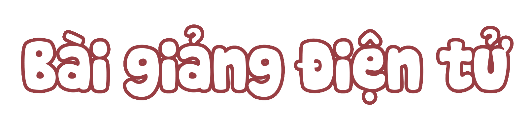 Unit 4: Our Planet
Lesson 4F: Reading
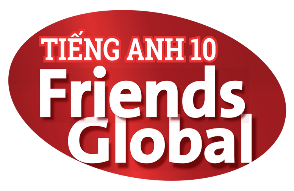 H
G
F
H
G
E
D
C
F
H
B
G
E
D
C
F
H
A
B
G
E
D
C
F
H
A
B
G
E
D
C
F
H
A
B
G
E
D
C
F
H
A
B
G
E
D
C
F
H
A
B
G
E
D
C
F
H
A
B
G
E
D
C
F
A
B
H
G
E
D
C
F
A
B
D
E
C
F
B
A
A
L
O
P
N
M
L
O
P
K
N
M
J
I
L
O
P
K
N
M
J
I
L
O
P
K
N
M
J
I
L
O
P
K
N
M
J
I
L
O
P
K
N
M
J
I
L
O
P
K
N
M
J
I
L
O
P
K
N
M
J
I
L
O
P
K
N
M
J
I
L
O
P
K
N
M
J
I
K
J
I
Z
V
Z
W
X
Y
V
Z
U
T
Q
R
S
W
X
Y
V
Z
U
T
Q
R
S
W
X
Y
V
Z
U
T
Q
R
S
W
X
Y
V
Z
U
T
Q
R
S
W
X
Y
V
Z
U
T
Q
R
S
W
X
Y
V
Z
U
T
Q
R
S
W
X
Y
V
Z
U
T
Q
R
S
W
X
Y
V
Z
U
T
Q
R
S
W
X
Y
U
V
T
Q
R
S
W
X
Y
T
Q
R
S
X
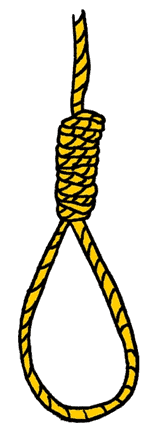 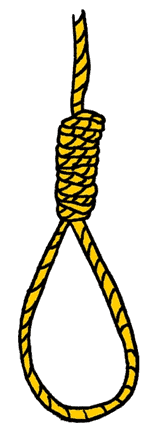 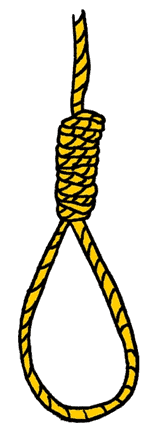 Guess the word
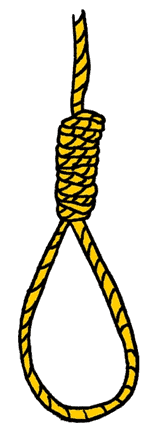 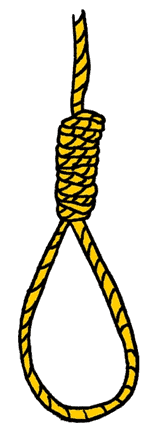 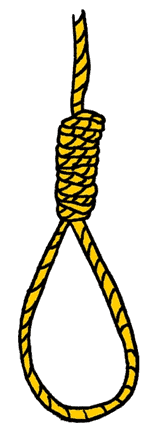 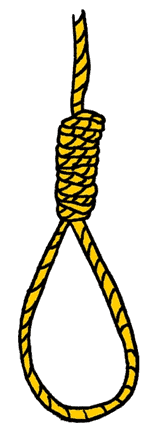 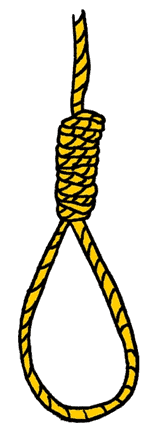 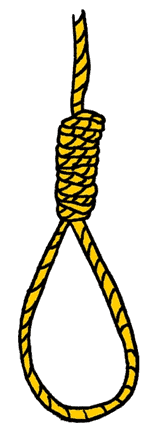 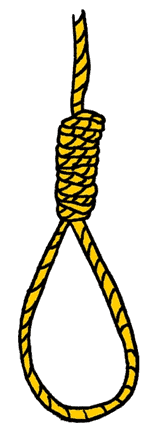 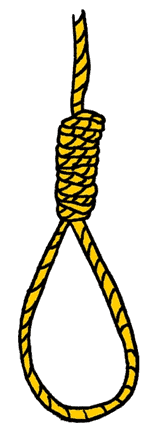 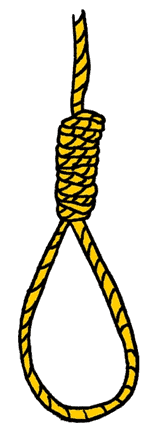 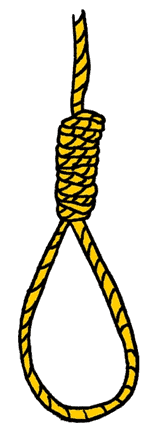 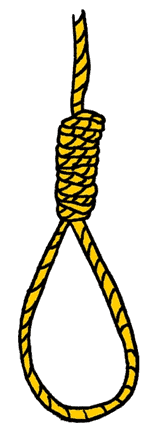 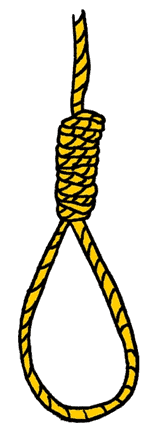 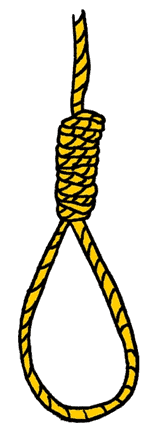 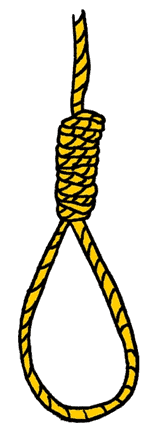 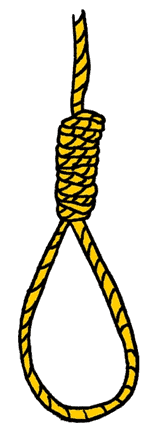 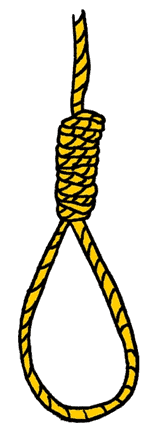 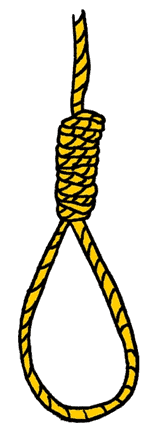 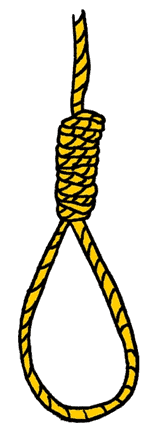 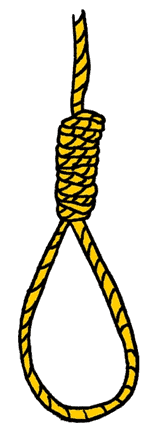 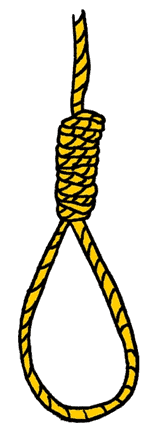 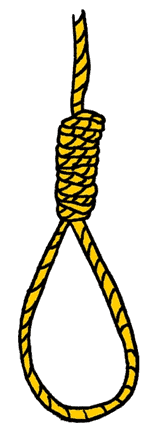 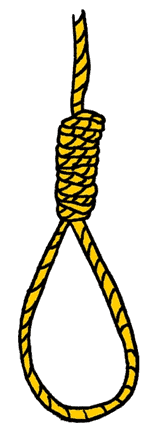 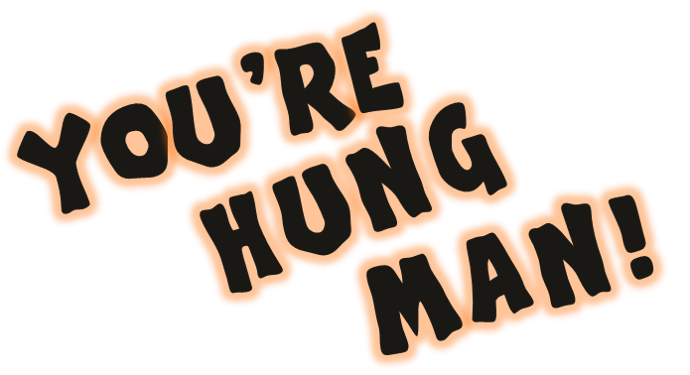 1
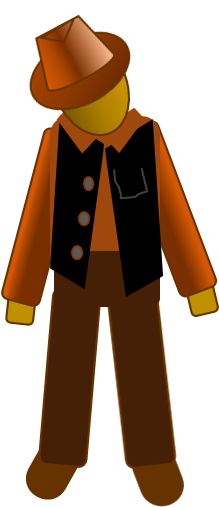 2
3
4
5
6
7
G
H
I
J
K
A
C
E
B
D
F
8
9
V
L
M
N
O
P
Q
R
S
T
U
10
W
X
Y
Z
NEXT
H
G
F
H
G
E
D
C
F
H
B
G
E
D
C
F
H
A
B
G
E
D
C
F
H
A
B
G
E
D
C
F
H
A
B
G
E
D
C
F
H
A
B
G
E
D
C
F
H
A
B
G
E
D
C
F
H
A
B
G
E
D
C
F
A
B
H
G
E
D
C
F
A
B
D
E
C
F
B
A
A
L
O
P
N
M
L
O
P
K
N
M
J
I
L
O
P
K
N
M
J
I
L
O
P
K
N
M
J
I
L
O
P
K
N
M
J
I
L
O
P
K
N
M
J
I
L
O
P
K
N
M
J
I
L
O
P
K
N
M
J
I
L
O
P
K
N
M
J
I
L
O
P
K
N
M
J
I
K
J
I
Z
V
Z
W
X
Y
V
Z
U
T
Q
R
S
W
X
Y
V
Z
U
T
Q
R
S
W
X
Y
V
Z
U
T
Q
R
S
W
X
Y
V
Z
U
T
Q
R
S
W
X
Y
V
Z
U
T
Q
R
S
W
X
Y
V
Z
U
T
Q
R
S
W
X
Y
V
Z
U
T
Q
R
S
W
X
Y
V
Z
U
T
Q
R
S
W
X
Y
U
V
T
Q
R
S
W
X
Y
T
Q
R
S
X
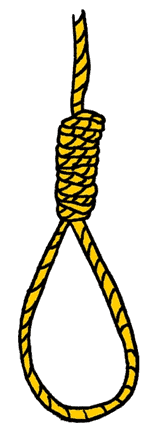 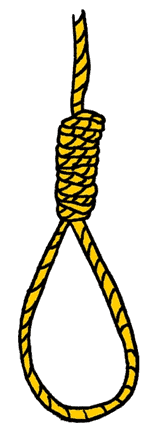 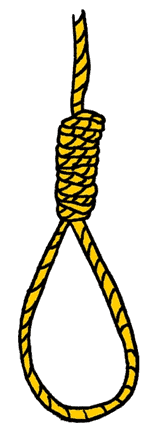 Guess the word
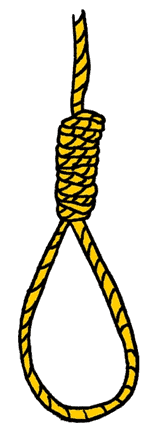 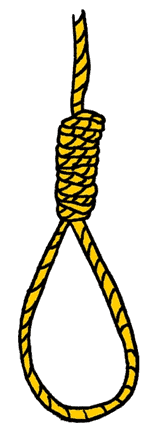 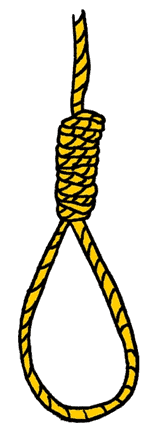 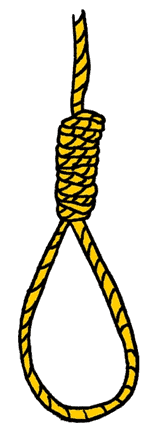 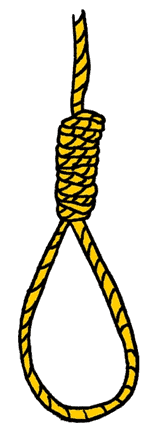 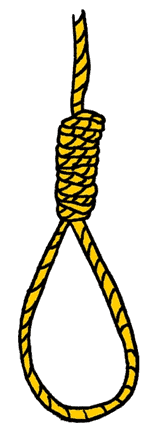 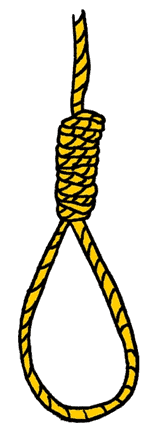 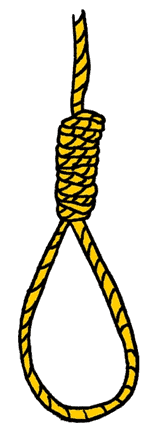 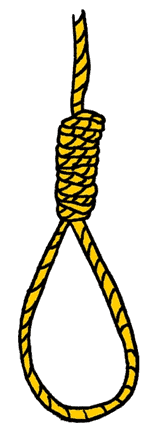 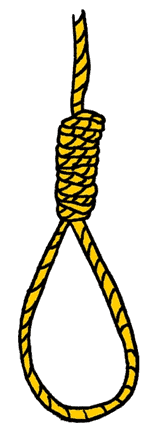 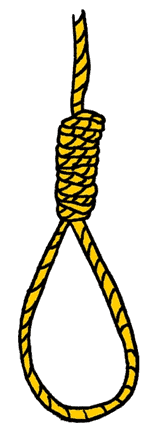 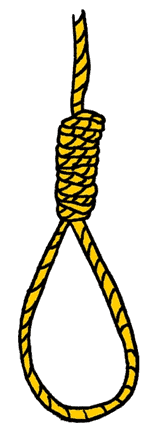 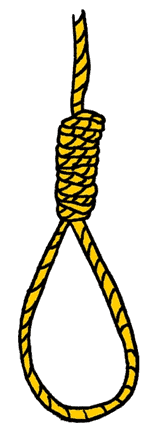 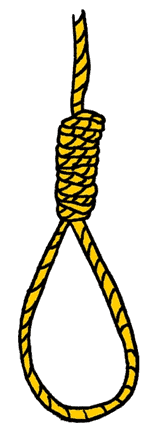 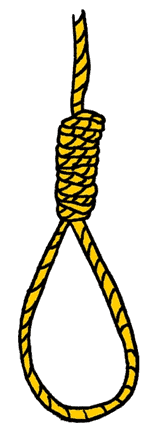 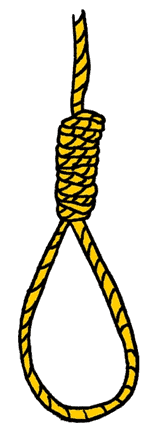 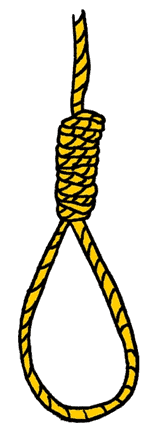 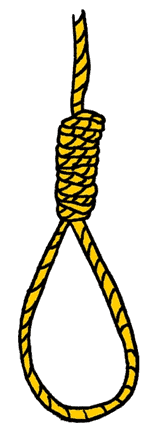 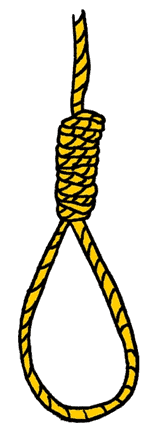 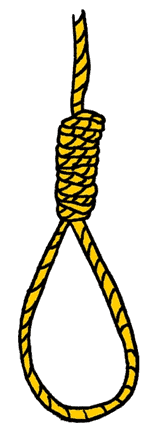 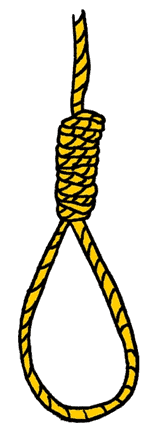 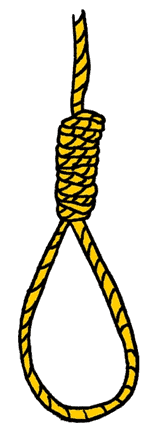 RULES
Can be played in Teams.
Look at the picture was given in each question and think of a Word.
Try to guess the Letters at a time until find out the Word.
If the word does NOT contain the suggested letter, one element of the hangman will appear.
There are 10 chances for incorrect letters from the pole on the left.
Find out the correct word before all the parts of the hangman appear can Win the game.
1
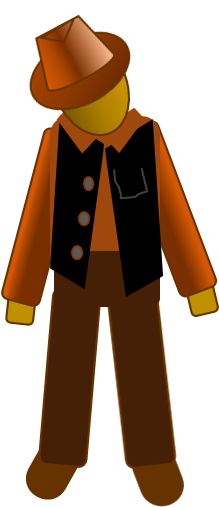 2
3
4
5
6
7
G
H
I
J
K
A
C
E
B
D
F
8
9
V
L
M
N
O
P
Q
R
S
T
U
10
W
X
Y
Z
NEXT
H
G
F
H
G
E
D
C
F
H
B
G
E
D
C
F
H
A
B
G
E
D
C
F
H
A
B
G
E
D
C
F
H
A
B
G
E
D
C
F
H
A
B
G
E
D
C
F
H
A
B
G
E
D
C
F
H
A
B
G
E
D
C
F
A
B
H
G
E
D
F
A
B
E
C
C
F
B
A
A
L
O
P
N
M
L
O
P
K
N
M
J
I
L
O
P
K
N
M
J
I
L
O
P
K
N
M
J
I
L
O
P
K
N
M
J
I
L
O
P
K
N
M
J
I
L
O
P
K
N
M
J
I
L
O
P
K
N
M
J
I
L
O
P
K
N
M
J
I
L
O
P
K
M
J
I
K
J
Z
V
Z
W
X
Y
V
Z
U
T
Q
R
S
W
X
Y
V
Z
U
T
Q
R
S
W
X
Y
V
Z
U
T
Q
R
S
W
X
Y
V
Z
U
T
Q
R
S
W
X
Y
V
Z
U
T
Q
R
S
W
X
Y
V
Z
U
T
Q
R
S
W
X
Y
V
Z
U
T
Q
R
S
W
X
Y
V
Z
U
T
Q
R
S
W
X
Y
U
V
T
Q
R
S
X
Y
T
Q
R
S
X
1
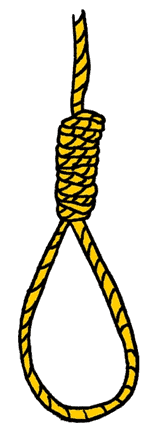 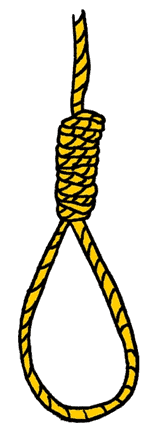 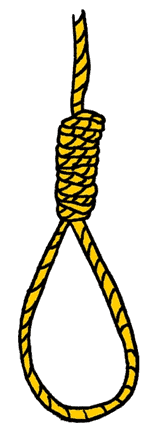 Guess the word
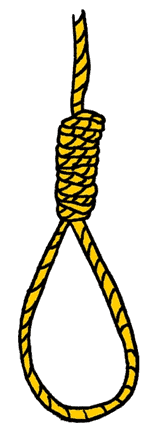 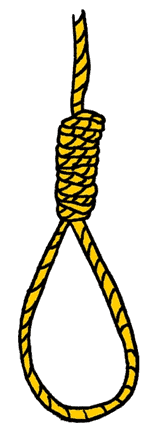 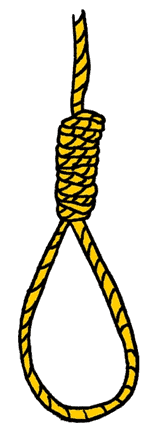 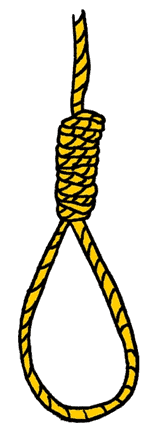 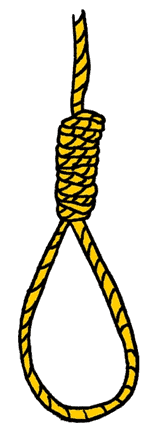 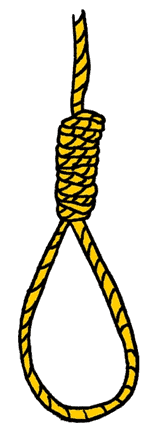 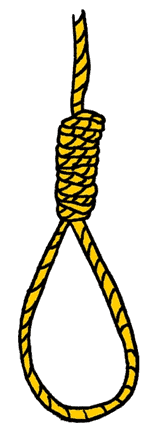 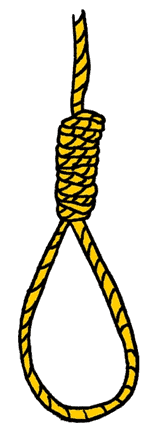 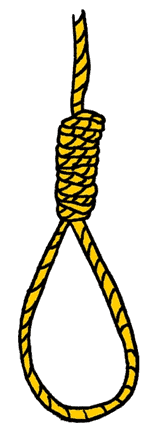 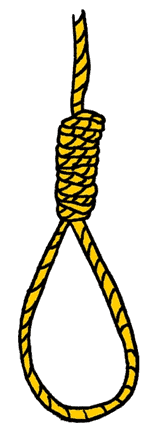 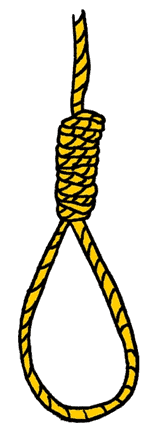 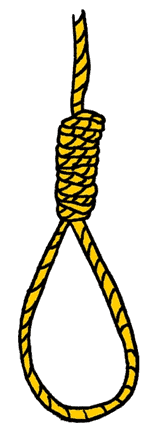 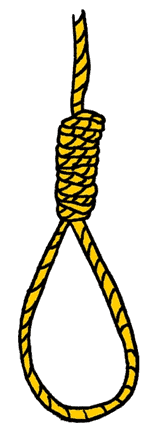 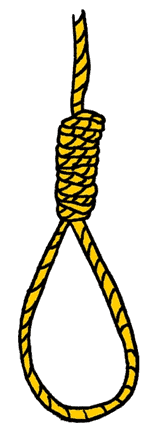 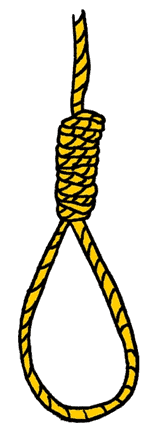 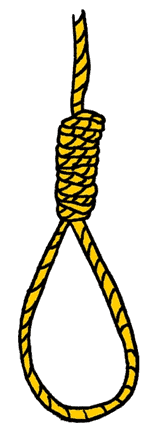 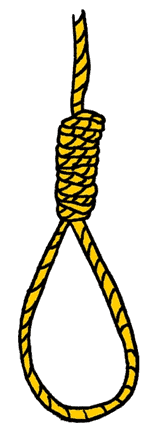 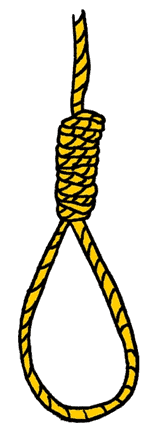 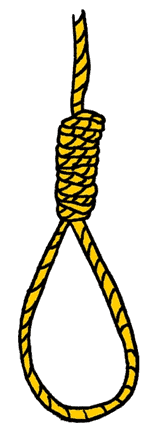 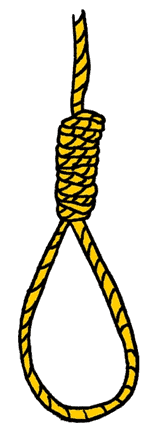 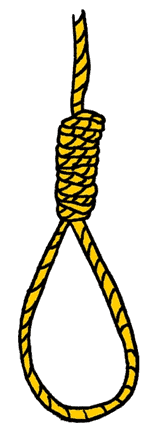 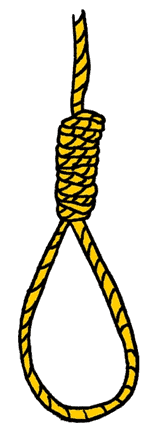 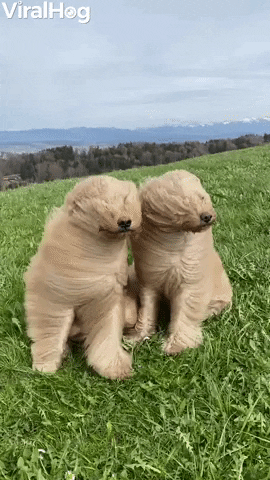 1
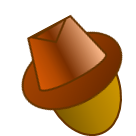 2
3
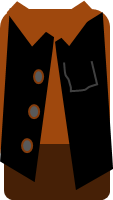 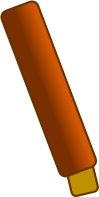 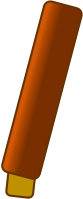 4
I
N
D
W
5
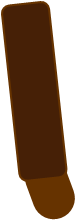 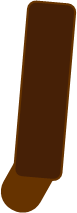 6
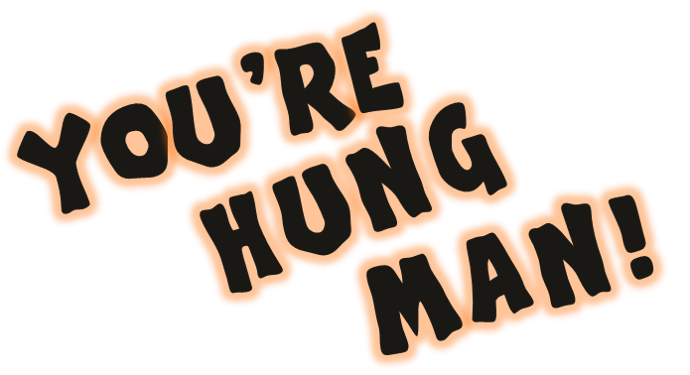 7
G
H
I
J
K
A
C
E
B
D
F
8
9
V
L
M
N
O
P
Q
R
S
T
U
10
W
X
Y
Z
NEXT
H
G
F
H
G
E
D
C
F
H
B
G
E
D
C
F
H
A
B
G
E
D
C
F
H
A
B
G
E
D
C
F
H
A
B
G
E
D
C
F
H
A
B
G
E
D
C
F
H
A
B
G
E
D
C
F
H
A
B
G
E
D
C
F
A
B
G
E
D
C
F
A
B
C
F
B
A
A
L
O
P
N
M
L
O
P
K
N
M
J
I
L
O
P
K
N
M
J
I
L
O
P
K
N
M
J
I
L
O
P
K
N
M
J
I
L
O
P
K
N
M
J
I
L
O
P
K
N
M
J
I
L
O
P
K
N
M
J
I
L
O
P
K
N
M
J
I
L
P
K
J
I
K
J
I
Z
V
Z
W
X
Y
V
Z
U
T
Q
R
S
W
X
Y
V
Z
U
T
Q
R
S
W
X
Y
V
Z
U
T
Q
R
S
W
X
Y
V
Z
U
T
Q
R
S
W
X
Y
V
Z
U
T
Q
R
S
W
X
Y
V
Z
U
T
Q
R
S
W
X
Y
V
Z
U
T
Q
R
S
W
X
Y
V
Z
U
T
Q
R
S
W
X
Y
V
Q
S
W
X
Y
Q
X
2
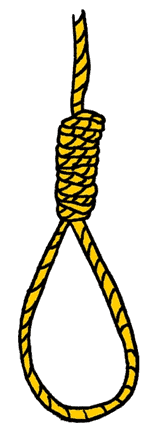 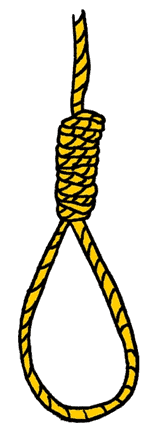 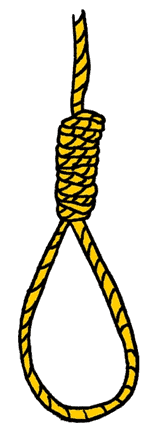 Guess the word
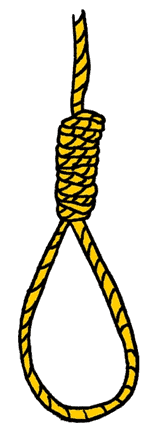 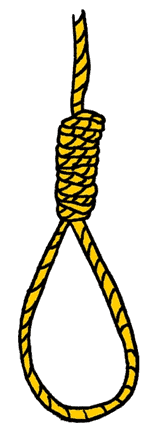 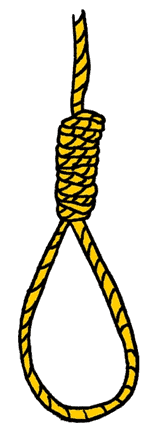 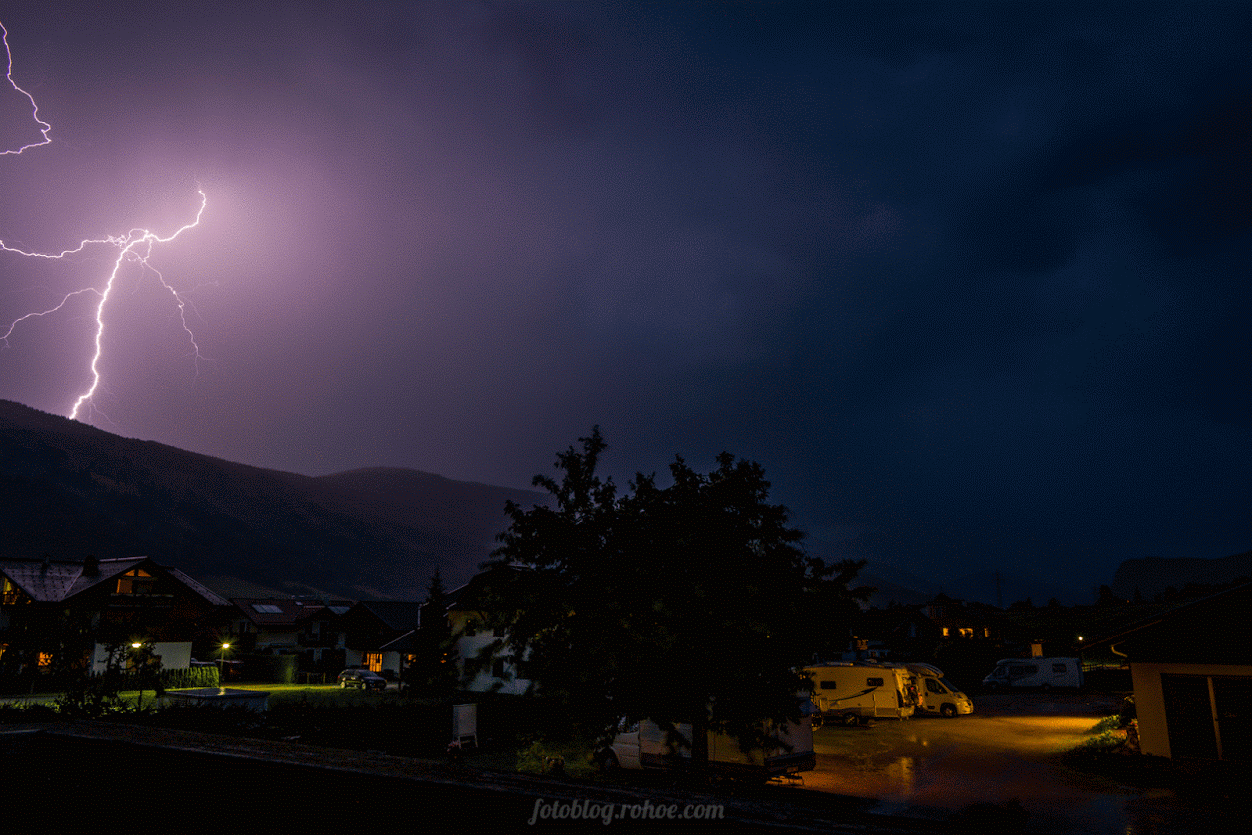 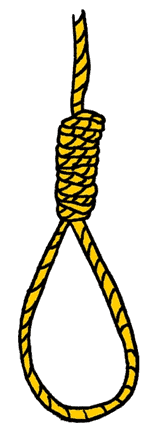 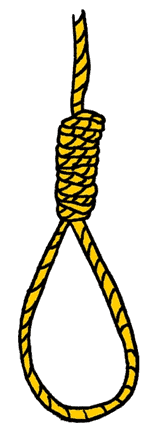 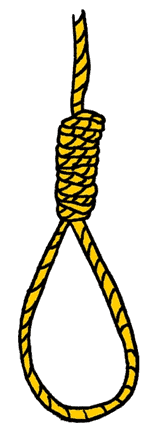 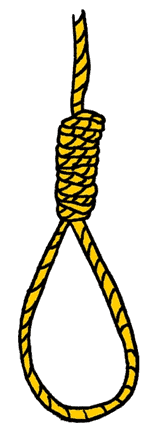 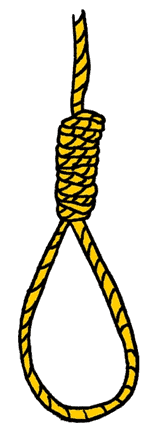 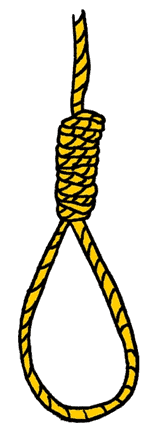 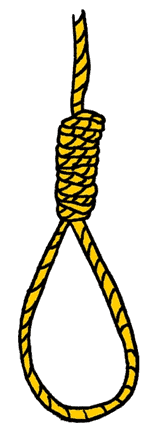 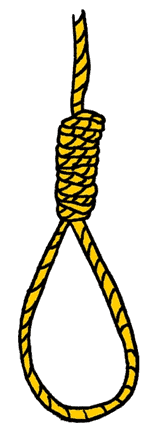 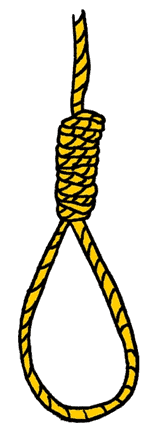 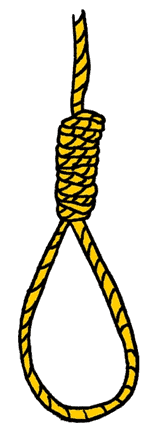 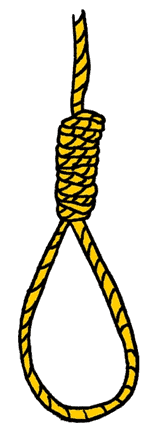 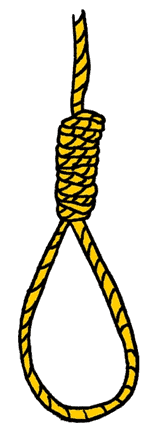 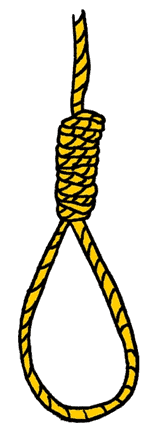 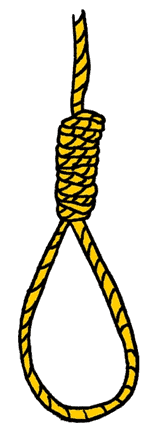 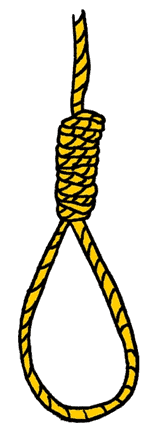 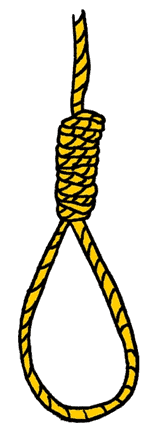 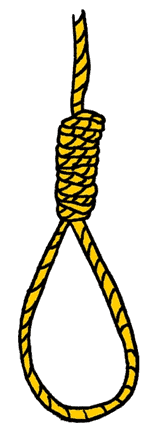 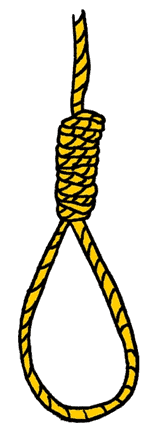 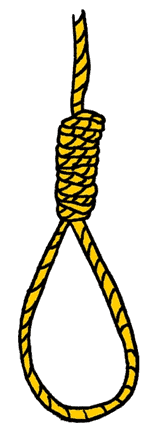 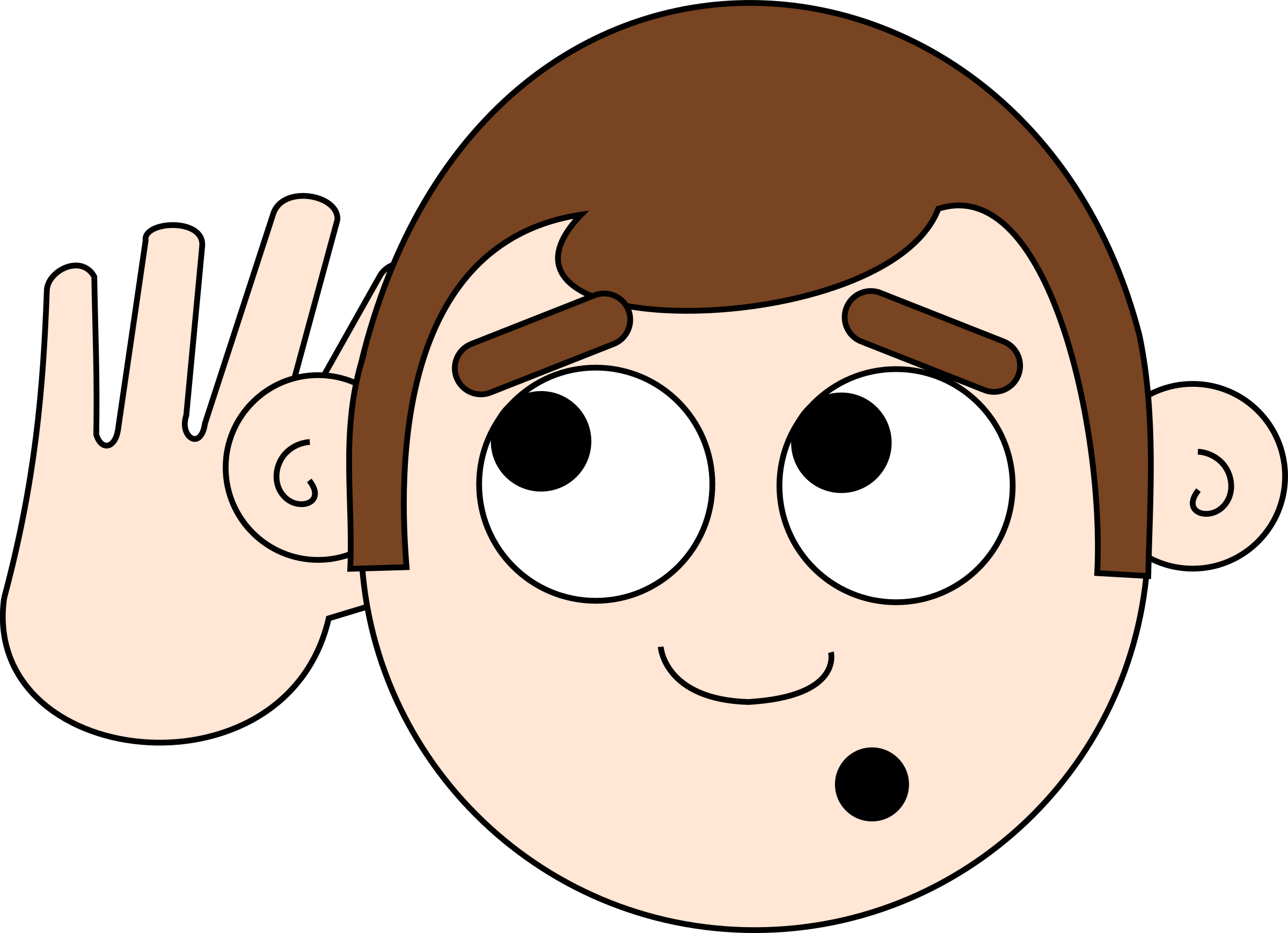 1
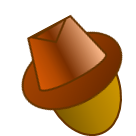 2
T
H
N
D
U
E
R
3
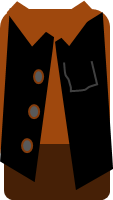 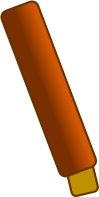 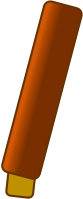 4
O
R
S
T
M
5
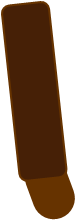 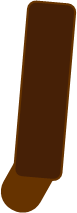 6
7
G
H
I
J
K
A
C
E
B
D
F
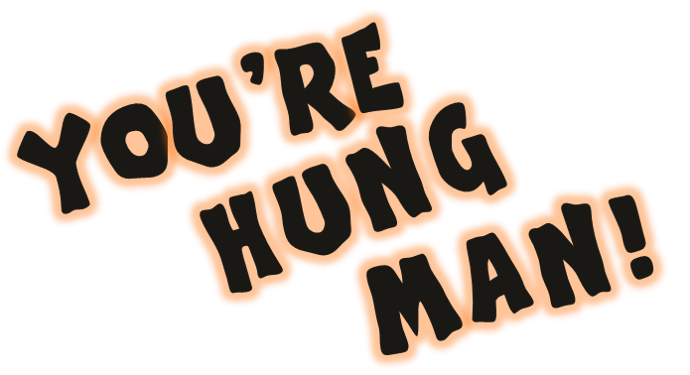 8
9
V
L
M
N
O
P
Q
R
S
T
U
10
W
X
Y
Z
NEXT
H
G
F
H
G
E
D
C
F
H
B
G
E
D
C
F
H
A
B
G
E
D
C
F
H
A
B
G
E
D
C
F
H
A
B
G
E
D
C
F
H
A
B
G
E
D
C
F
H
A
B
G
E
D
C
F
H
A
B
G
E
C
D
C
F
A
B
H
G
E
D
E
C
F
A
B
B
A
A
L
O
P
N
M
L
O
P
K
N
M
J
I
L
O
P
K
N
M
J
I
L
O
P
K
N
M
J
I
L
O
P
K
N
M
J
I
L
O
P
K
N
M
J
I
L
O
P
K
N
M
J
I
L
O
P
K
N
M
J
I
L
P
K
N
M
J
I
P
K
N
M
J
I
K
J
I
Z
V
Z
W
X
Y
V
Z
U
T
Q
R
S
W
X
Y
V
Z
U
T
Q
R
S
W
X
Y
V
Z
U
T
Q
R
S
W
X
Y
V
Z
U
T
Q
R
S
W
X
Y
V
Z
U
T
Q
R
S
W
X
Y
V
Z
U
T
Q
R
S
W
X
Y
V
Z
U
T
Q
R
S
W
X
Y
S
V
Z
U
T
Q
R
S
W
X
Y
U
V
T
Q
R
S
W
X
Y
T
Q
R
X
3
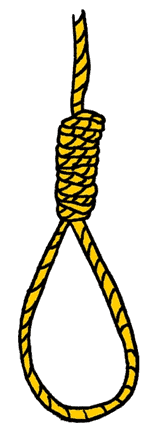 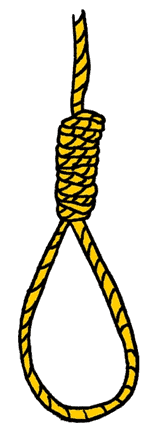 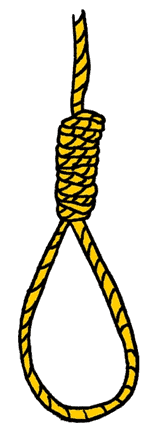 Guess the word
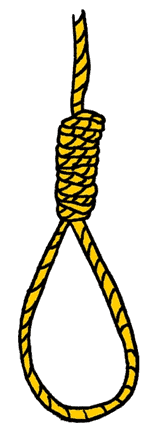 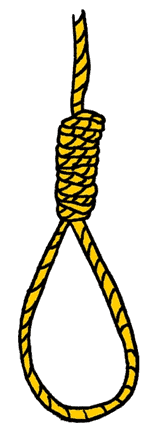 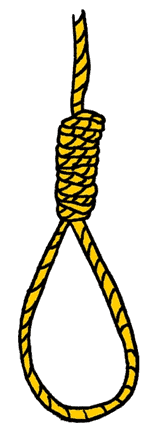 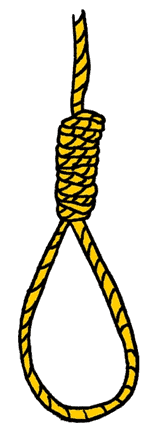 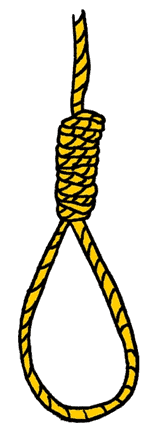 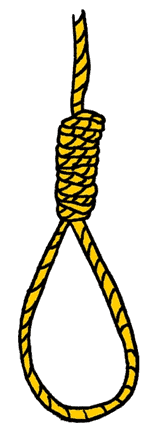 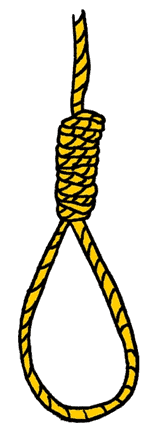 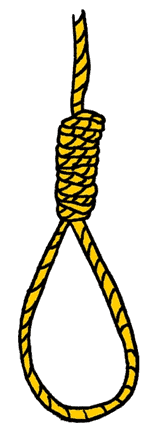 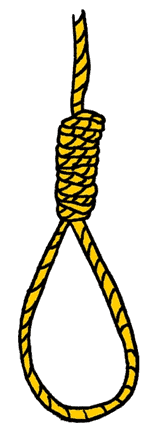 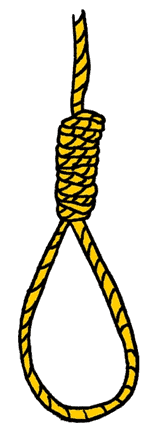 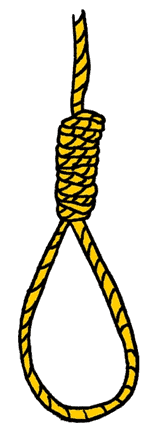 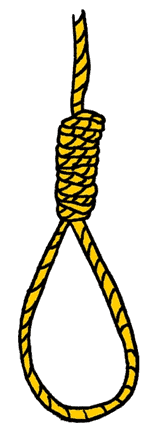 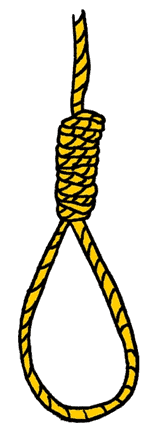 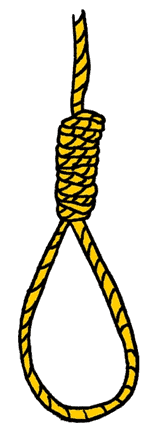 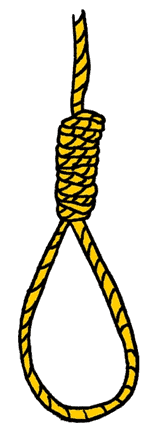 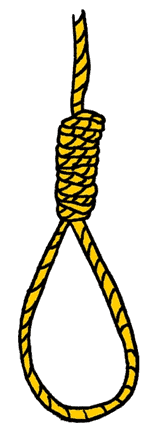 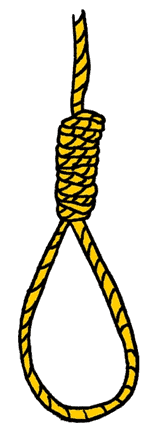 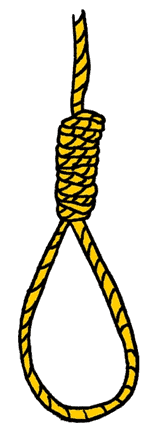 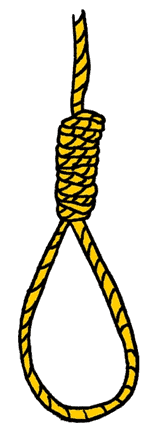 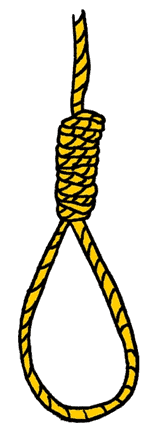 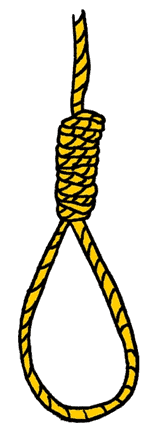 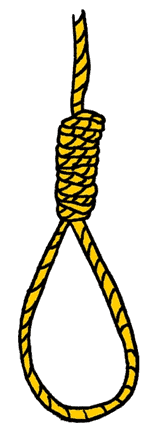 1
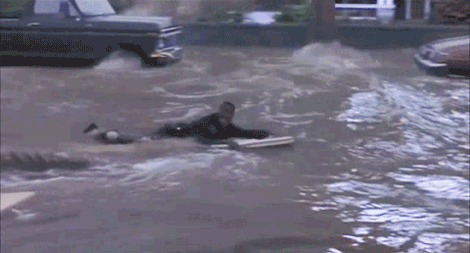 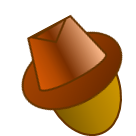 2
3
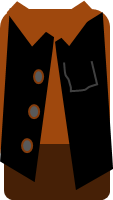 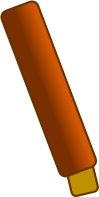 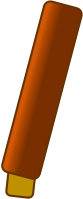 4
D
F
O
L
O
5
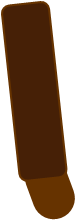 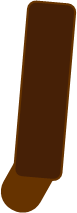 6
7
G
H
I
J
K
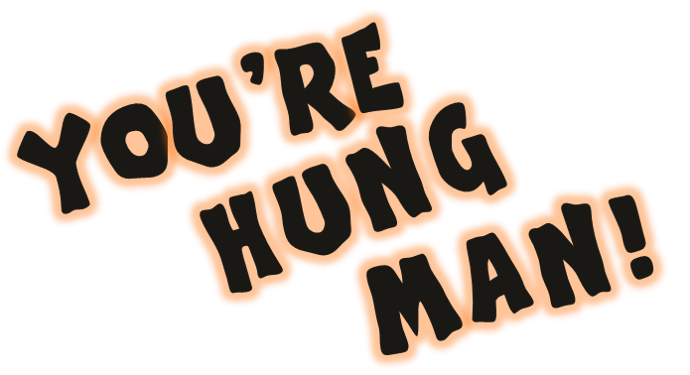 A
C
E
B
D
F
8
9
V
L
M
N
O
P
Q
R
S
T
U
10
W
X
Y
Z
NEXT
[Speaker Notes: Example]
H
G
F
H
G
E
D
C
F
H
B
G
E
D
C
F
H
A
B
G
E
D
C
F
H
A
B
G
E
D
C
F
H
A
B
G
E
D
C
F
H
A
B
G
E
D
C
F
H
A
B
E
D
C
F
H
A
B
G
E
D
C
F
A
B
E
D
C
F
A
B
D
E
C
F
B
A
A
L
O
P
N
M
L
O
P
K
N
M
J
I
L
O
P
K
N
M
J
I
L
O
P
K
N
M
J
I
L
O
P
K
N
M
J
I
L
O
P
K
N
M
J
I
L
O
P
K
N
M
J
I
L
O
P
K
N
M
J
I
L
O
P
K
M
J
O
P
K
M
J
I
K
J
Z
V
Z
W
X
Y
V
Z
U
T
Q
R
S
W
X
Y
V
Z
U
T
Q
R
S
W
X
Y
V
Z
U
T
Q
R
S
W
X
Y
V
Z
U
T
Q
R
S
W
X
Y
V
Z
U
T
Q
R
S
W
X
Y
V
Z
U
T
Q
R
S
W
X
Y
V
Z
U
T
Q
R
S
W
X
Y
V
Z
U
T
Q
R
S
W
X
Y
U
V
T
Q
R
S
W
X
Y
Q
R
S
X
4
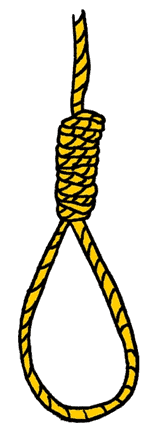 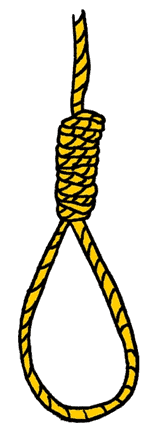 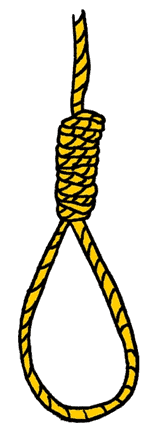 Guess the word
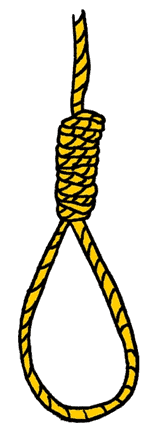 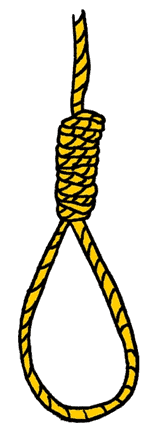 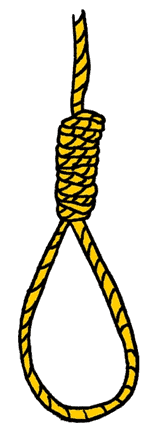 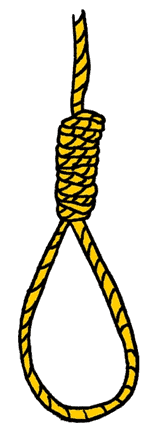 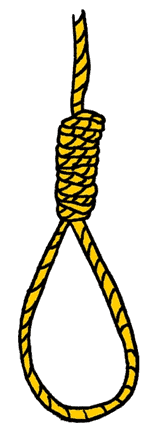 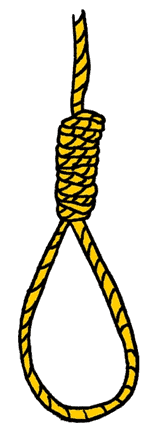 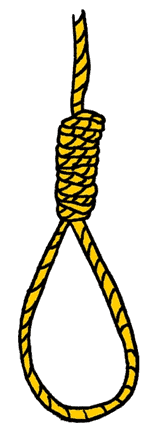 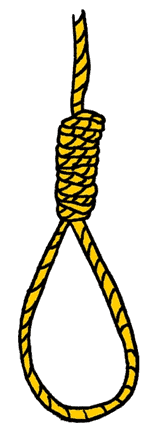 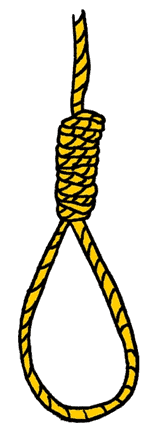 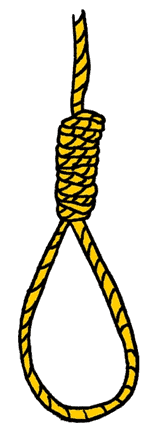 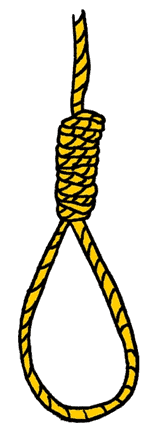 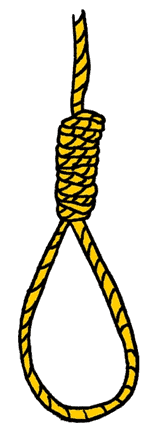 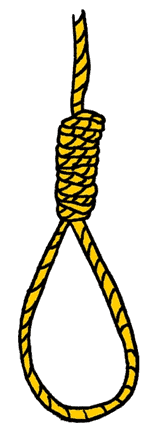 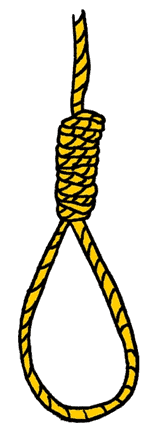 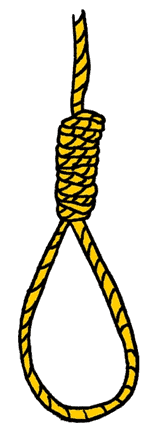 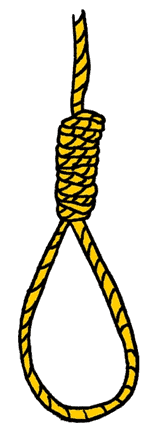 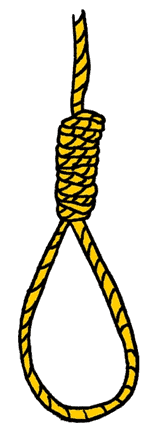 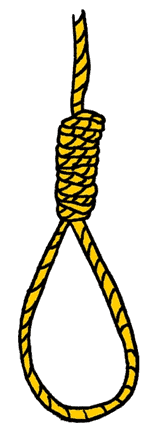 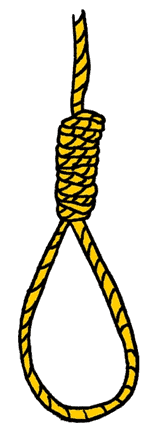 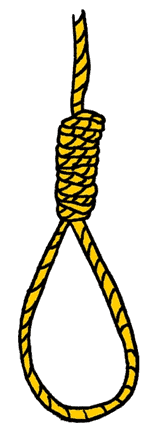 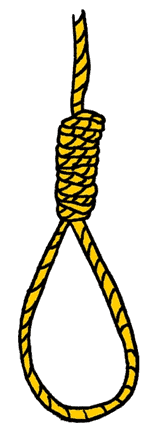 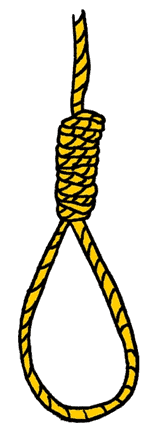 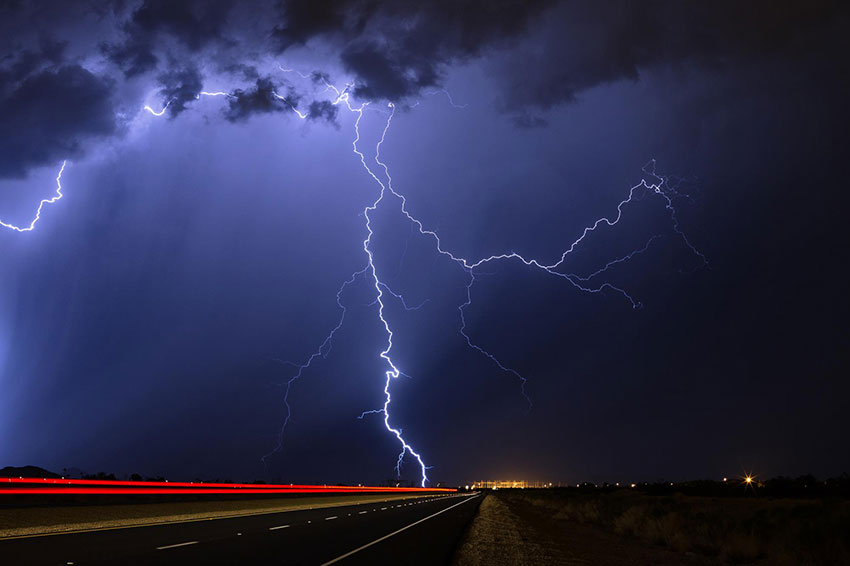 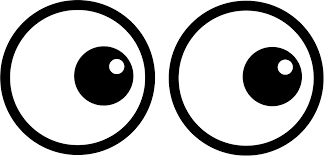 1
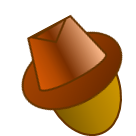 2
3
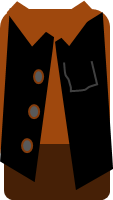 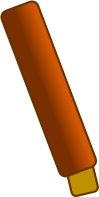 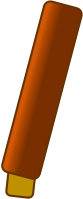 4
G
I
L
T
N
I
H
N
G
5
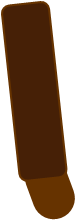 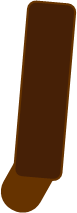 6
7
G
H
I
J
K
A
C
E
B
D
F
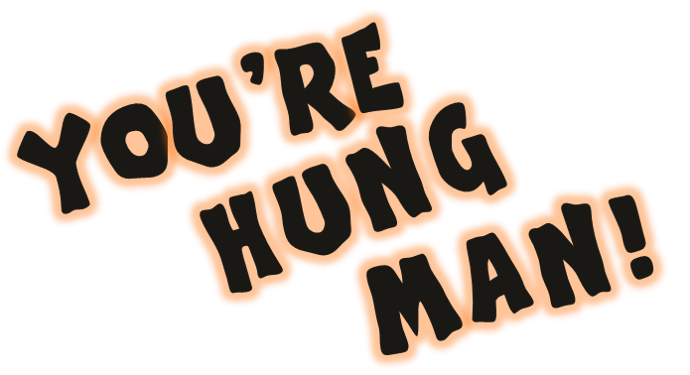 8
9
V
L
M
N
O
P
Q
R
S
T
U
10
W
X
Y
Z
NEXT
H
G
F
H
G
E
D
C
F
H
B
G
E
D
C
F
H
A
B
G
E
D
C
F
H
A
B
G
E
D
C
F
H
A
B
G
E
D
C
F
H
A
B
G
E
D
C
F
H
A
B
G
E
D
C
F
H
A
B
G
D
C
F
A
B
H
G
D
C
F
A
B
D
C
F
B
A
L
O
P
N
M
L
O
P
K
N
M
J
I
L
O
P
K
N
M
J
I
L
O
P
K
N
M
J
I
L
O
P
K
N
M
J
I
L
O
P
K
N
M
J
I
L
O
P
K
N
M
J
I
L
O
P
K
N
M
J
I
L
O
P
K
N
M
J
I
L
O
K
N
J
I
K
J
I
Z
V
Z
W
X
Y
V
Z
U
T
Q
R
S
W
X
Y
V
Z
U
T
Q
R
S
W
X
Y
V
Z
U
T
Q
R
S
W
X
Y
V
Z
U
T
Q
R
S
W
X
Y
V
Z
U
T
Q
R
S
W
X
Y
V
Z
U
T
Q
R
S
W
X
Y
V
Z
U
T
Q
R
S
W
X
Y
V
Z
U
T
Q
R
S
W
X
Y
V
Q
S
W
X
Y
Q
S
X
5
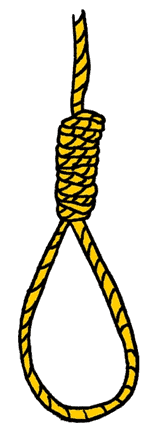 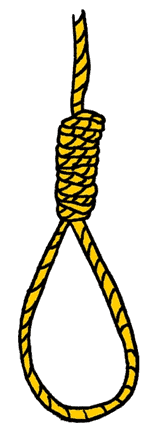 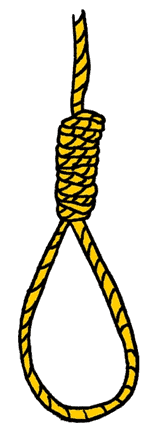 Guess the word
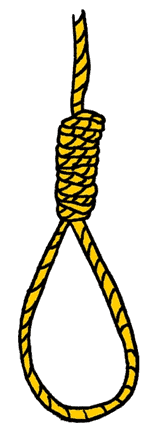 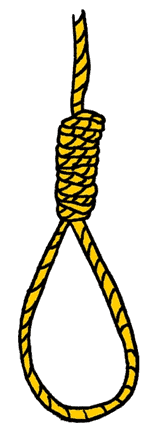 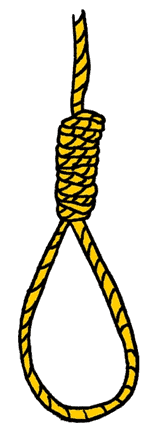 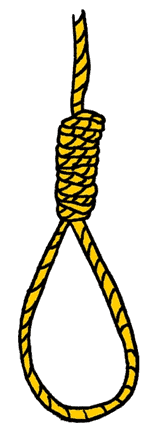 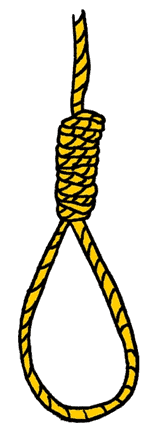 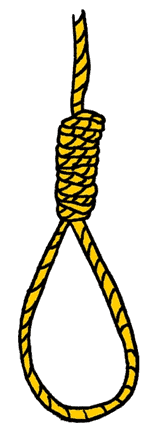 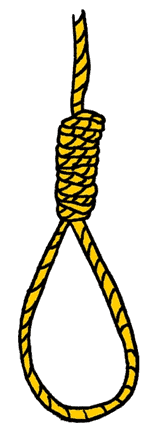 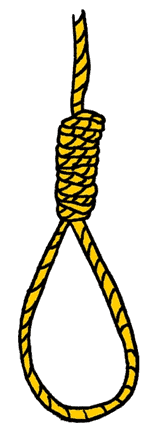 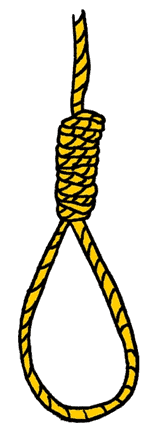 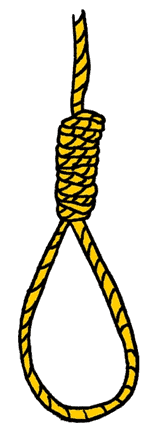 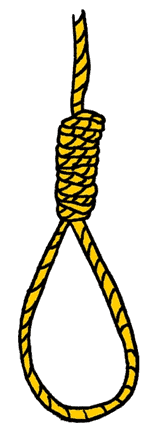 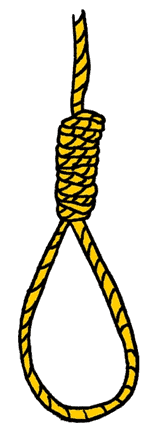 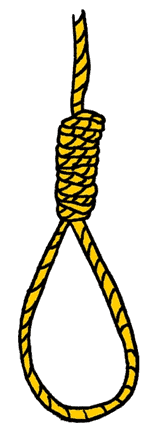 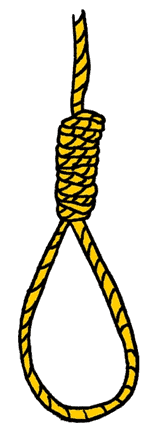 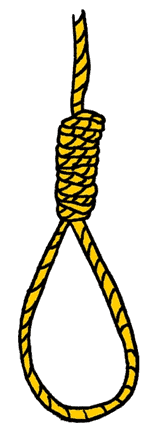 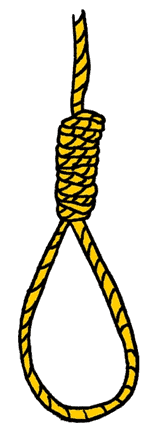 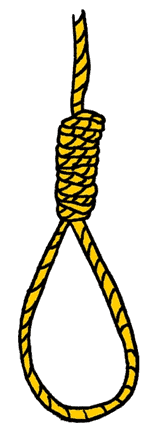 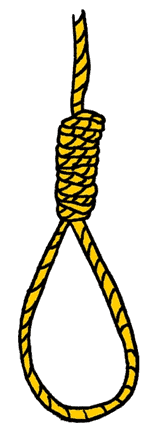 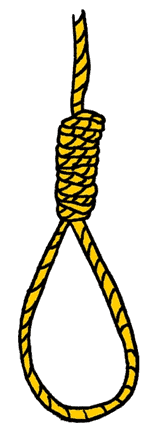 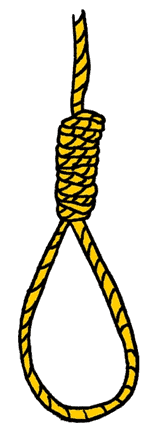 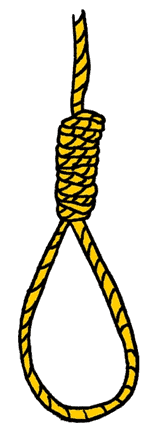 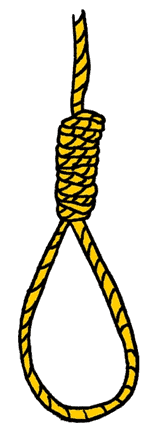 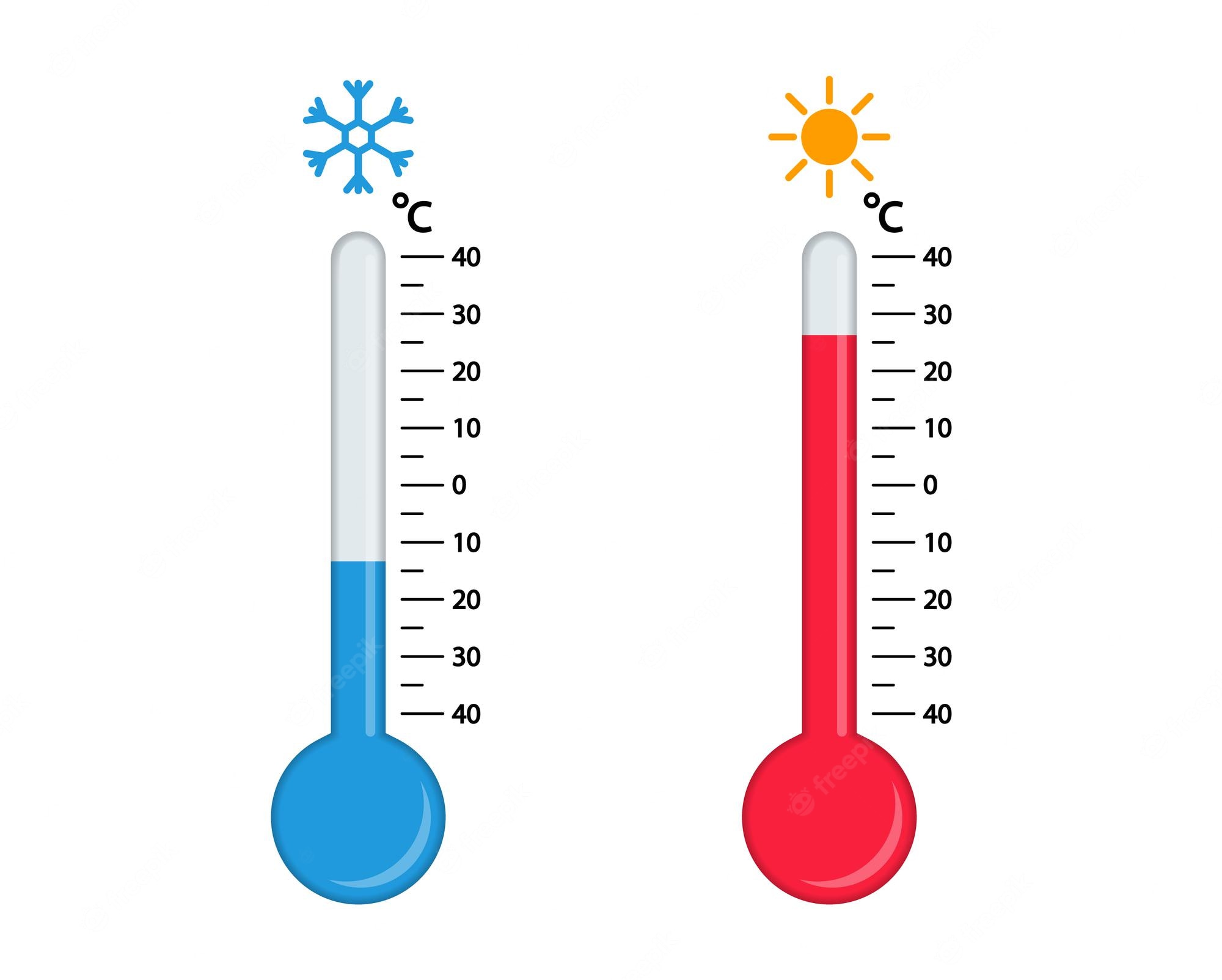 1
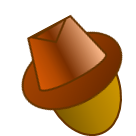 2
3
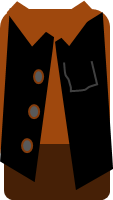 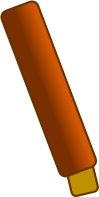 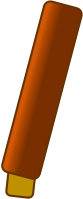 4
T
R
U
T
P
E
M
E
R
E
A
5
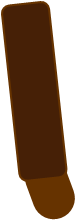 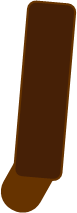 6
7
G
H
I
J
K
A
C
E
B
D
F
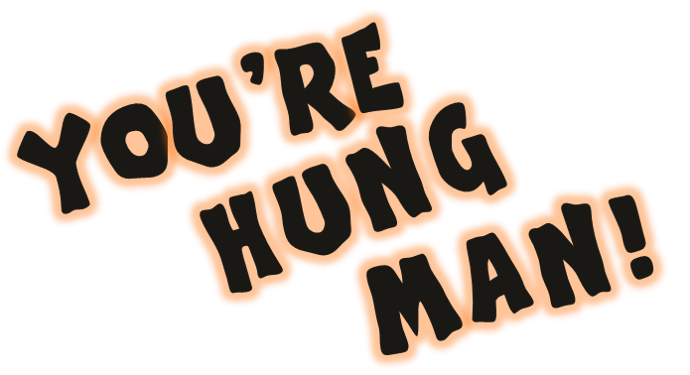 8
9
V
L
M
N
O
P
Q
R
S
T
U
10
W
X
Y
Z
NEXT
H
G
F
H
G
E
D
C
F
H
B
G
E
D
C
F
H
A
B
G
E
D
C
F
H
A
B
G
E
D
C
F
H
A
B
G
E
D
C
F
H
A
B
G
E
D
C
F
H
A
B
G
E
D
C
F
H
A
B
G
E
D
C
F
A
B
G
E
D
C
F
A
B
D
C
F
B
A
L
O
P
N
M
L
O
P
K
N
M
J
I
L
O
P
K
N
M
J
I
L
O
P
K
N
M
J
I
L
O
P
K
N
M
J
I
L
O
P
K
N
M
J
I
L
O
P
K
N
M
J
I
L
O
P
K
N
M
J
I
L
O
P
K
N
M
J
I
P
K
M
J
I
K
J
Z
V
Z
W
X
Y
V
Z
U
T
Q
R
S
W
X
Y
V
Z
U
T
Q
R
S
W
X
Y
V
Z
U
T
Q
R
S
W
X
Y
V
Z
U
T
Q
R
S
W
X
Y
V
Z
U
T
Q
R
S
W
X
Y
V
Z
U
T
Q
R
S
W
X
Y
V
Z
U
T
Q
R
W
X
Y
V
Z
U
T
Q
R
S
W
X
Y
U
V
T
Q
R
S
W
X
Y
Q
R
X
6
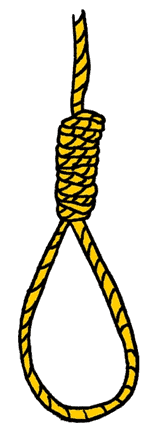 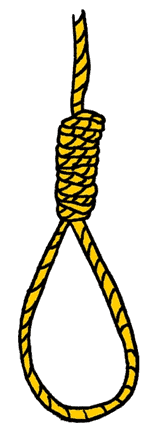 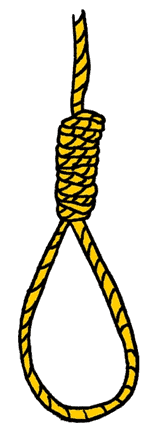 Guess the word
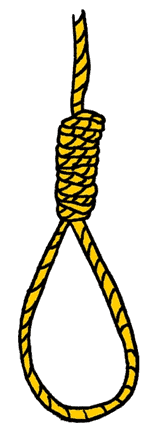 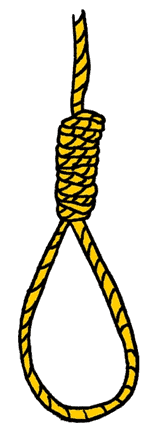 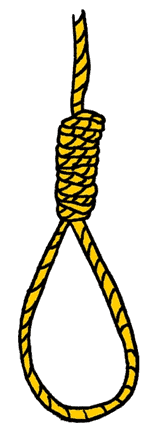 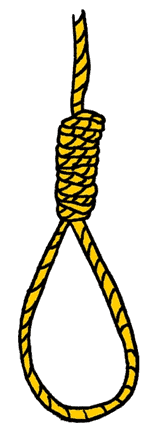 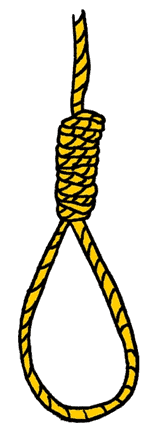 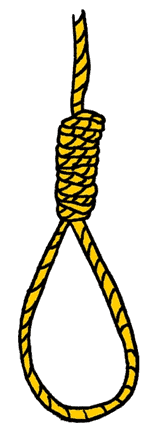 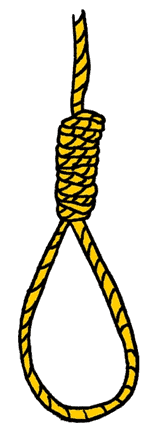 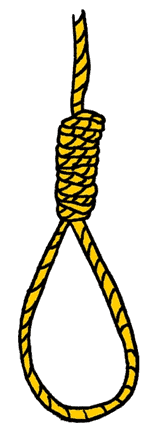 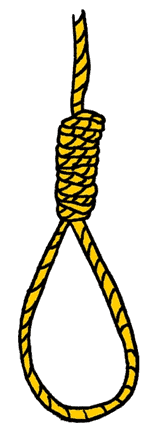 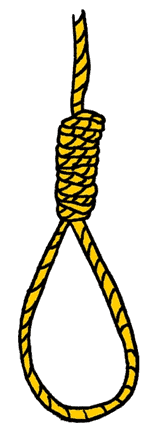 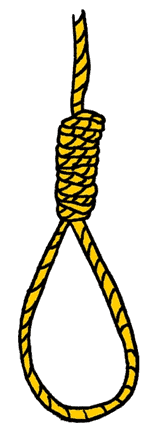 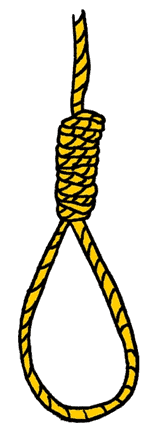 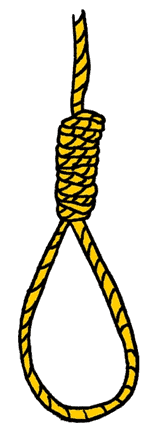 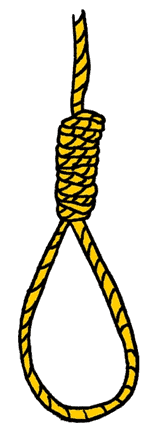 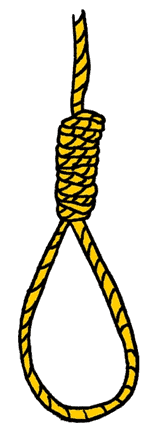 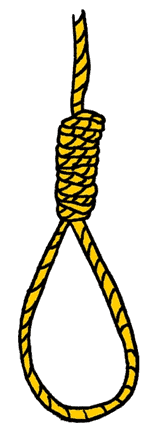 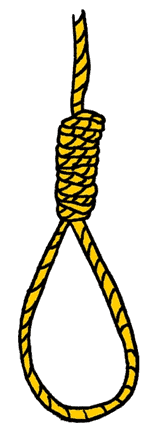 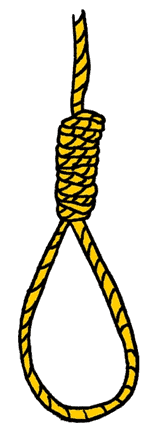 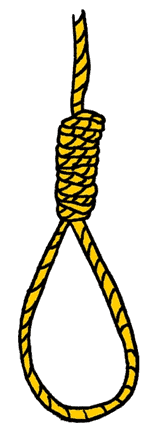 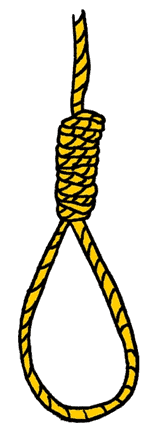 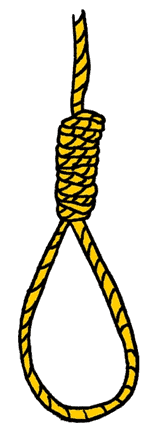 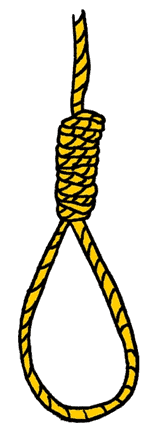 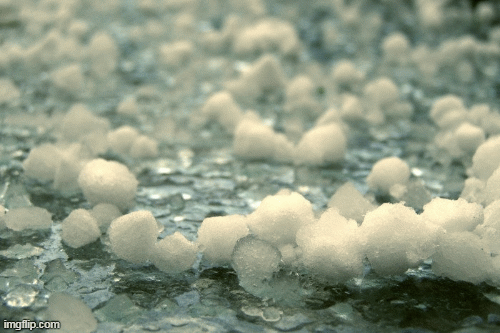 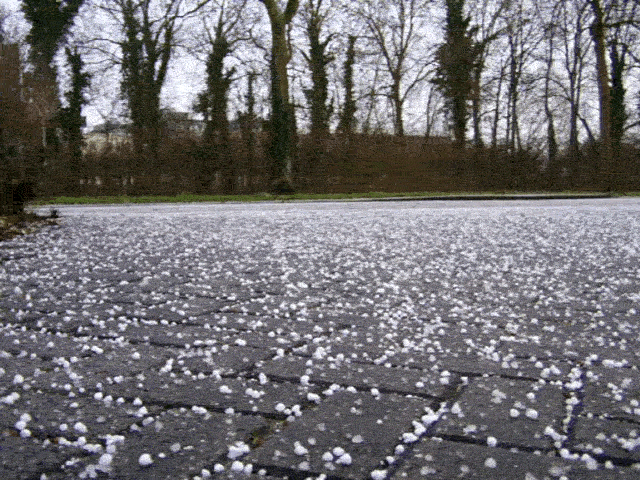 1
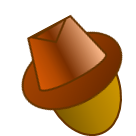 2
3
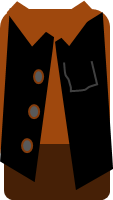 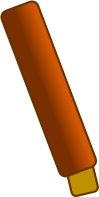 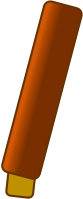 4
S
H
A
L
S
N
E
T
I
O
5
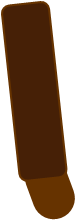 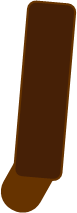 6
7
G
H
I
J
K
A
C
E
B
D
F
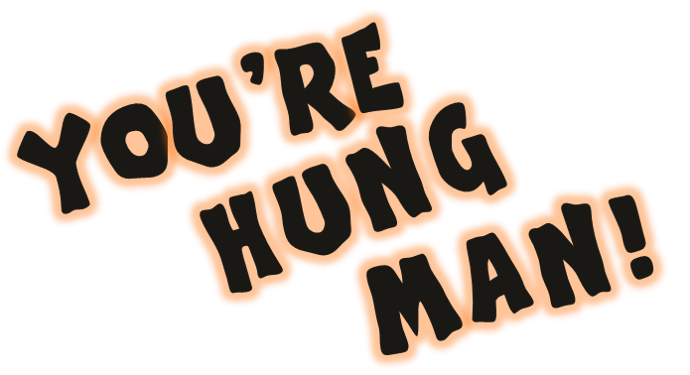 8
9
V
L
M
N
O
P
Q
R
S
T
U
10
W
X
Y
Z
NEXT
H
G
F
H
G
E
D
C
F
H
B
G
E
D
C
F
H
A
B
G
E
D
C
F
H
A
B
G
E
D
C
F
H
A
B
G
E
D
C
F
H
A
B
G
E
D
C
F
H
A
B
G
E
D
C
F
H
A
B
G
E
D
C
F
A
B
G
D
F
A
B
D
C
F
B
L
O
P
N
M
L
O
P
K
N
M
J
I
L
O
P
K
N
M
J
I
L
O
P
K
N
M
J
I
L
O
P
K
N
M
J
I
L
O
P
K
N
M
J
I
L
O
P
K
N
M
J
I
L
O
P
K
N
M
J
I
L
O
P
K
N
M
J
I
L
O
P
K
N
M
J
I
J
Z
V
Z
W
X
Y
V
Z
U
T
Q
R
S
W
X
Y
V
Z
U
T
Q
R
S
W
X
Y
V
Z
U
T
Q
R
S
W
X
Y
V
Z
U
T
Q
R
S
W
X
Y
V
Z
U
T
Q
R
S
W
X
Y
V
Z
U
T
Q
R
S
W
X
Y
V
Z
U
T
Q
R
S
W
X
Y
V
Z
U
T
Q
R
W
S
X
Y
V
T
Q
R
W
S
X
Y
S
X
C
I
7
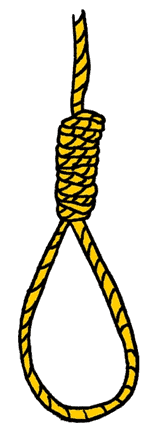 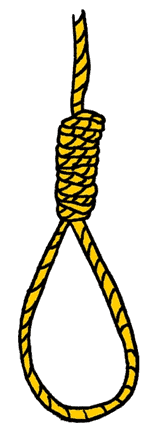 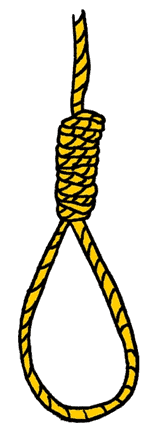 Guess the word
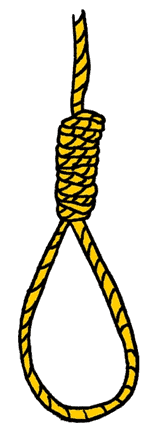 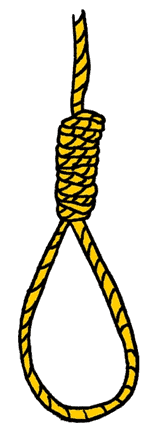 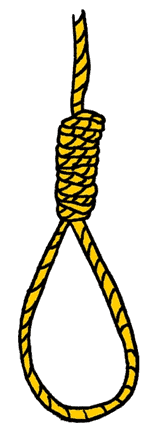 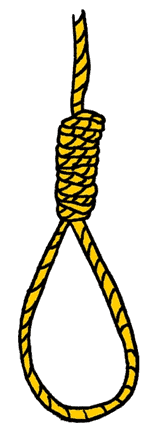 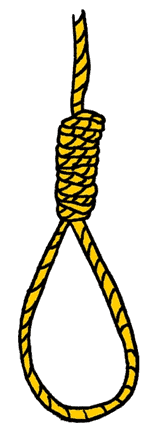 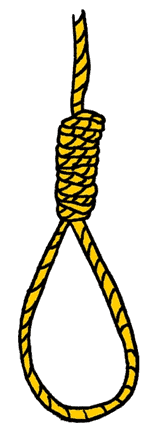 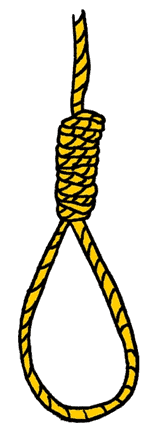 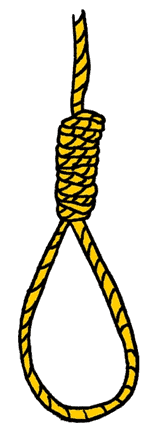 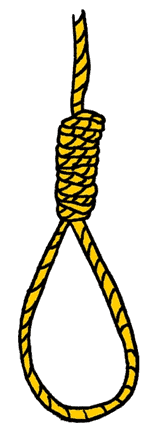 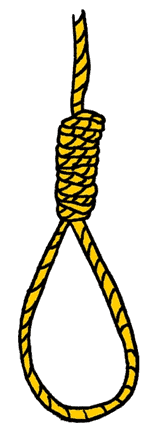 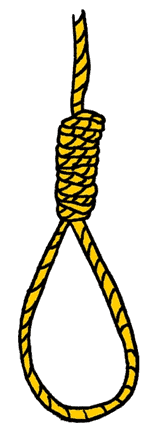 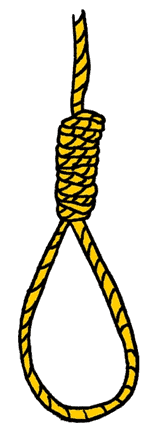 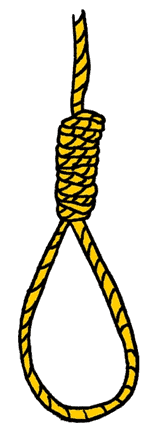 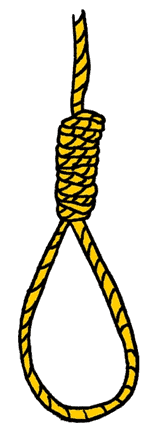 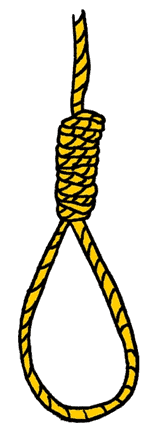 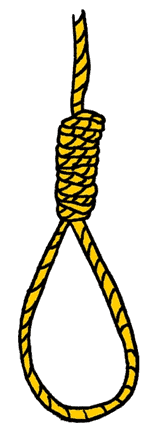 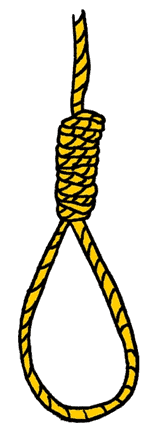 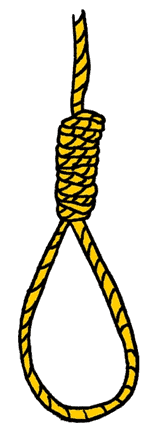 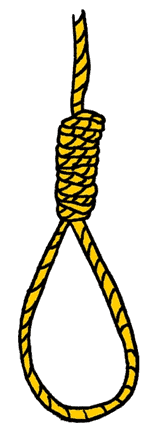 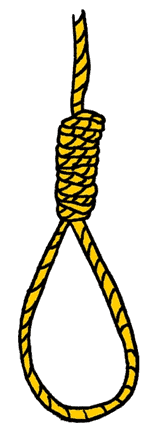 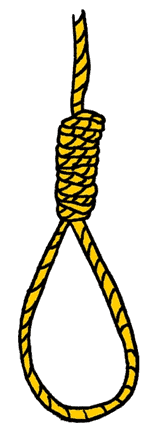 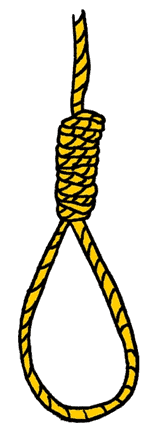 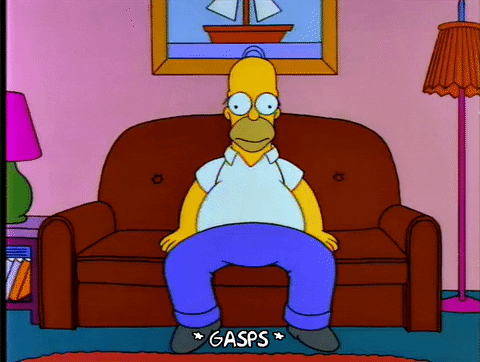 1
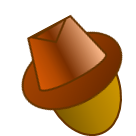 2
3
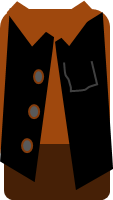 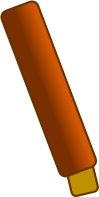 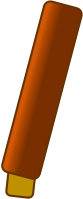 4
5
A
Q
K
E
R
T
H
U
E
A
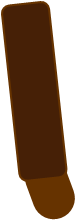 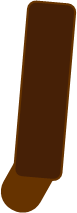 6
7
G
H
I
J
K
A
C
E
B
D
F
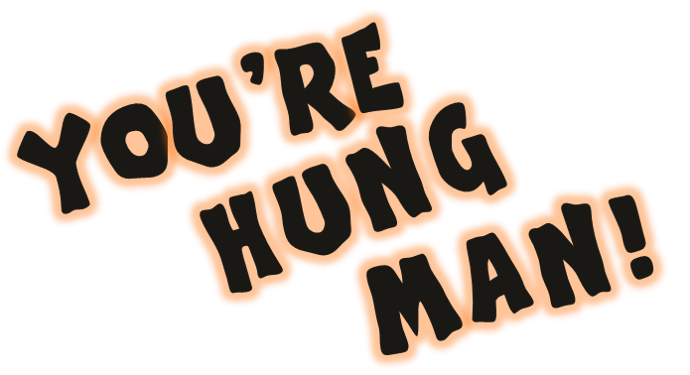 8
9
V
L
M
N
O
P
Q
R
S
T
U
10
W
X
Y
Z
NEXT
H
G
F
H
G
E
D
C
F
H
B
G
E
D
C
F
H
A
B
G
E
D
C
F
H
A
B
G
E
D
C
F
H
A
B
G
E
D
C
F
H
A
B
G
E
D
C
F
H
A
B
G
E
D
C
F
H
A
B
G
E
D
C
F
A
B
H
G
E
D
C
F
A
B
D
C
A
L
O
P
N
M
L
O
P
K
N
M
J
I
L
O
P
K
N
M
J
I
L
O
P
K
N
M
J
I
L
O
P
K
N
M
J
I
L
O
P
K
N
M
J
I
L
O
P
K
N
M
J
I
L
O
P
K
N
M
J
I
L
O
P
K
N
M
J
I
L
P
K
J
I
K
J
Z
V
Z
W
X
Y
V
Z
U
T
Q
R
S
W
X
Y
V
Z
U
T
Q
R
S
W
X
Y
V
Z
U
T
Q
R
S
W
X
Y
V
Z
U
T
Q
R
S
W
X
Y
V
Z
U
T
Q
R
S
W
X
Y
V
Z
U
T
Q
R
S
W
X
O
Y
V
Z
U
T
Q
R
S
W
X
Y
V
Z
U
T
Q
R
S
W
X
Y
V
Q
R
S
W
X
Y
E
Q
X
R
F
T
B
8
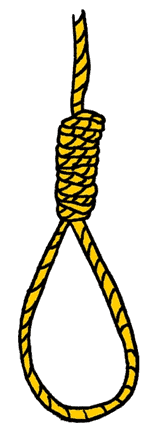 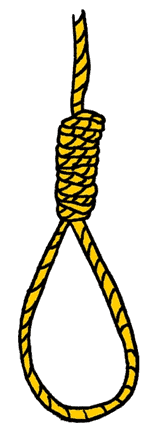 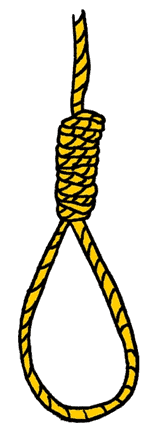 Guess the word
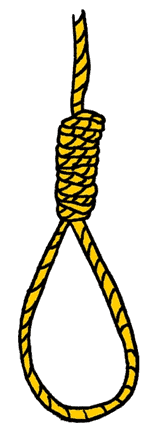 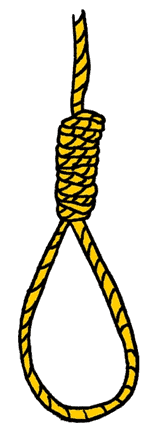 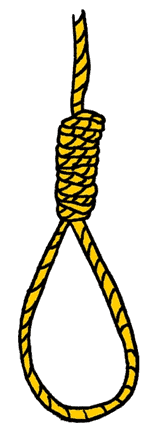 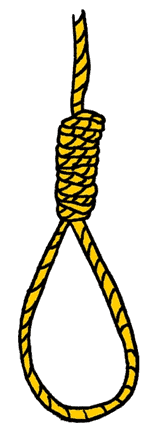 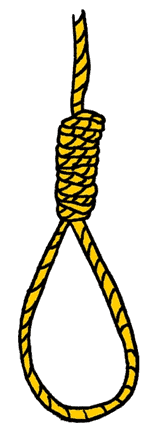 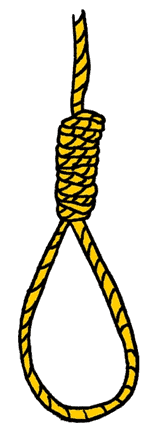 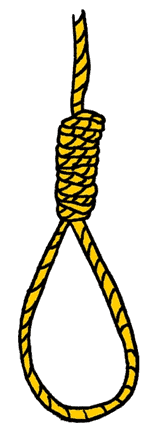 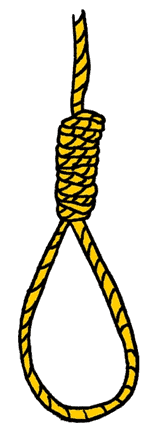 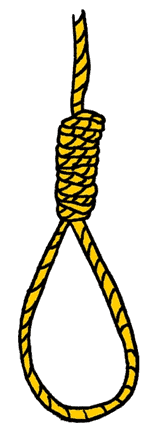 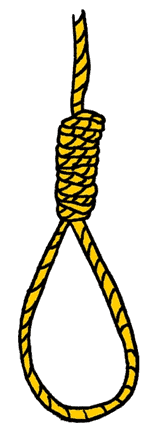 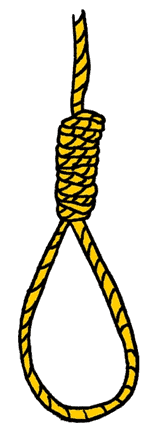 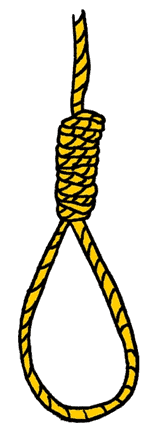 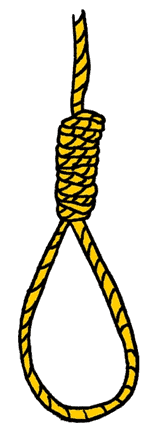 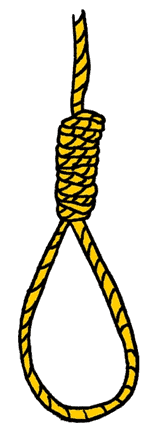 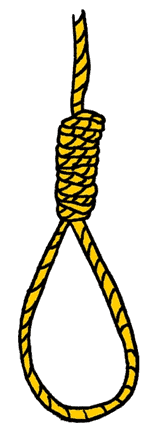 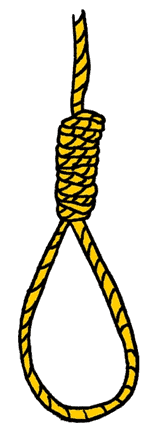 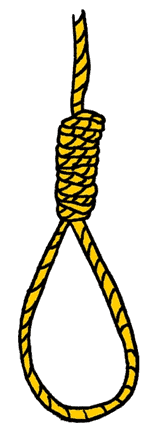 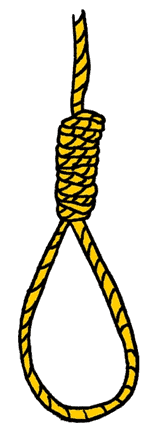 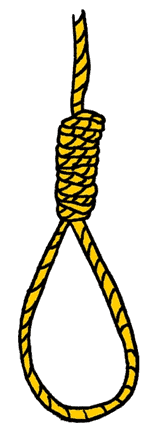 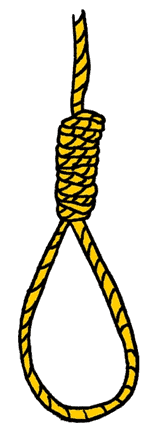 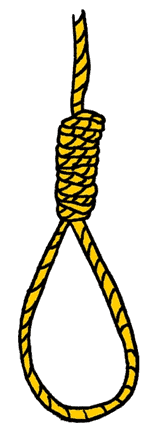 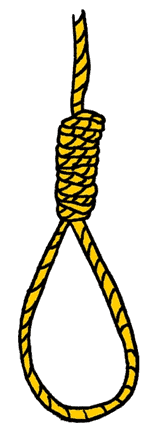 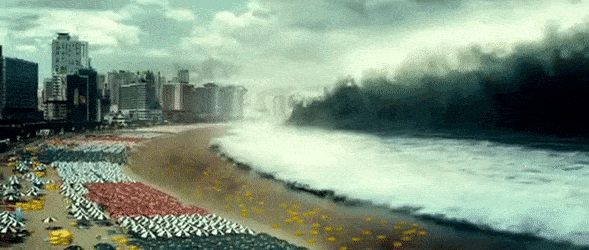 1
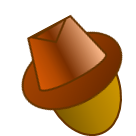 2
3
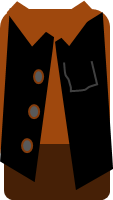 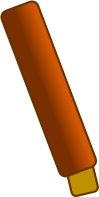 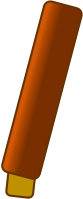 4
S
T
N
M
I
U
A
5
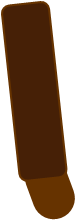 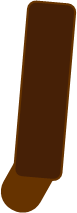 6
7
G
H
I
J
K
A
C
E
B
D
F
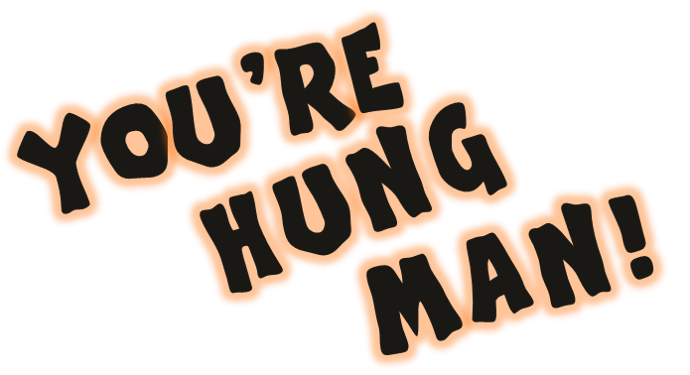 8
9
V
L
M
N
O
P
Q
R
S
T
U
10
W
X
Y
Z
NEXT
Speaking
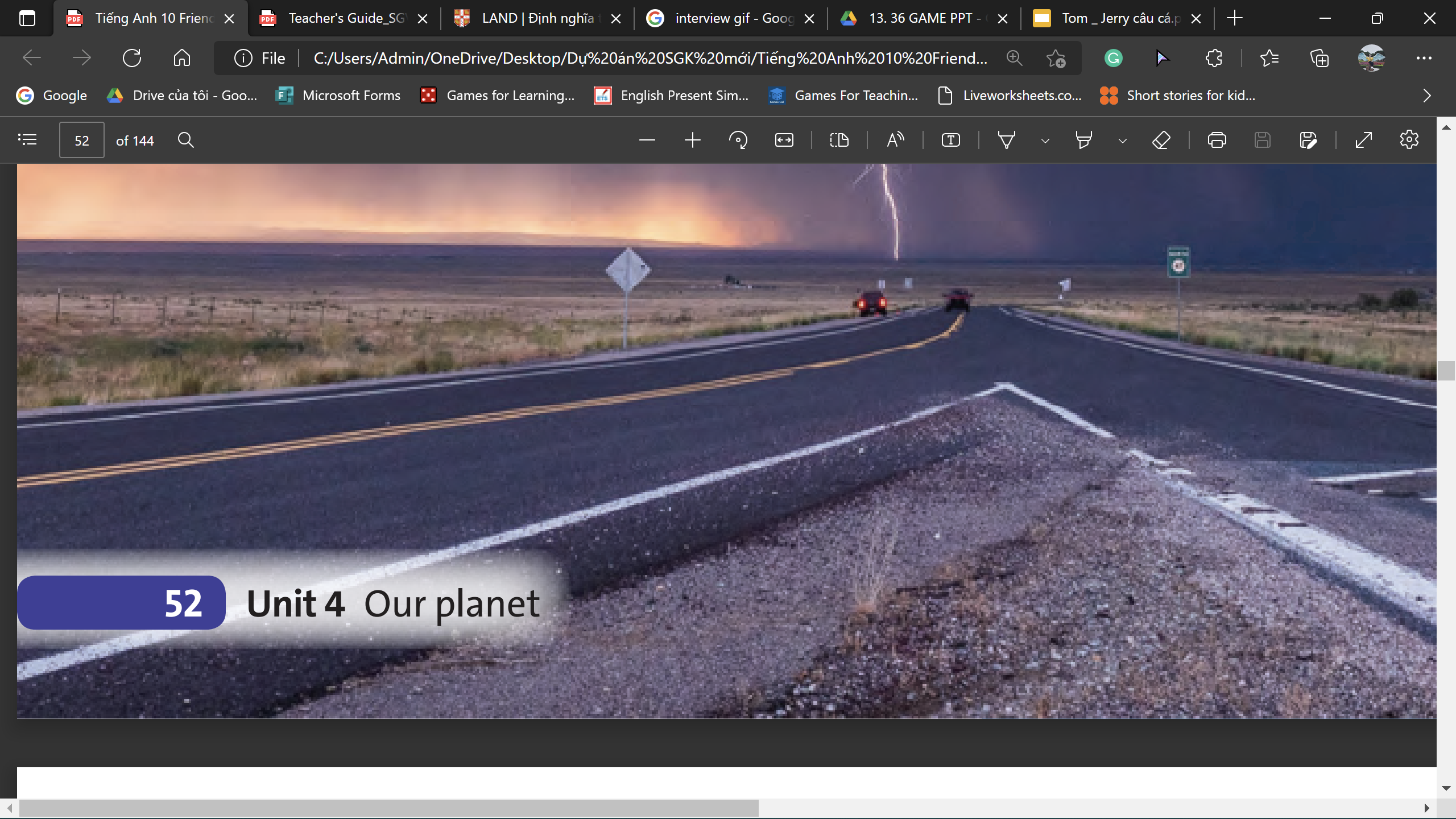 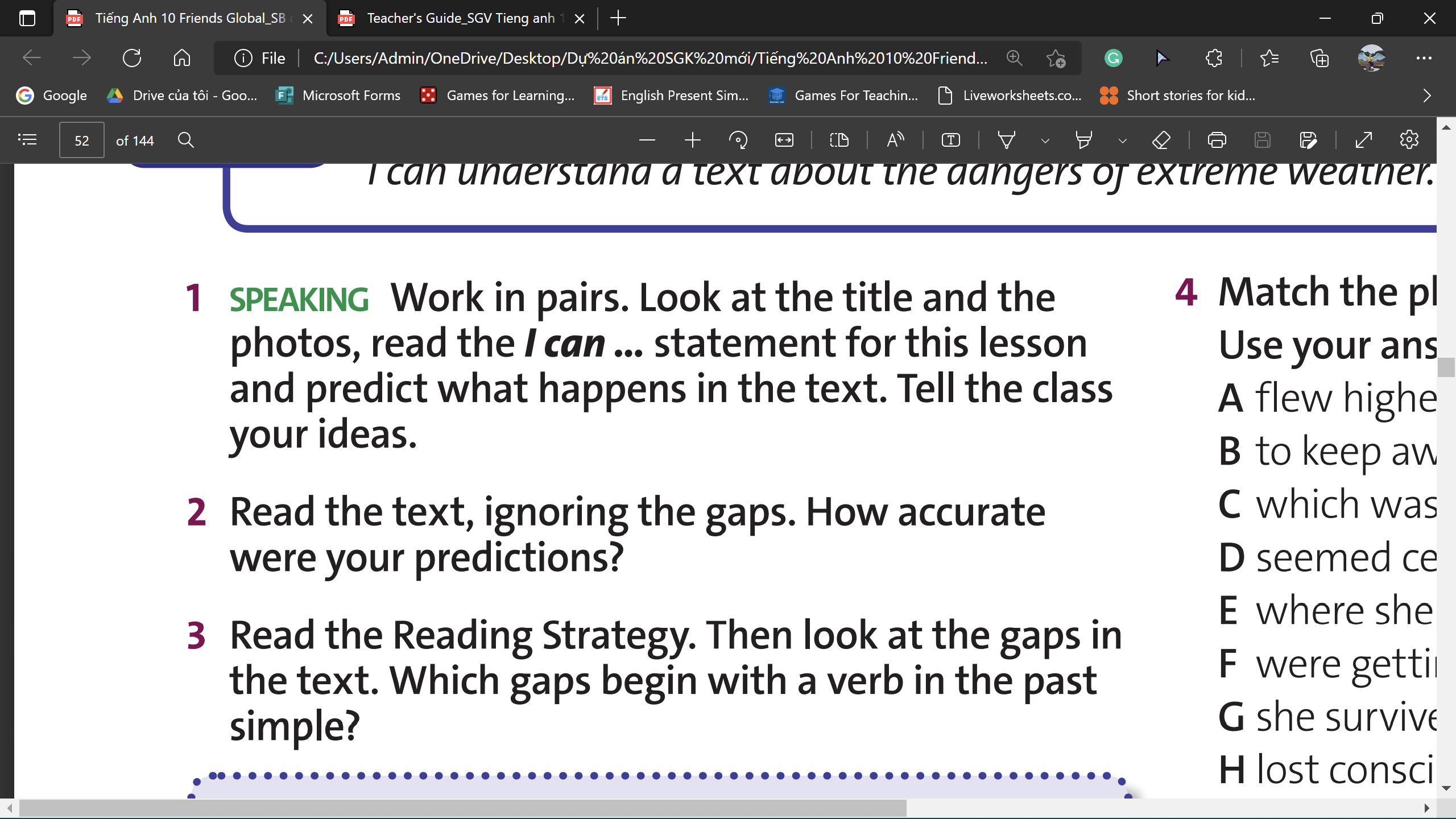 What’s the weather like?
Let’s predict what happens in the text
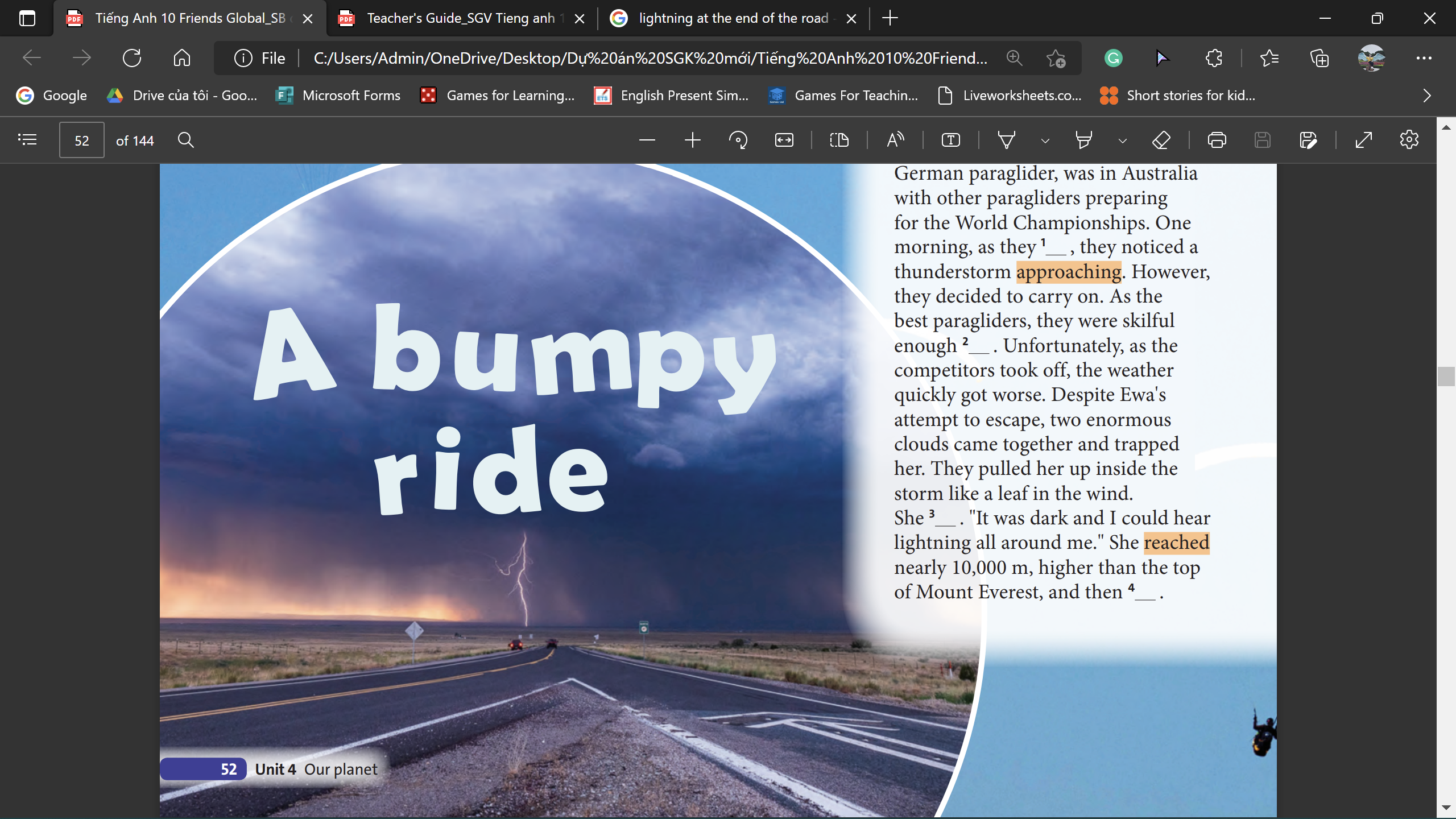 The text may be about a person who gets caught in a storm.
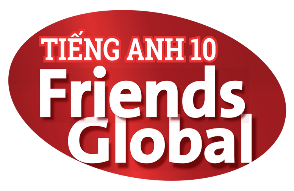 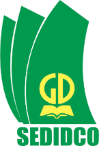 www.phuongnam.edu.vn
Vocabulary
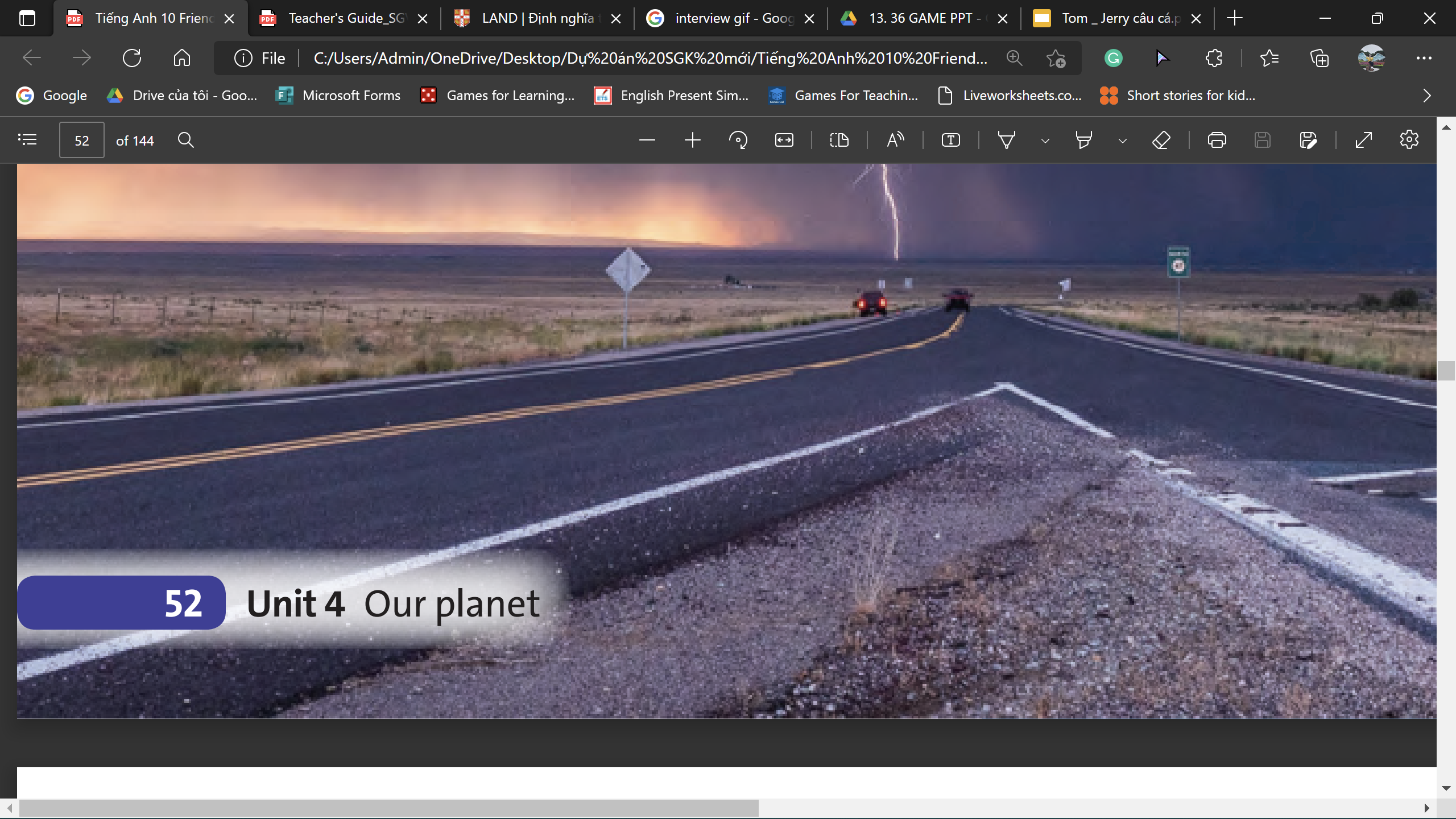 Before Reading
Paraglider (n) /ˈpær.əˌɡlaɪ.dər/
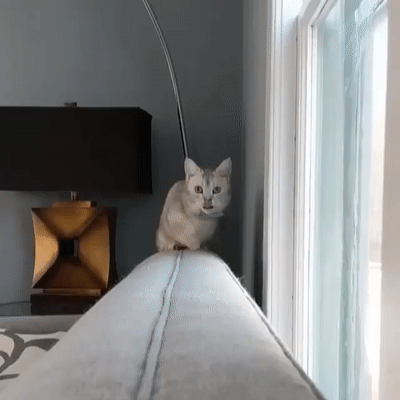 someone who jumps out of an aircraft with a special parachute that allows them to travel for a long distance before they land.
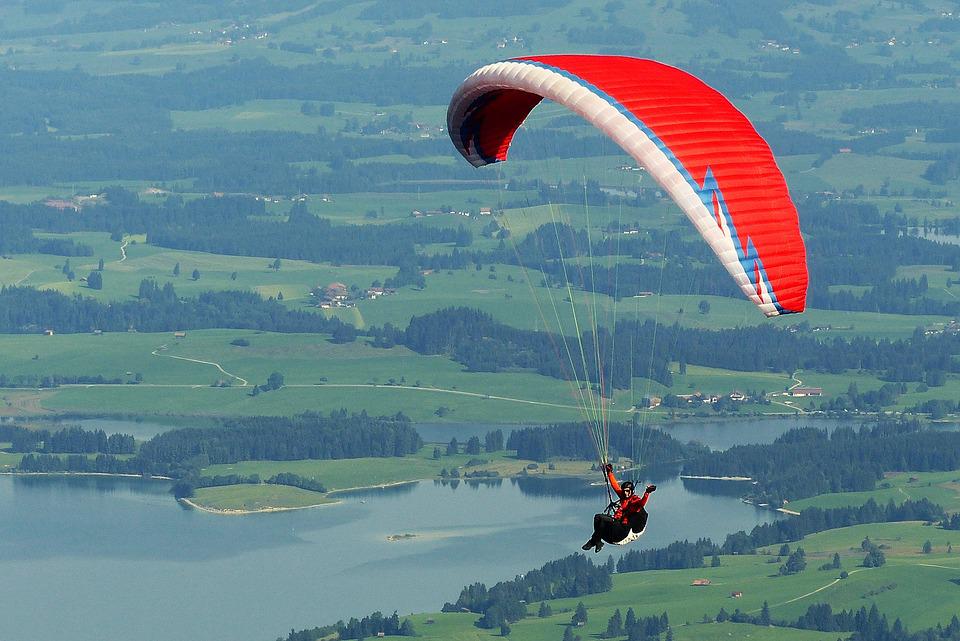 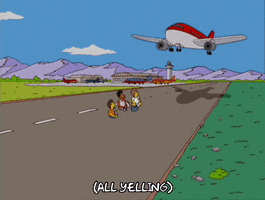 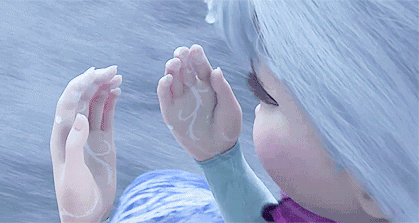 to approach (v) /əˈprəʊtʃ/
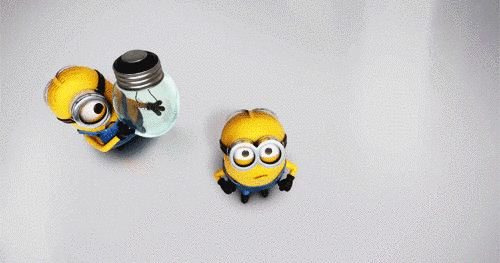 to come near or nearer
to reach (v) /riːtʃ/
to get to a particular level, especially a high one
to land (v) /lænd/
to arrive or cause something to arrive at a place in an aircraft
frostbite (n) /ˈfrɒst.baɪt/
injury to body tissues, esp. the fingers and toes, caused by freezing
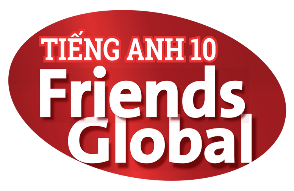 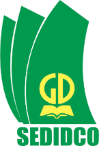 www.phuongnam.edu.vn
Reading
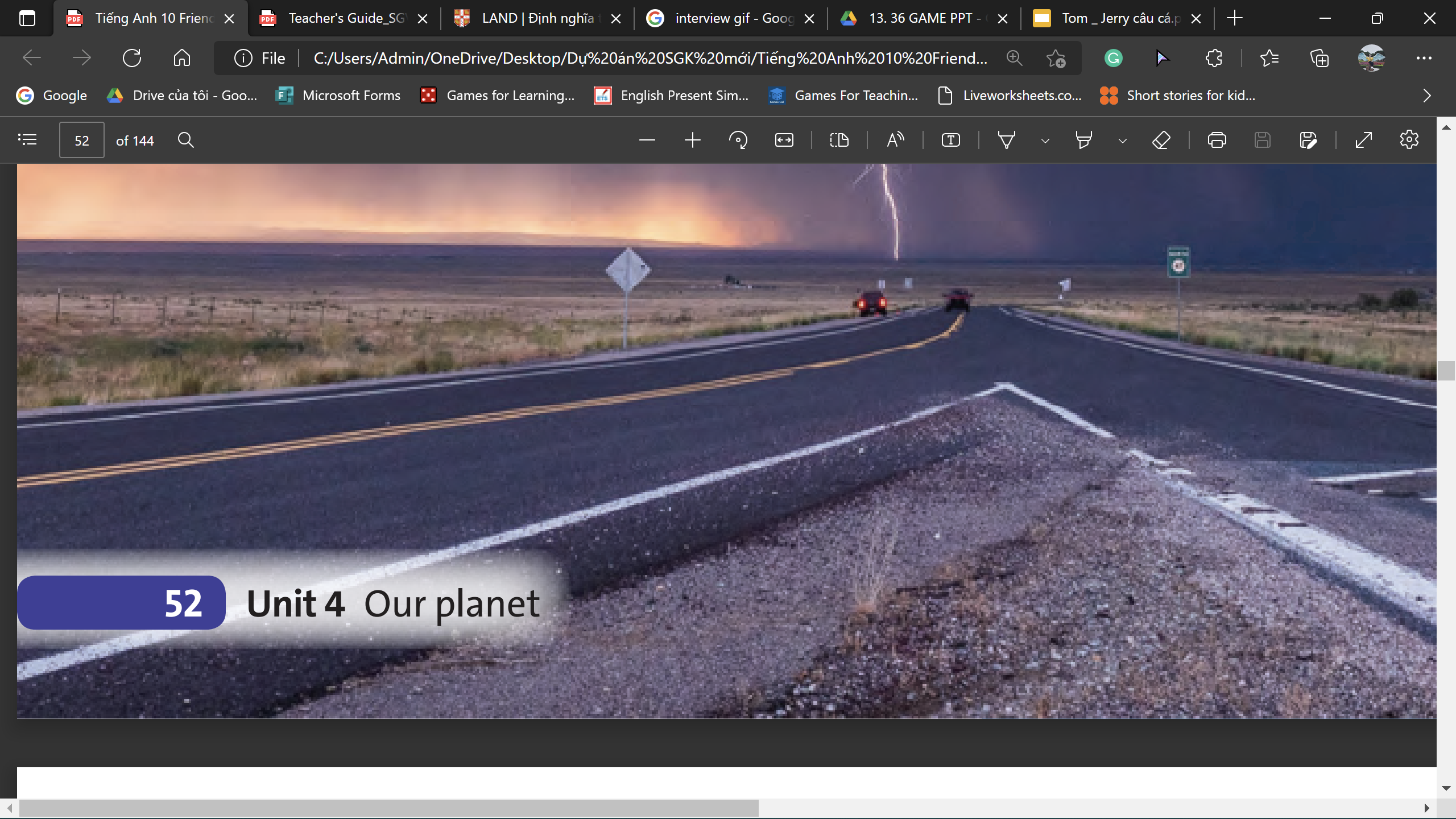 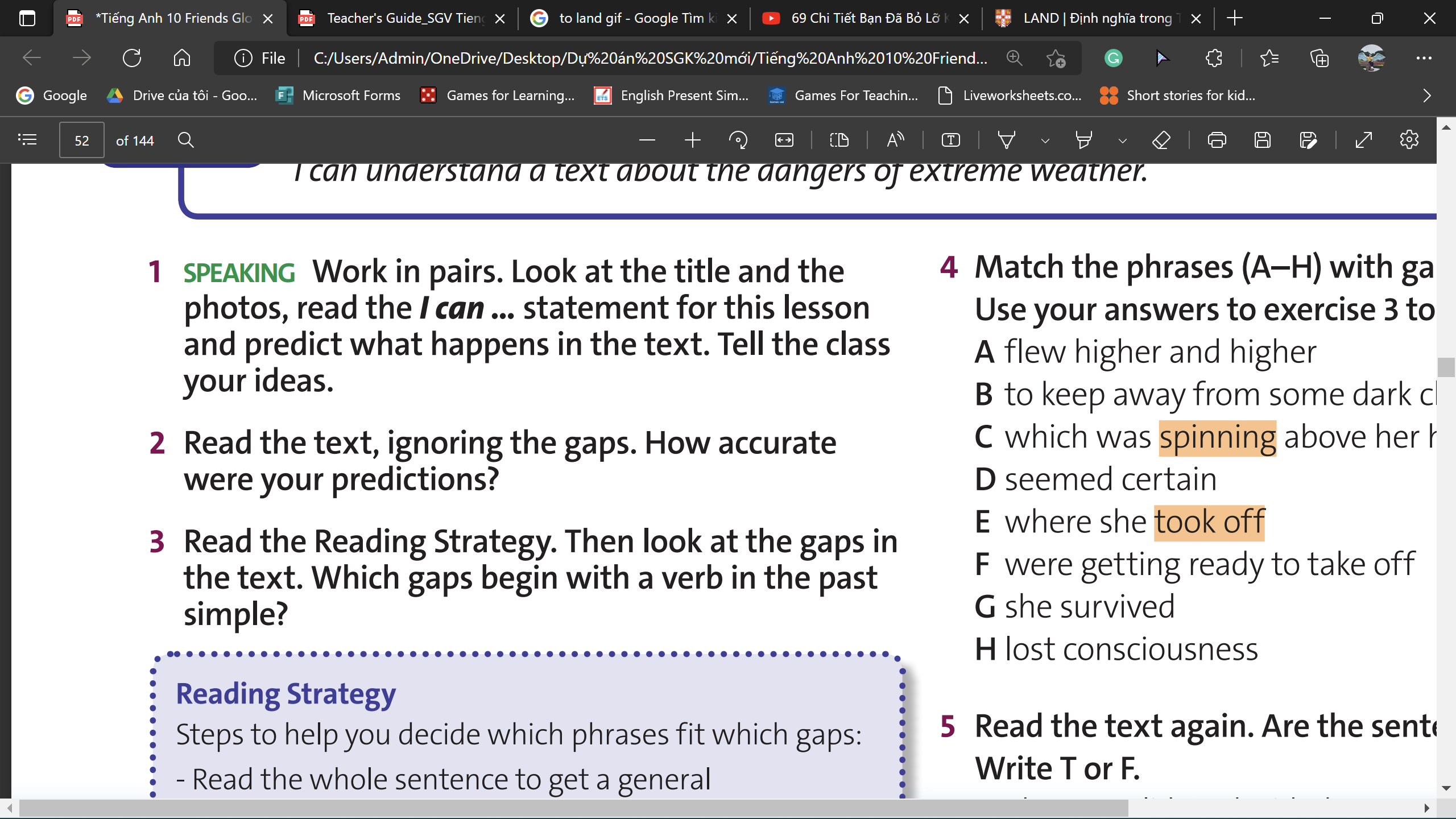 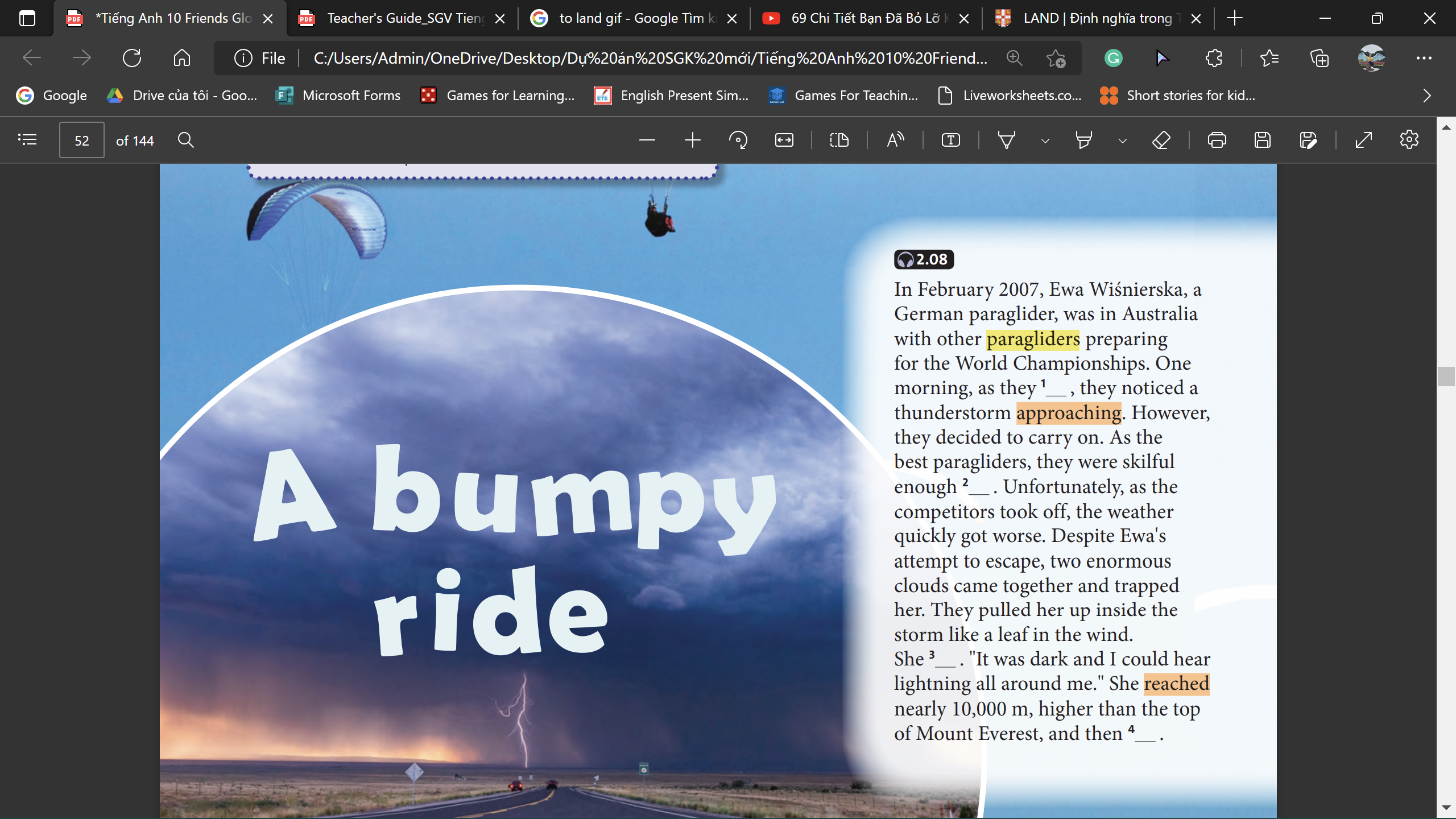 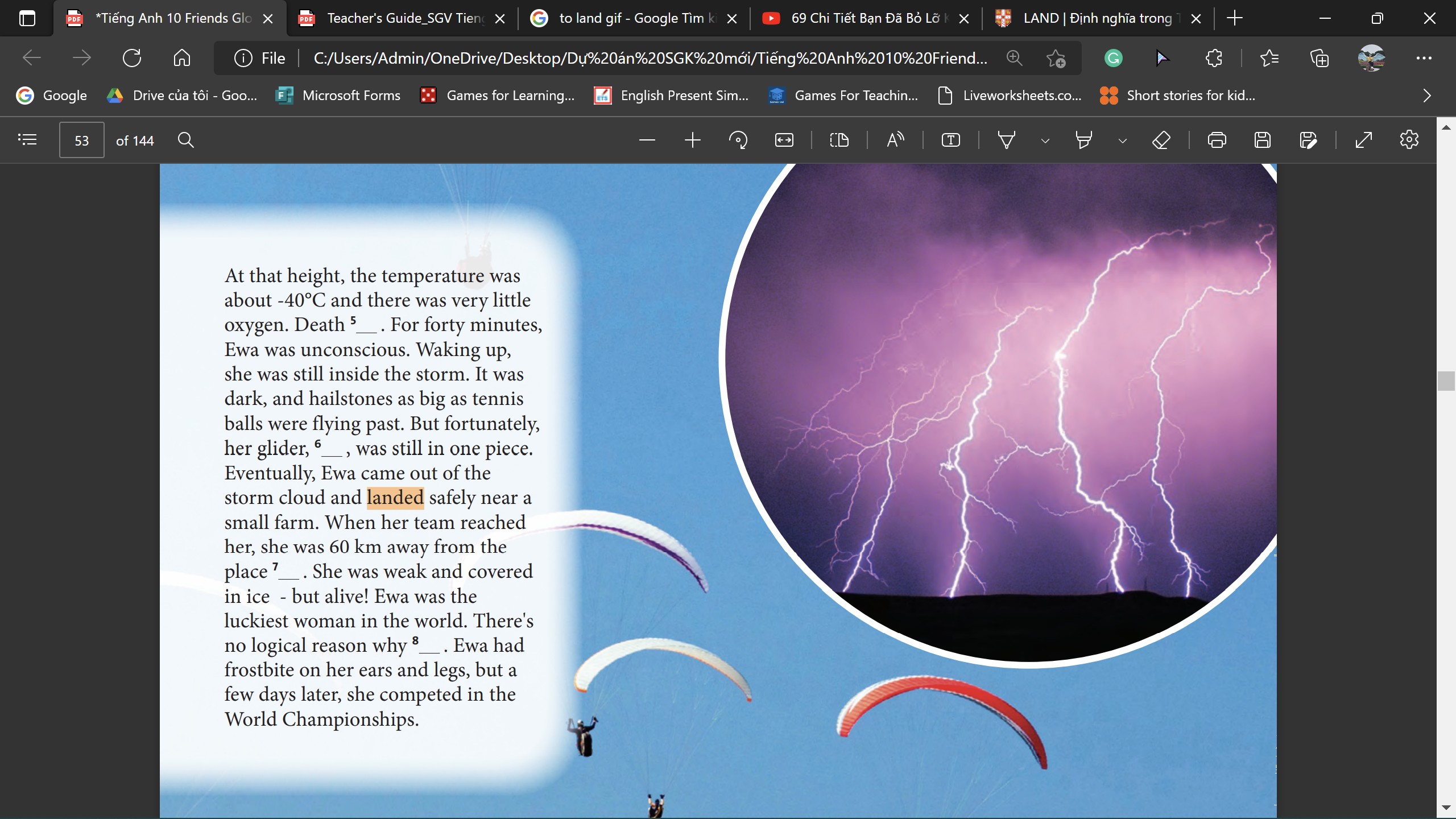 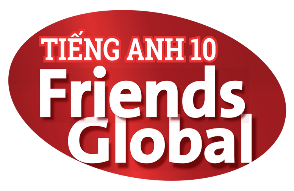 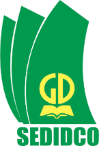 www.phuongnam.edu.vn
Reading
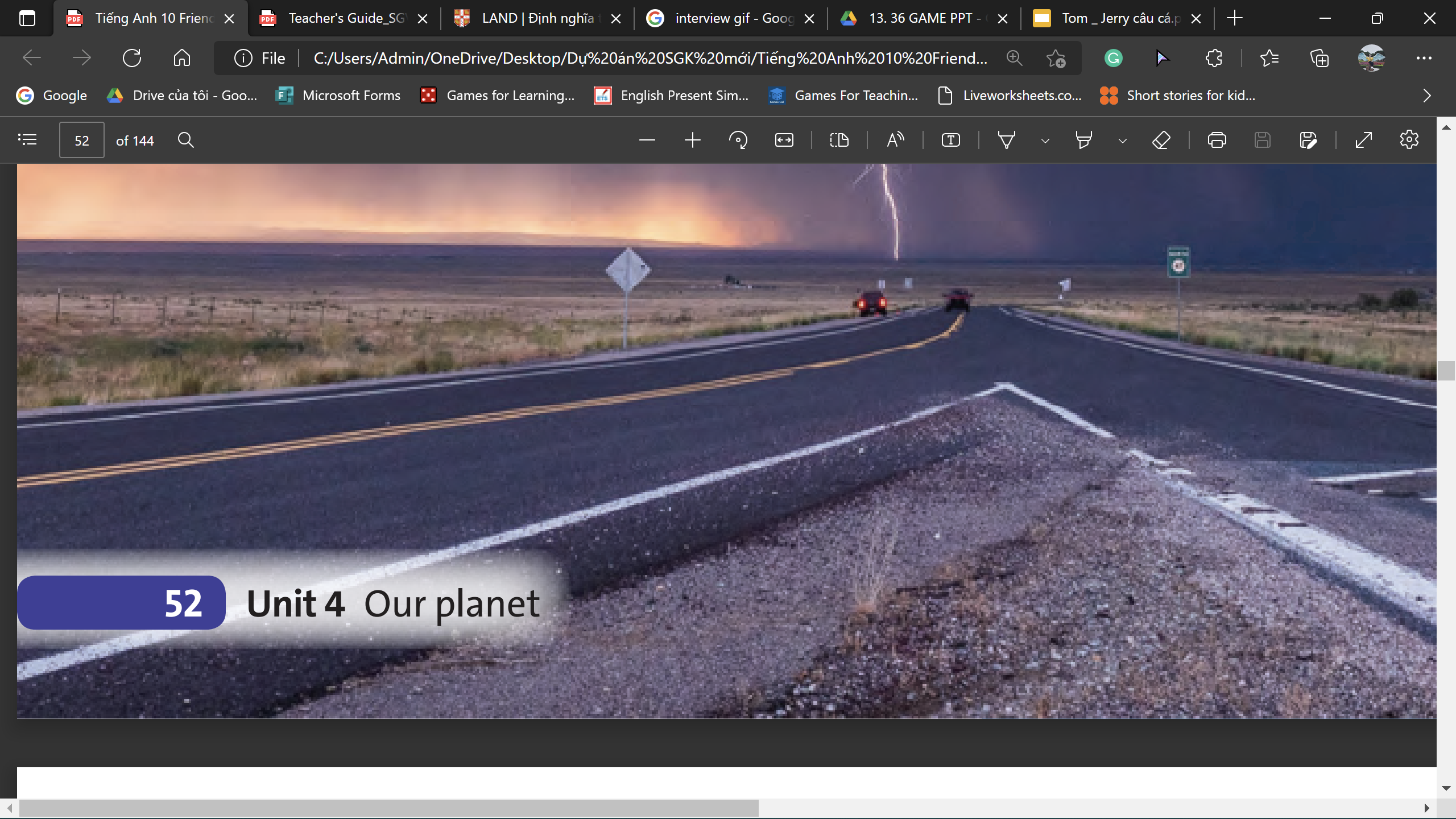 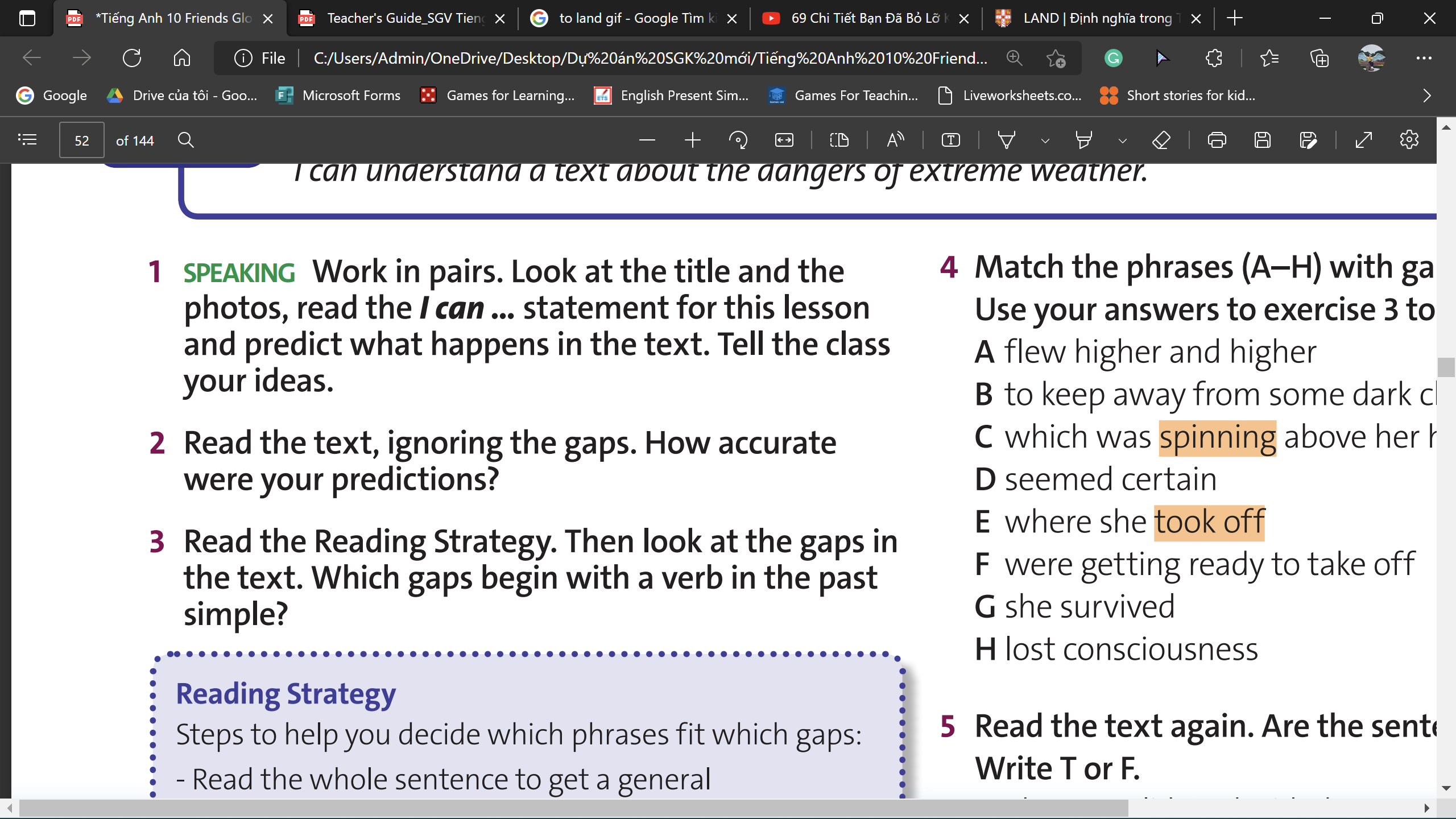 4
5
3
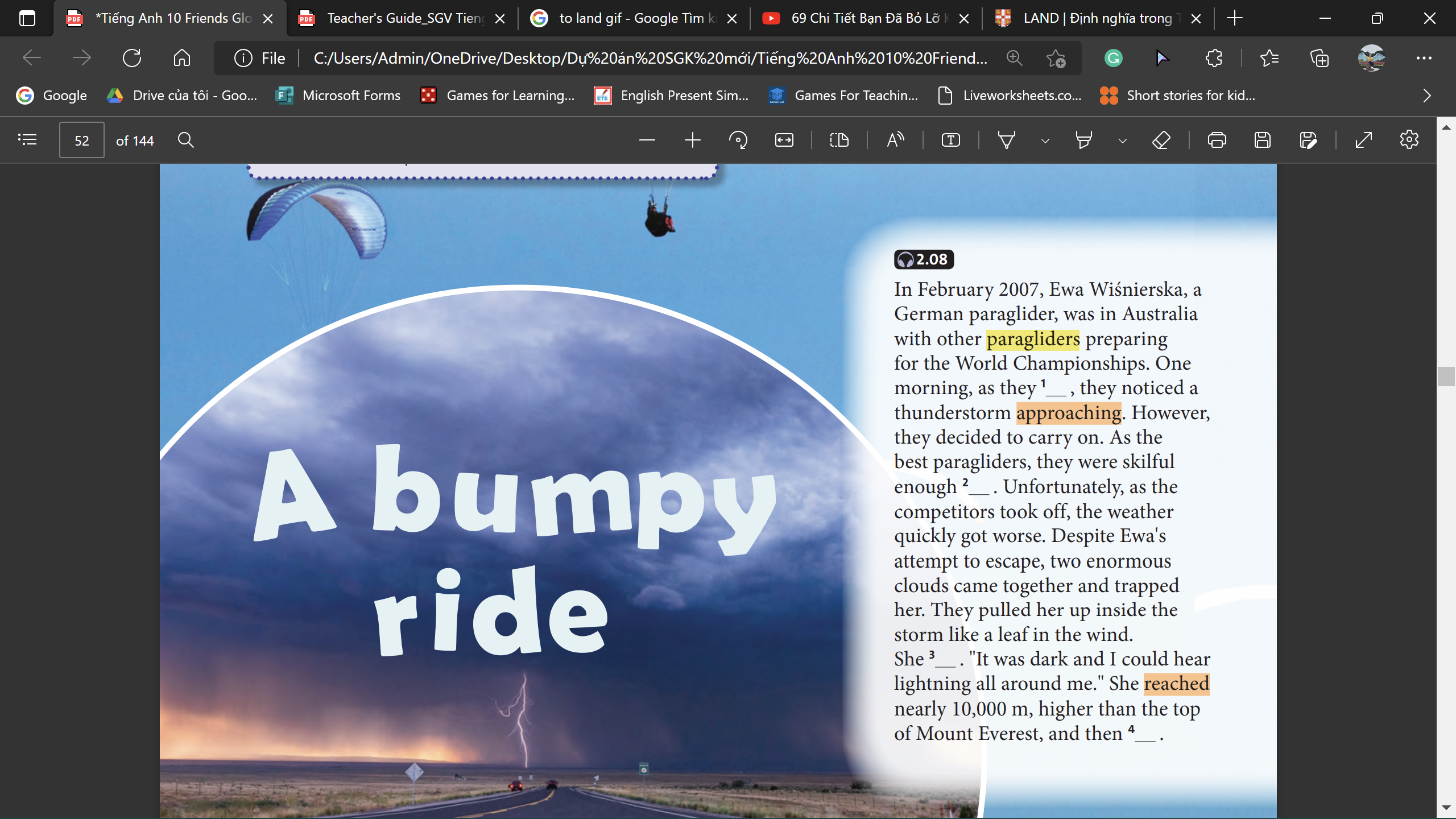 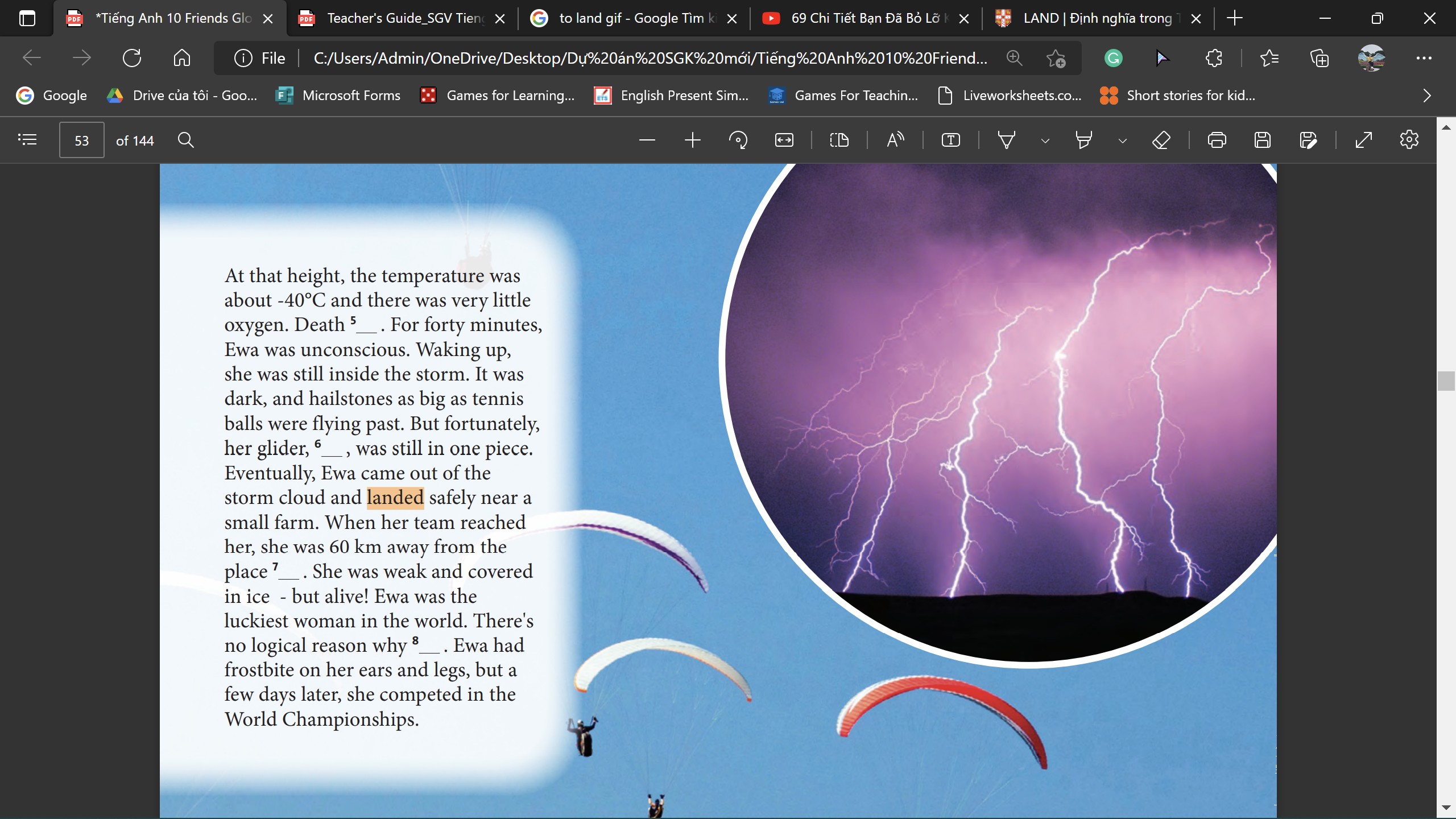 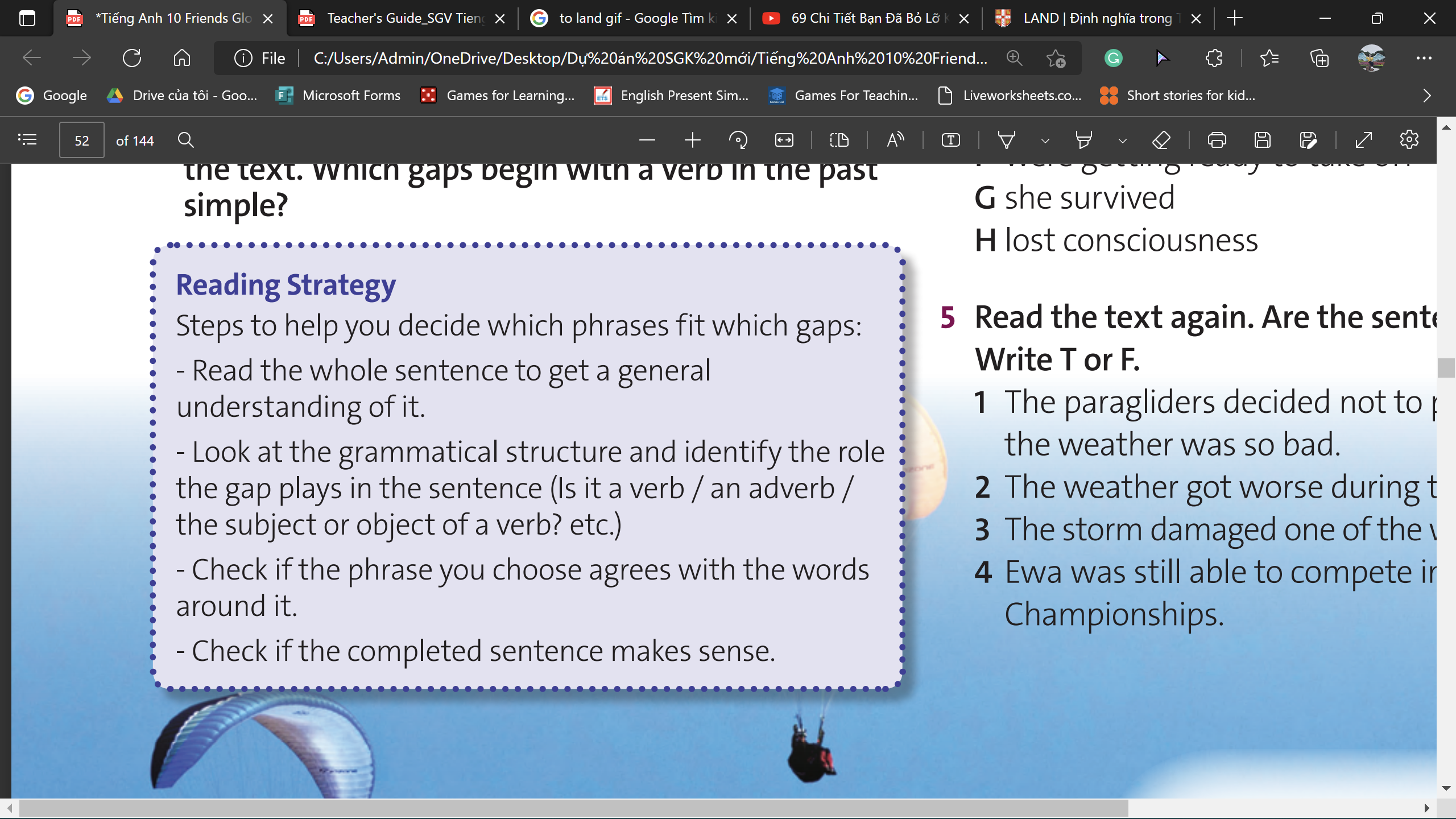 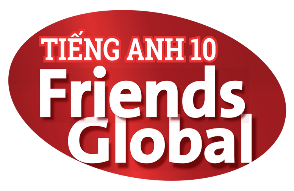 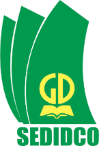 www.phuongnam.edu.vn
Reading
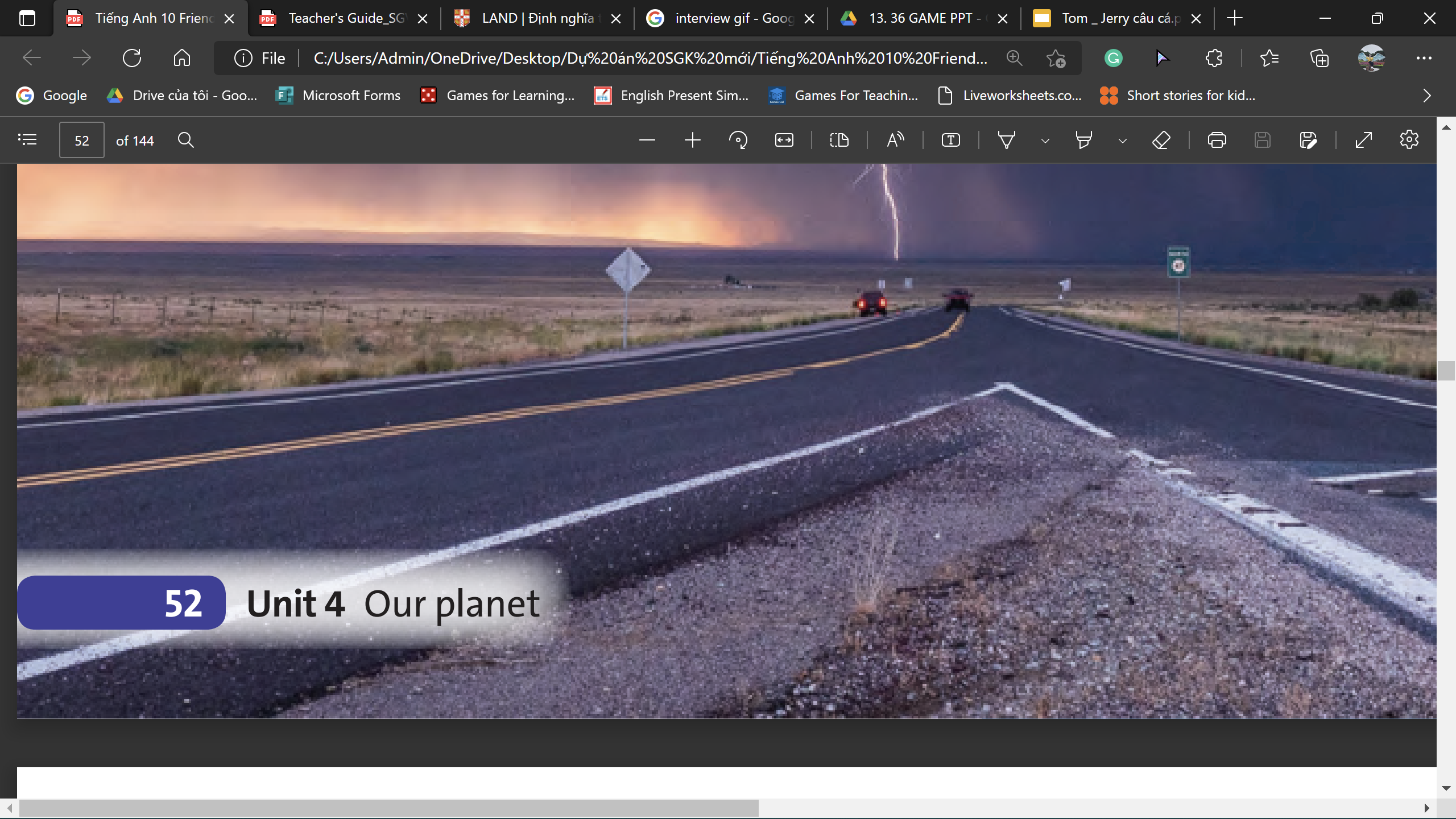 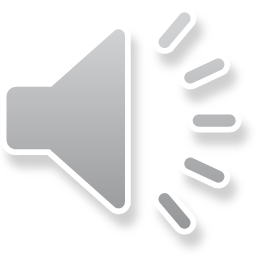 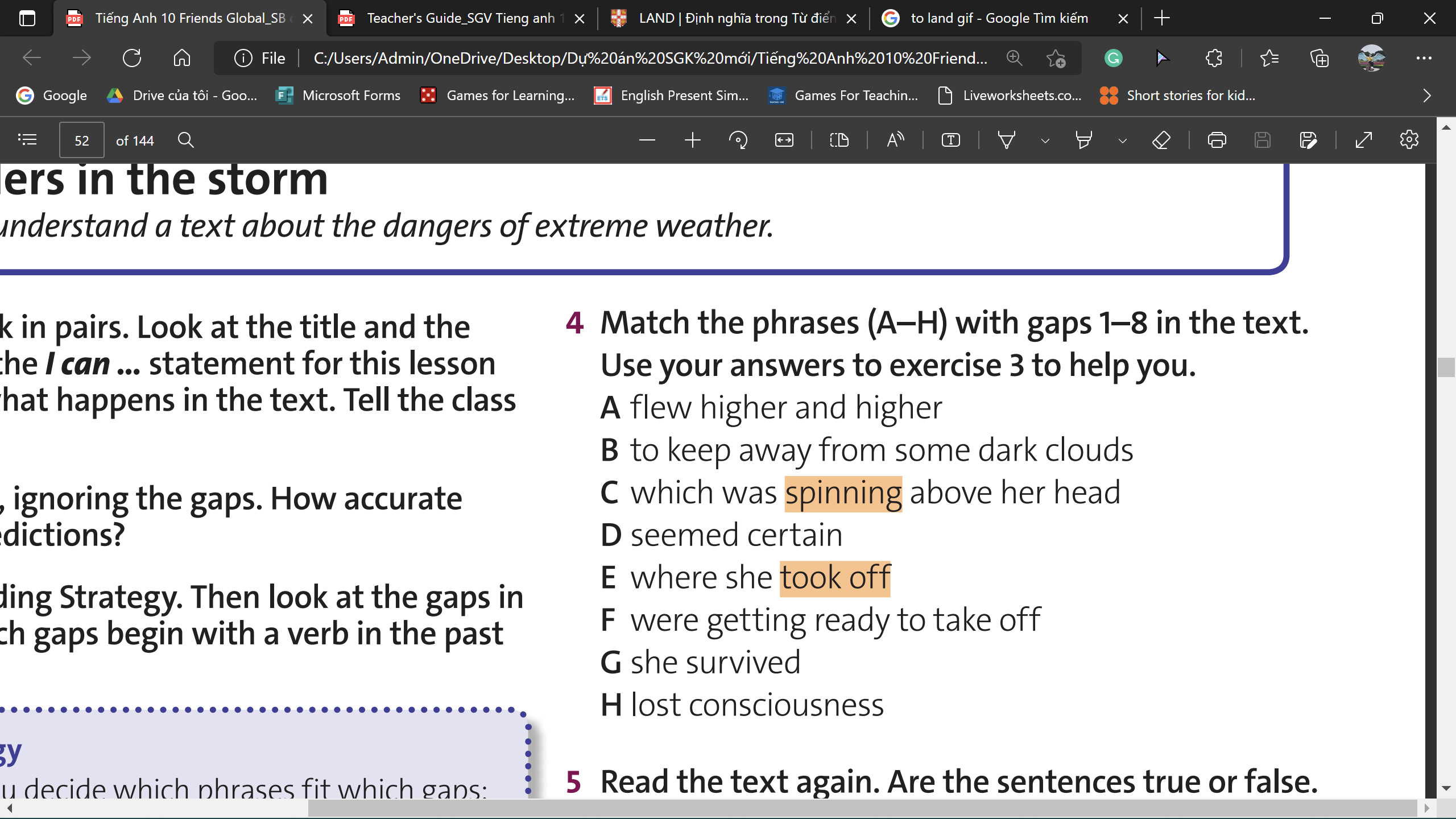 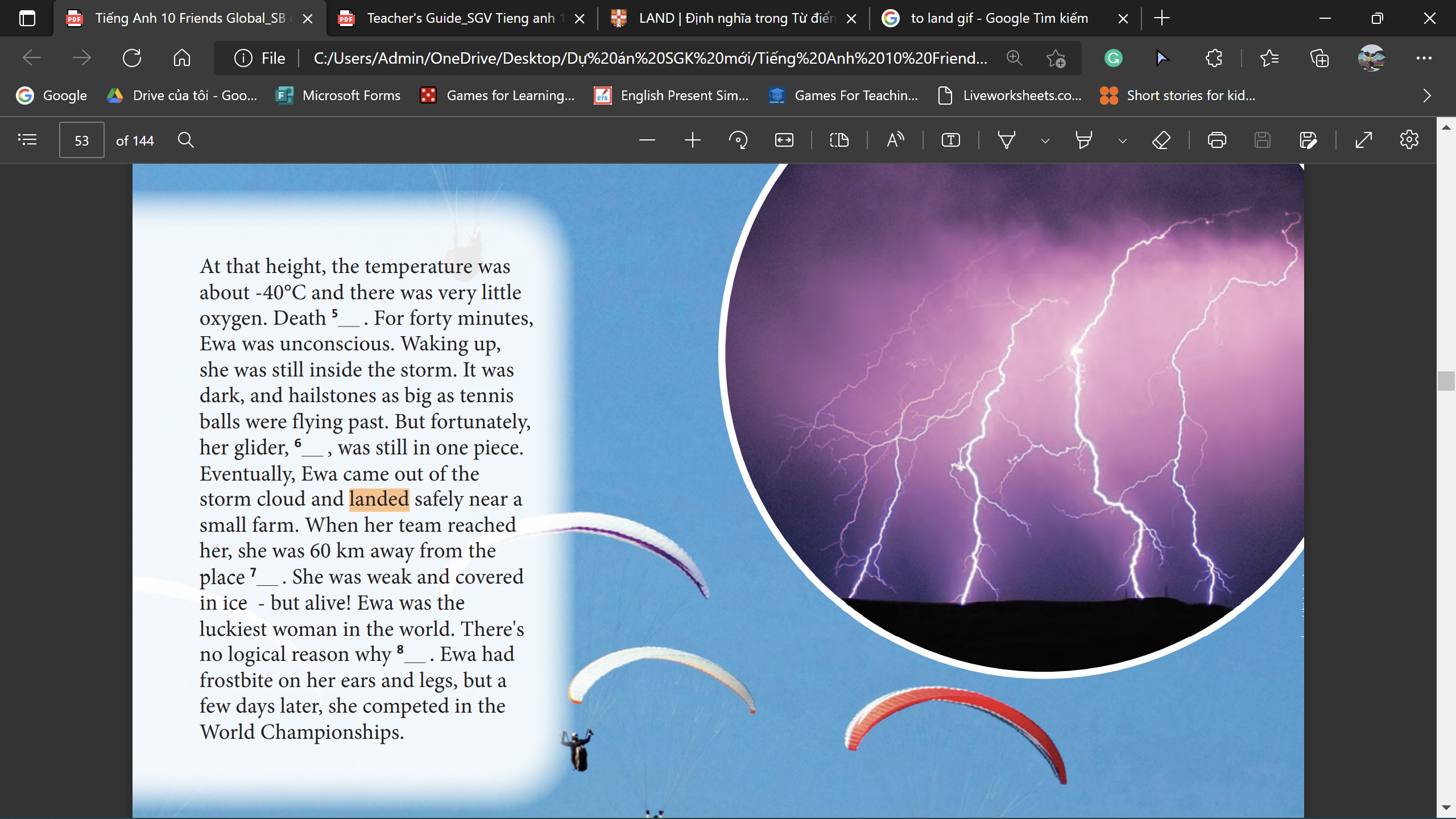 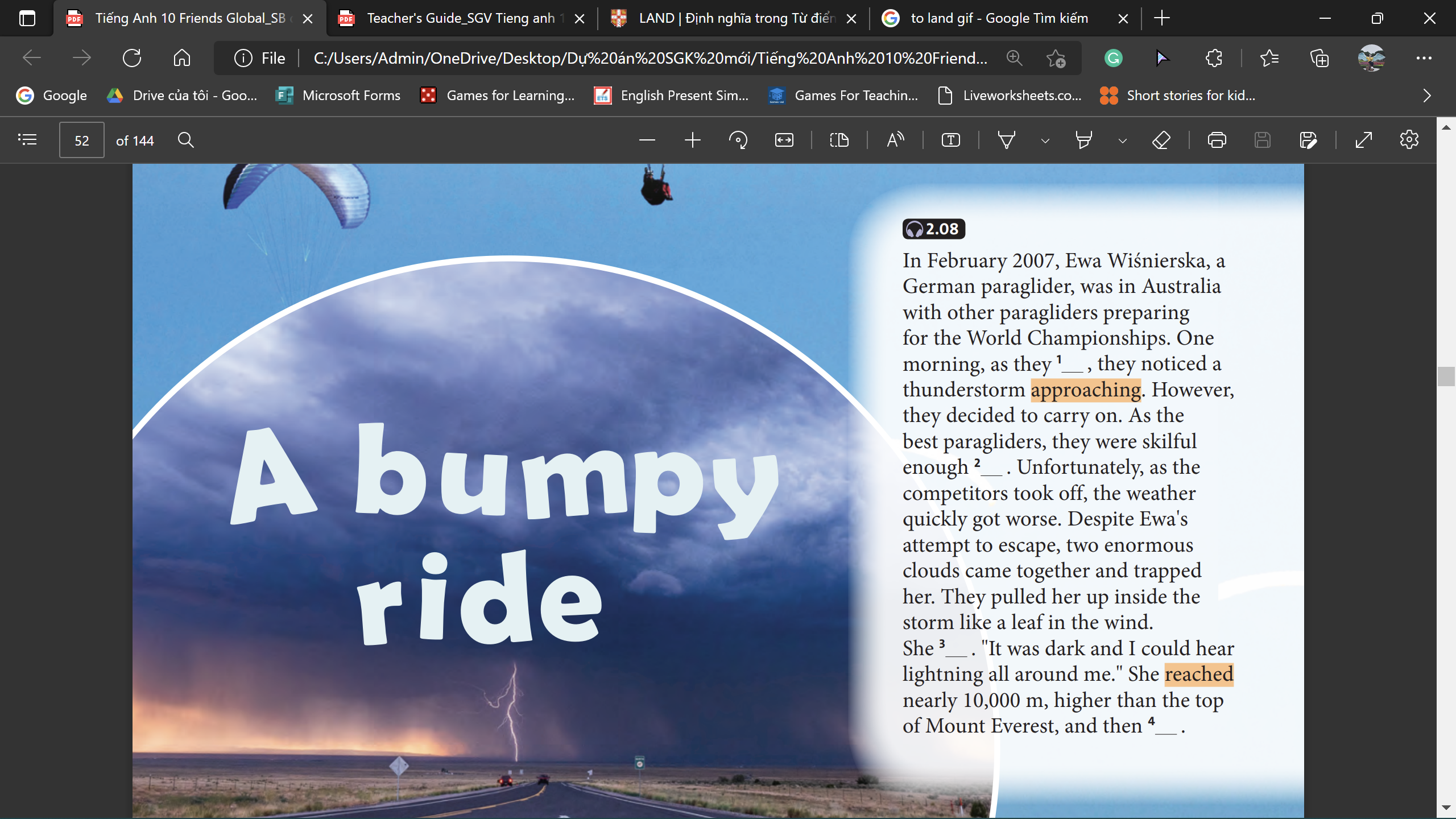 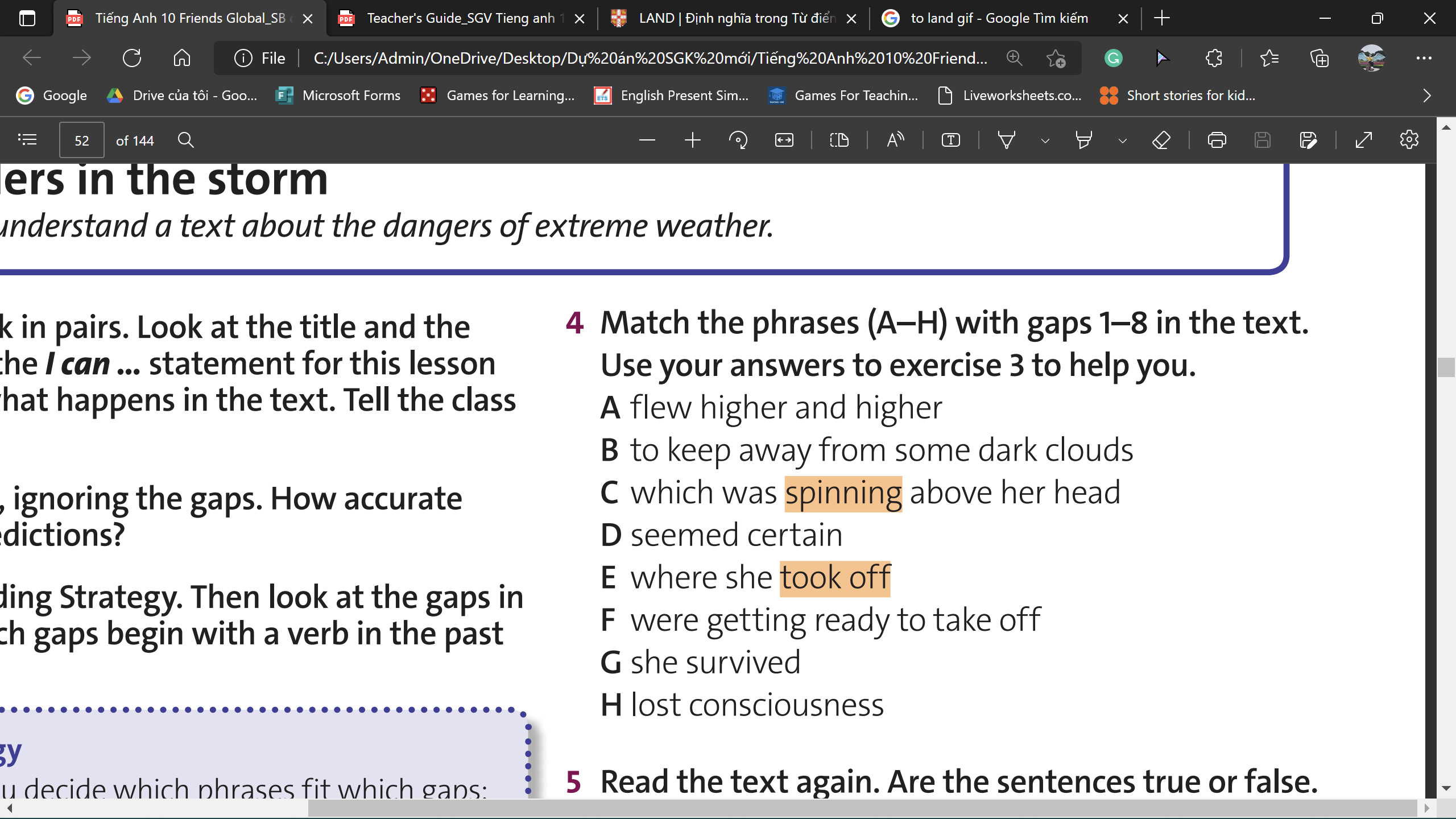 D
F
C
B
Answer Key
E
4H
3A
2B
1F
G
A
H
8G
7E
6C
5D
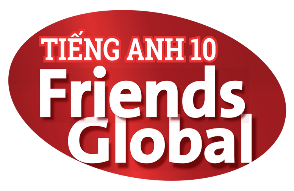 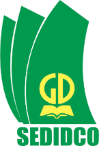 www.phuongnam.edu.vn
*Extra Activity
Who is faster?
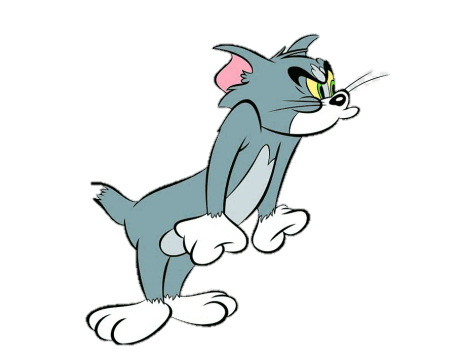 RULE
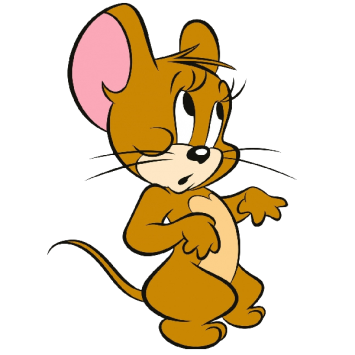 Divides class into 2 teams, choose the team character Tom or Jerry.
Team Jerry goes first (can play ‘Rock-Paper-Scissors’ to decide).
There are 8 questions, each team raises hands to answer. The team with correct answer can move forward 1 step, by clicking on the character below.
Which character goes to the END of the line first win the game.
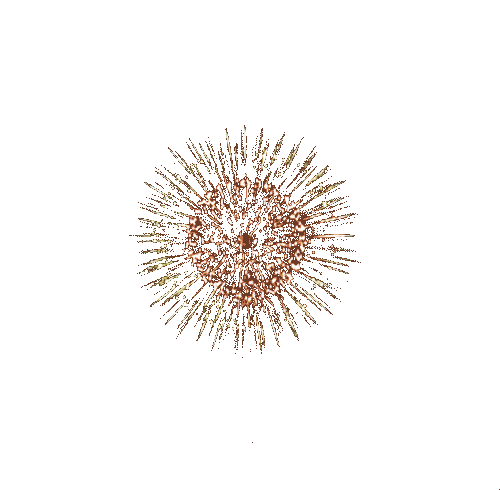 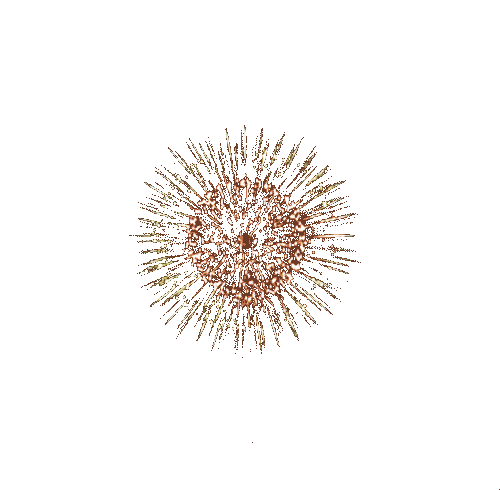 1
2
3
4
5
6
7
8
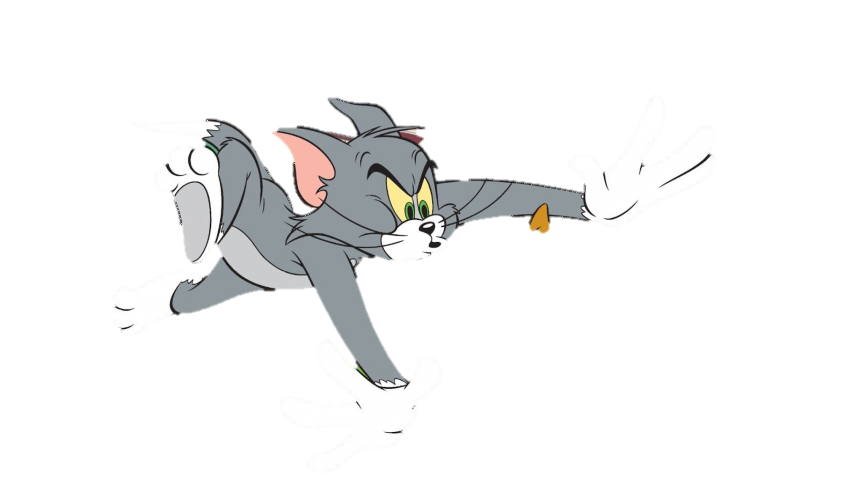 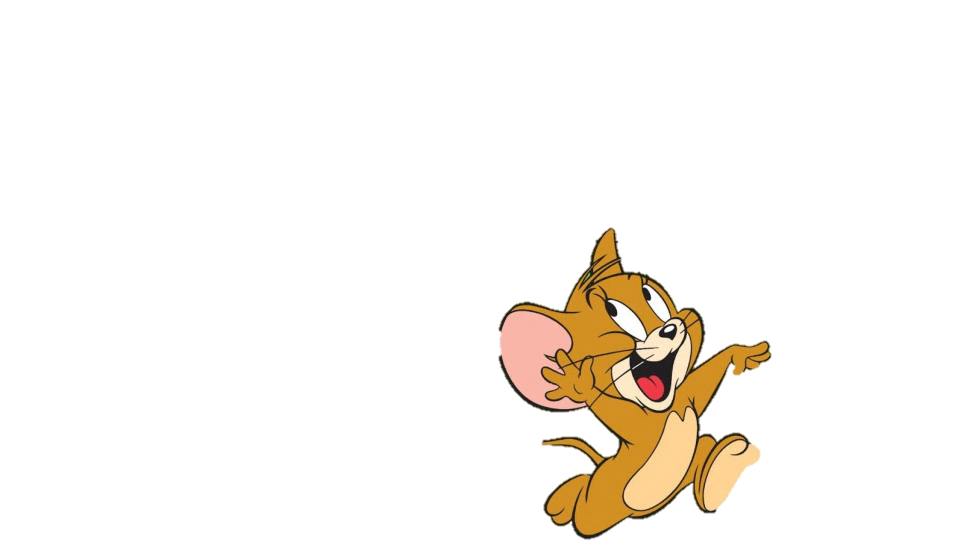 NEXT
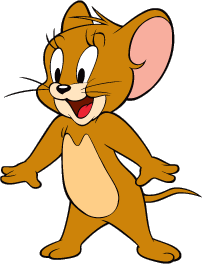 CLICK TO RETURN
In which country did the accident happen?
Australia
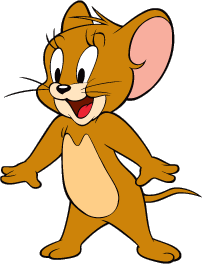 CLICK TO RETURN
What pulled Ewa up into the air?
Two clouds
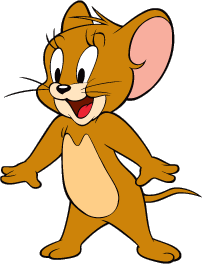 CLICK TO RETURN
How high was she when she lost consciousness?
about 10,000 metres
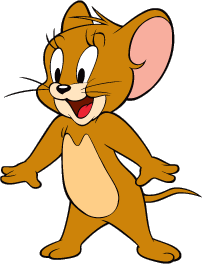 CLICK TO RETURN
How long was she unconscious?
About 40 minutes
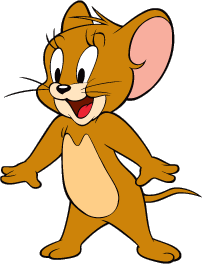 CLICK TO RETURN
Where did Ewa land?
Near a small farm
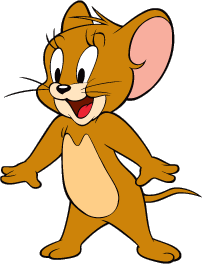 CLICK TO RETURN
When she landed, why didn’t she call for help?
She was too weak and confused.
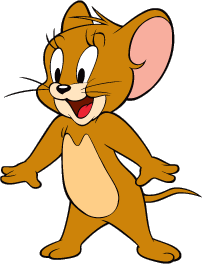 CLICK TO RETURN
Which parts of her body suffered?
She had frostbite on her ears and legs.
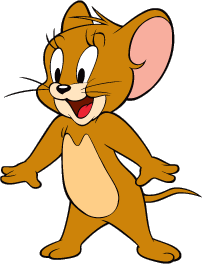 CLICK TO RETURN
What did she do a few days later?
She competed in the World Championship.
Reading
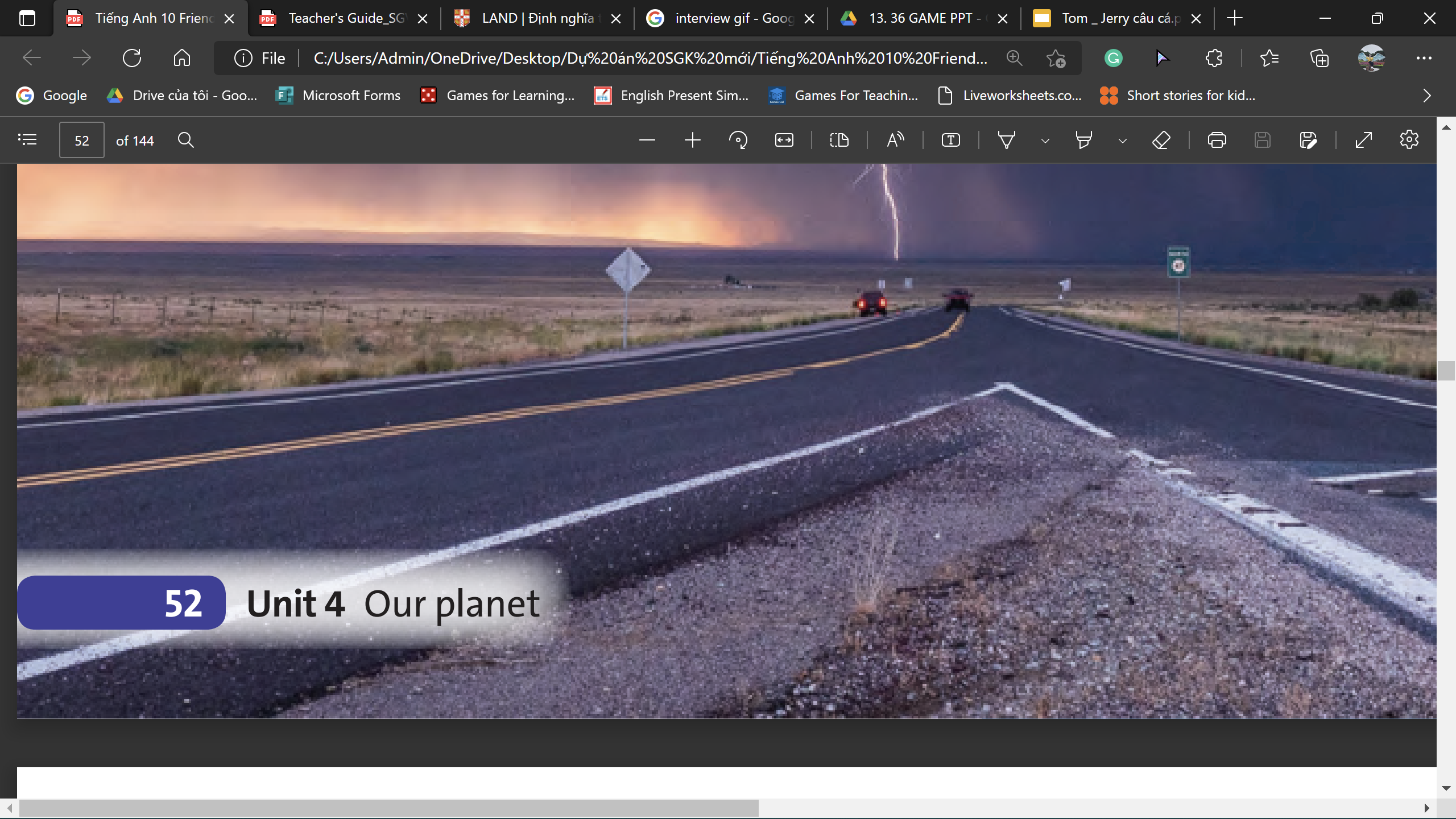 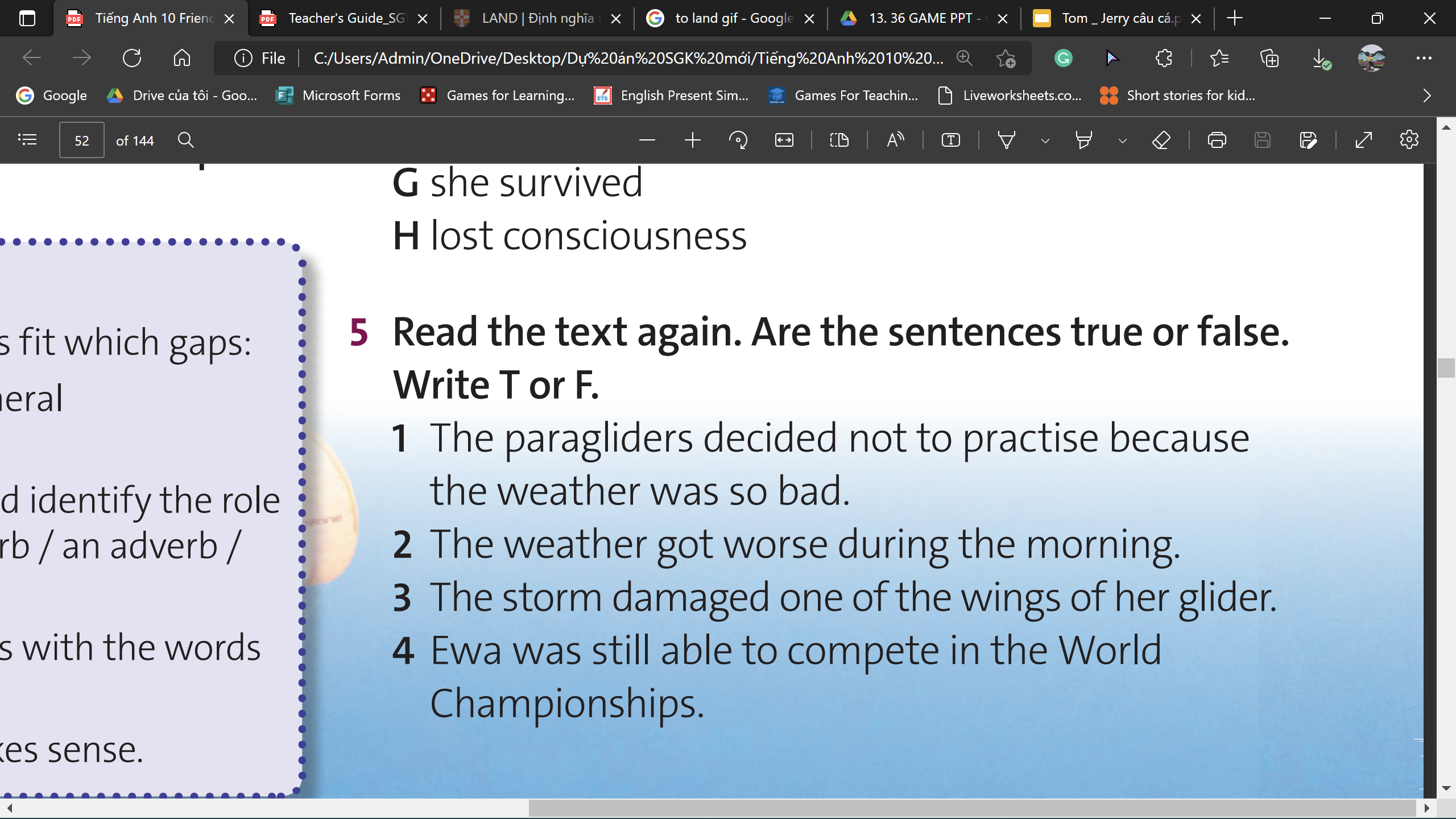 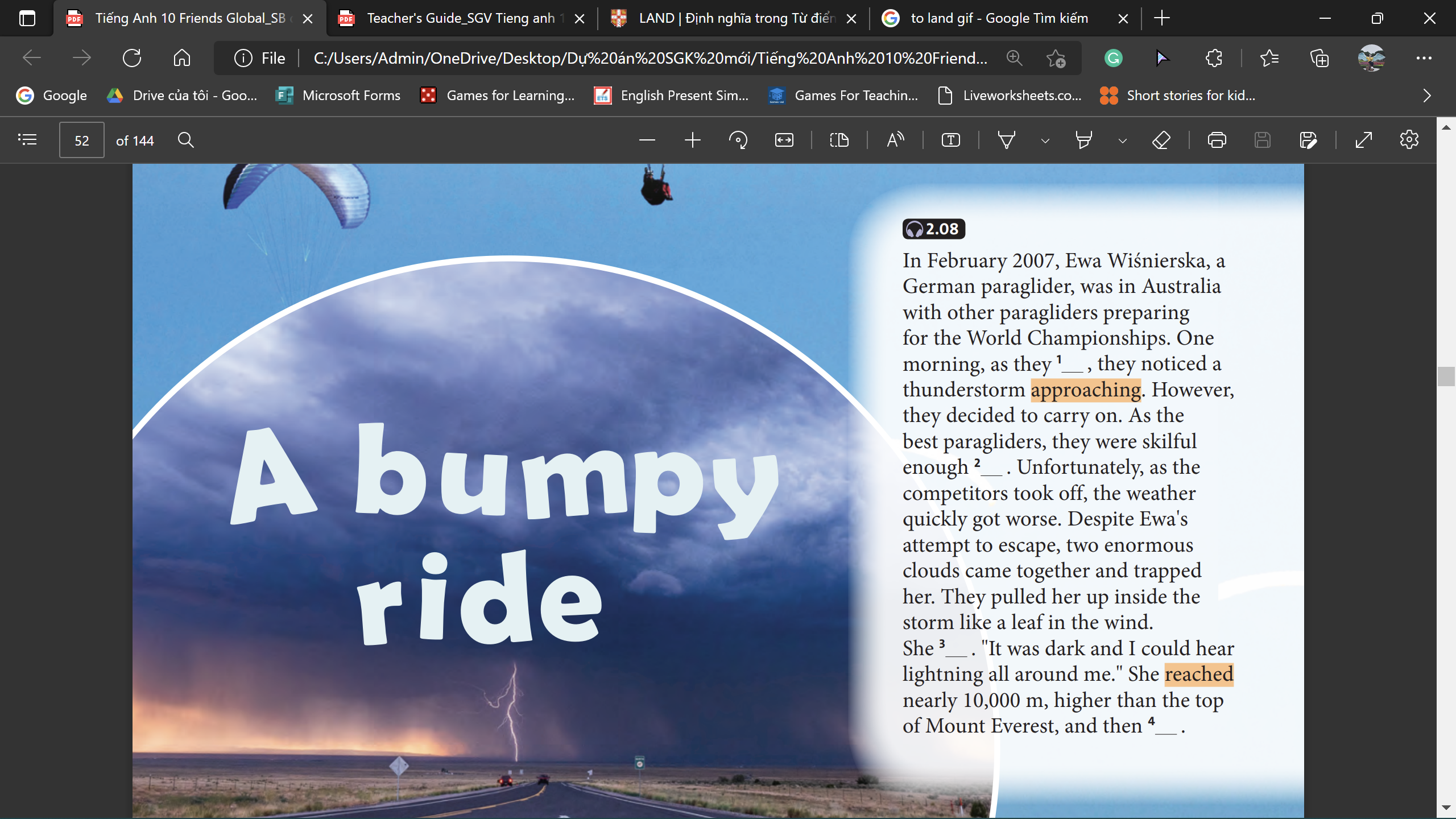 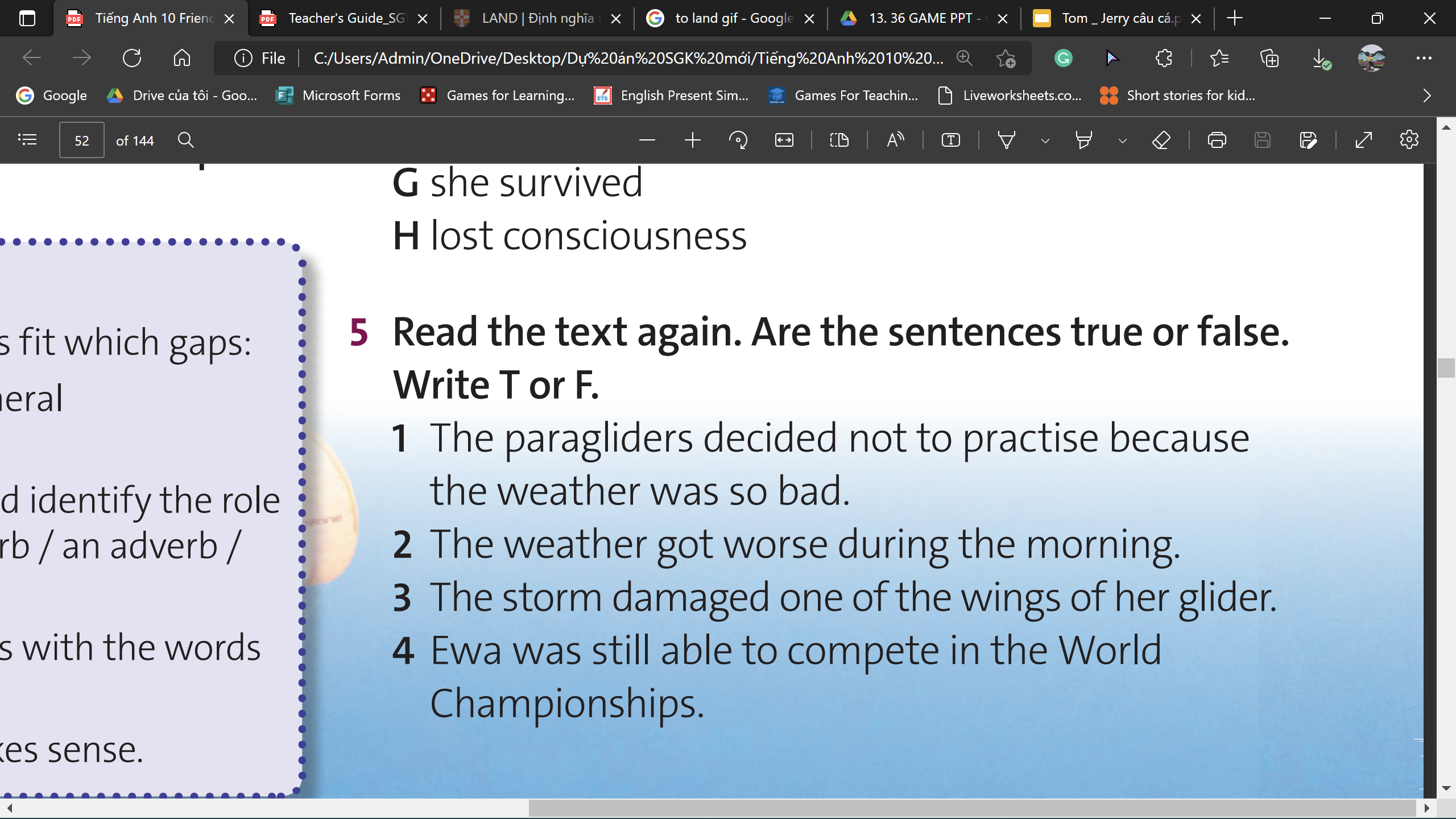 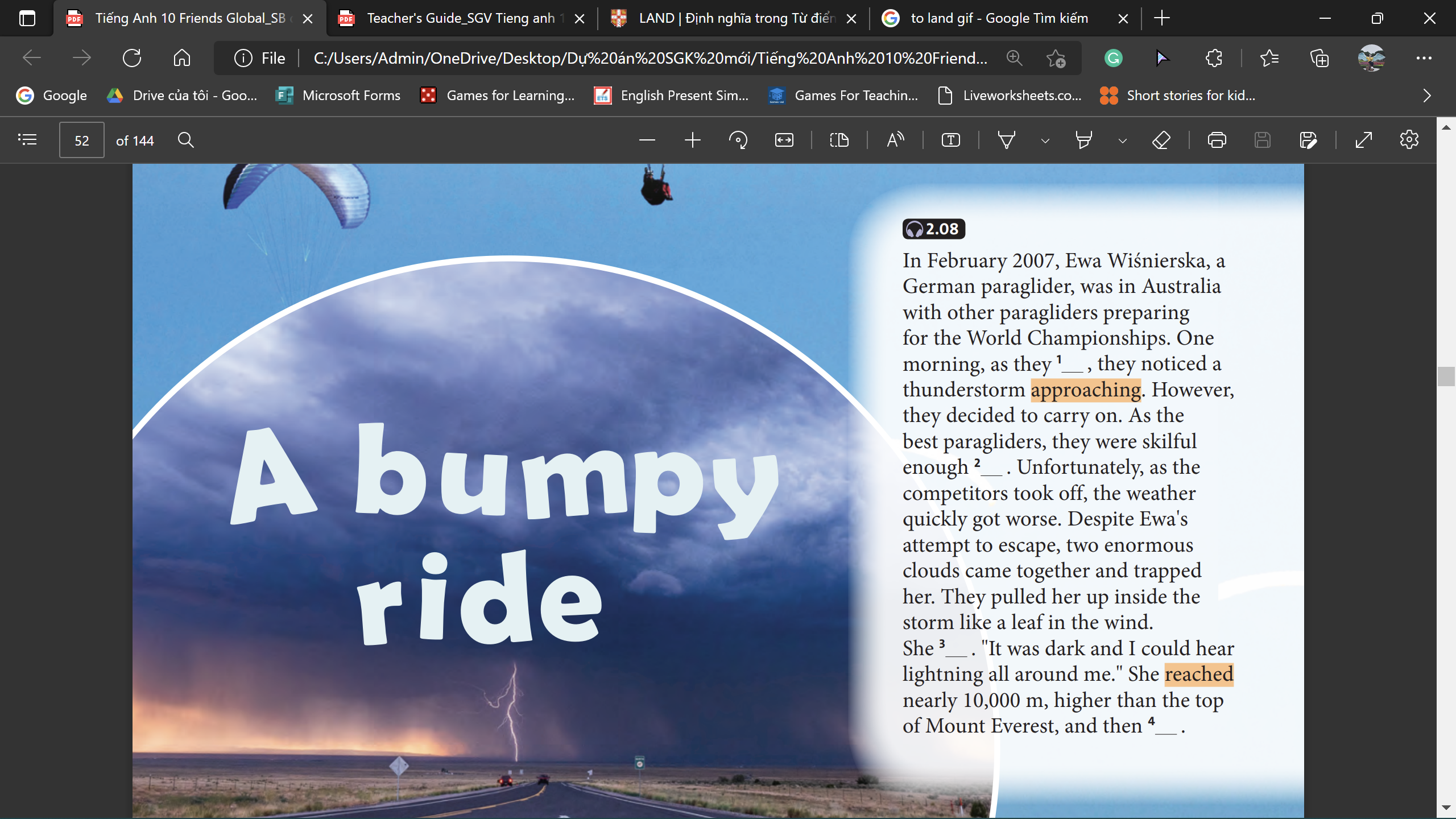 F
T
F
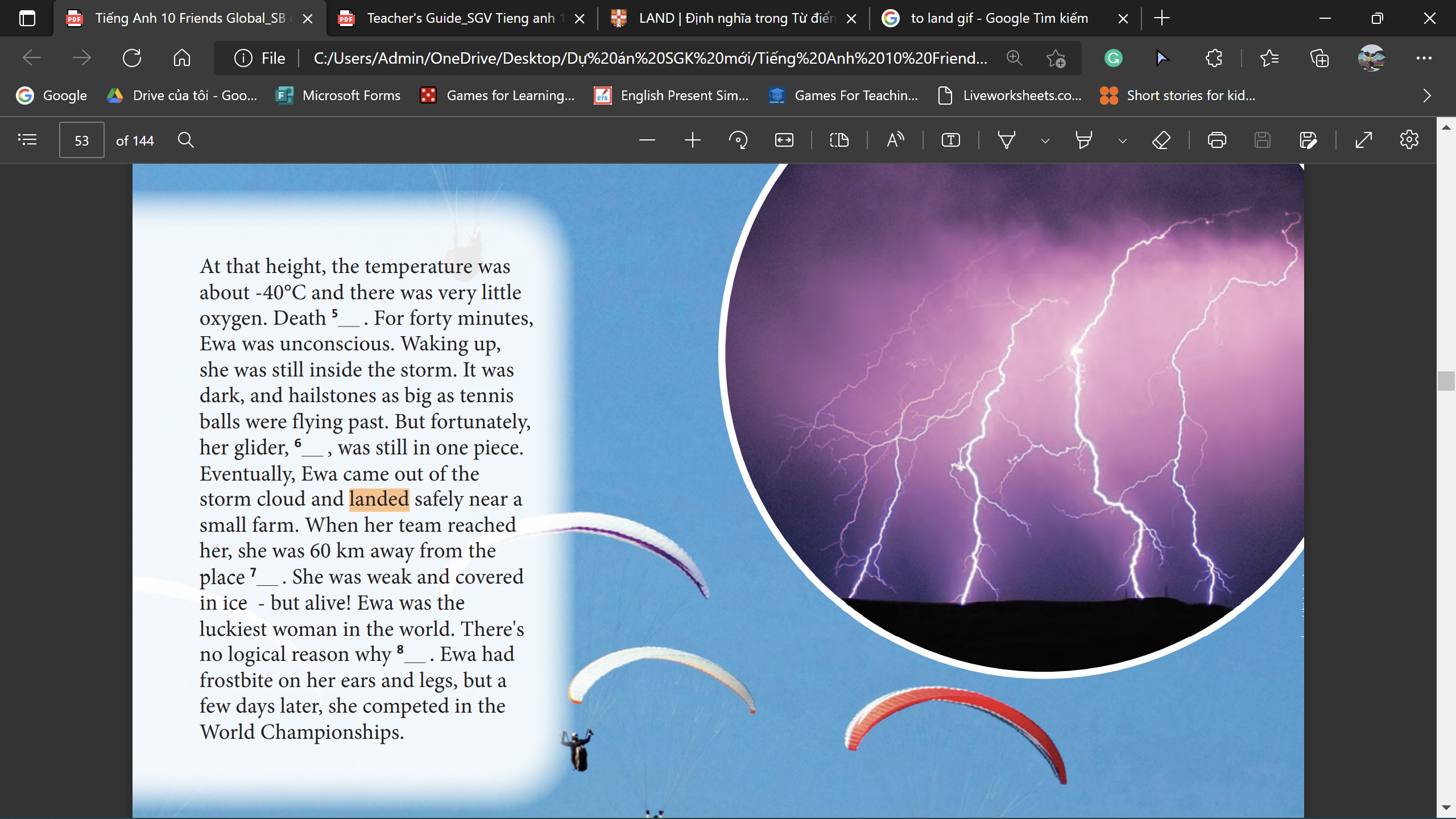 T
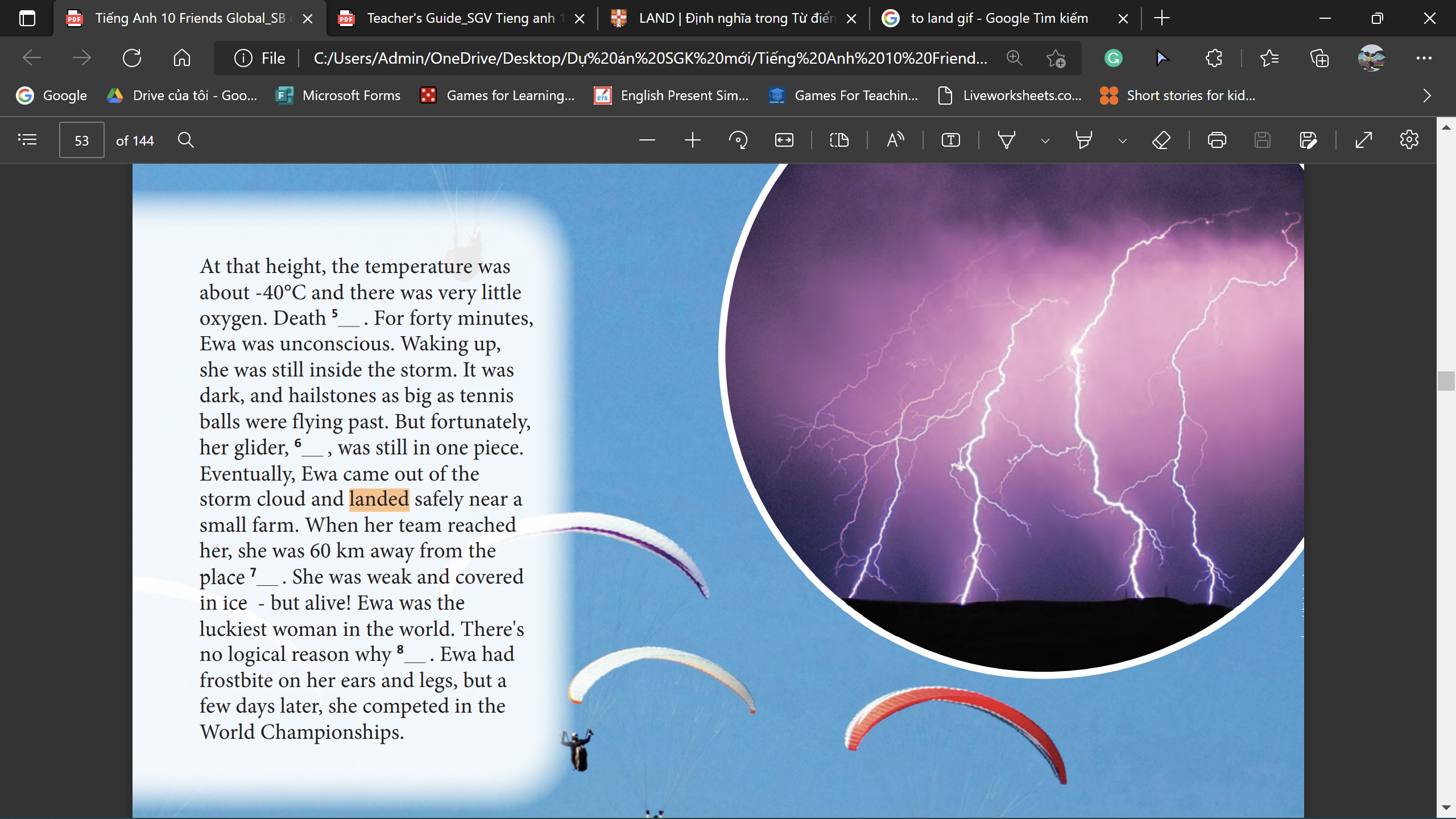 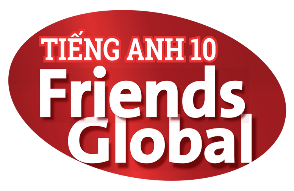 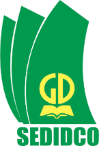 www.phuongnam.edu.vn
Vocabulary
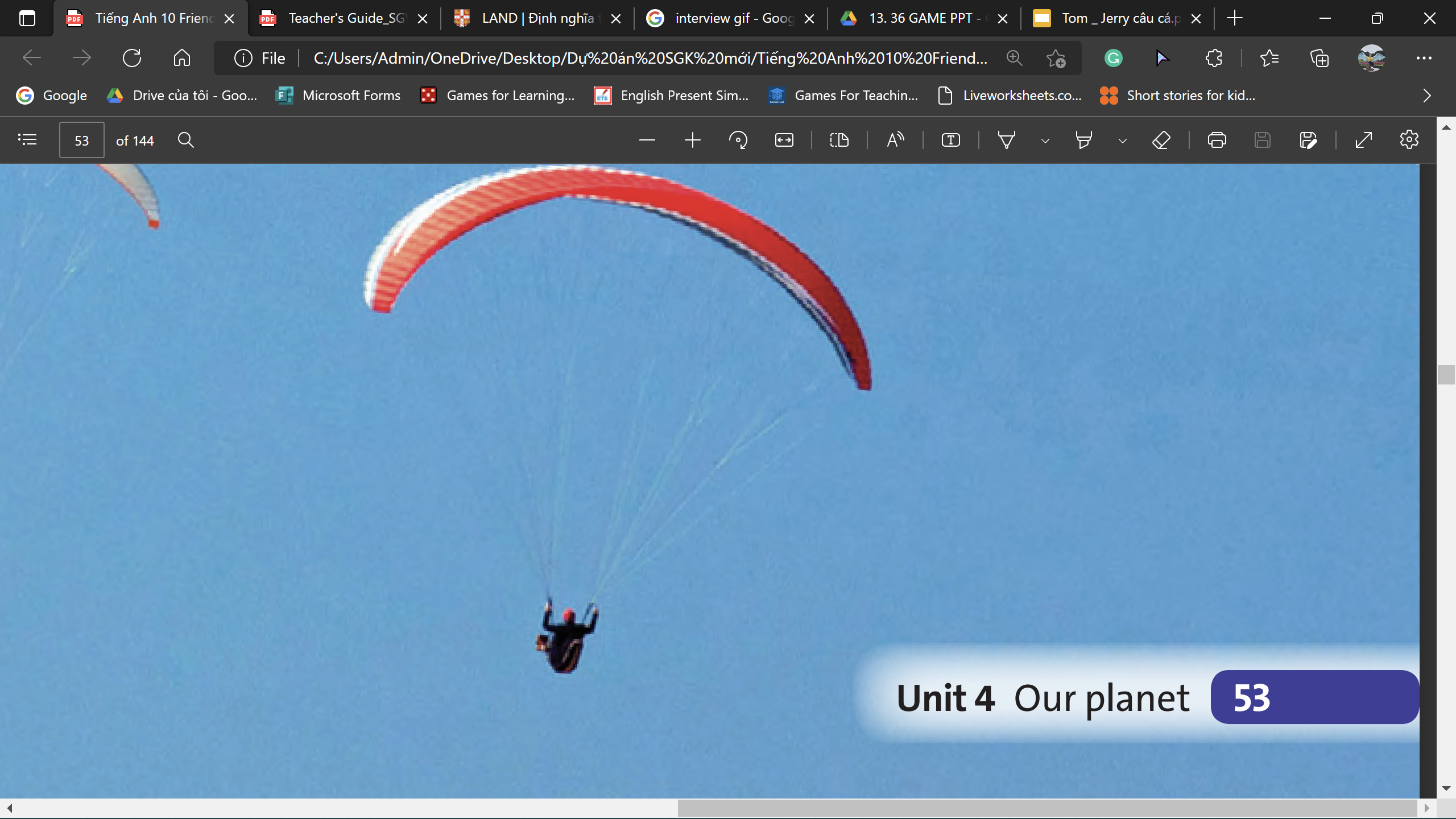 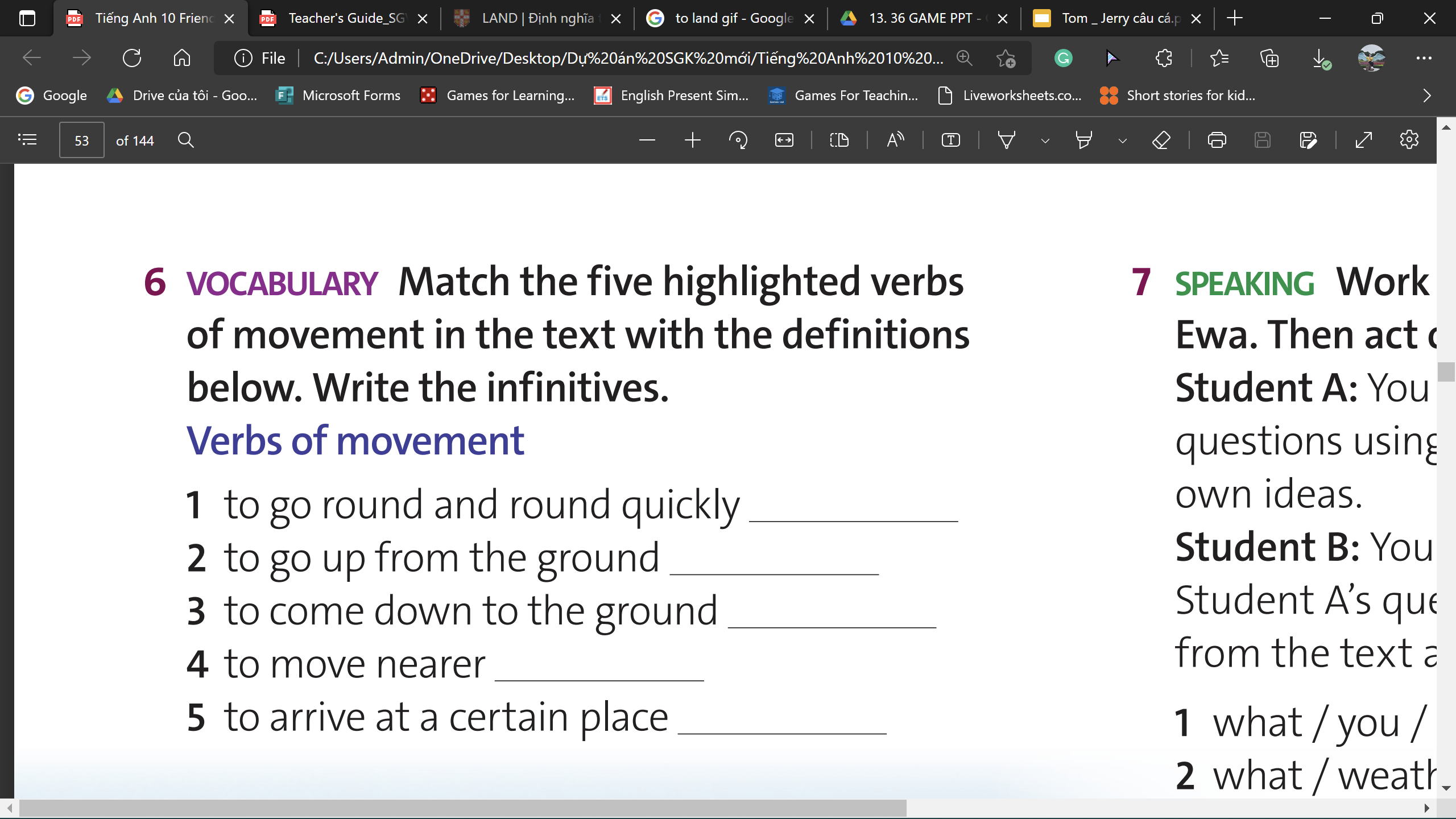 Make sentences with these verbs
take off
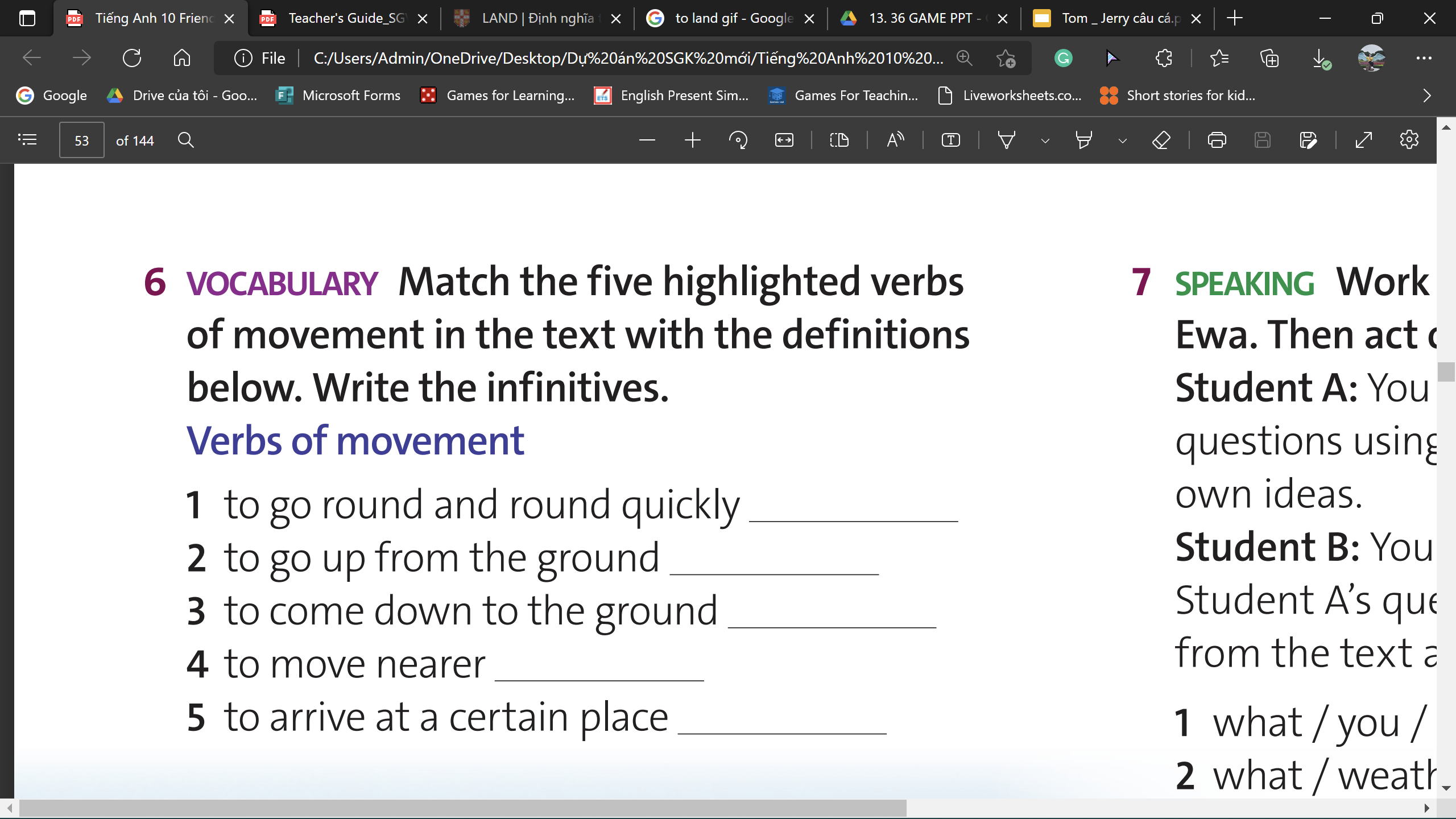 spin
reach
land
approach
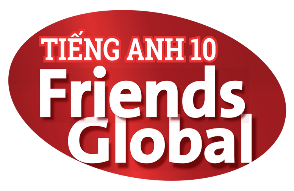 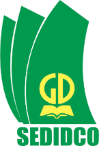 www.phuongnam.edu.vn
Vocabulary
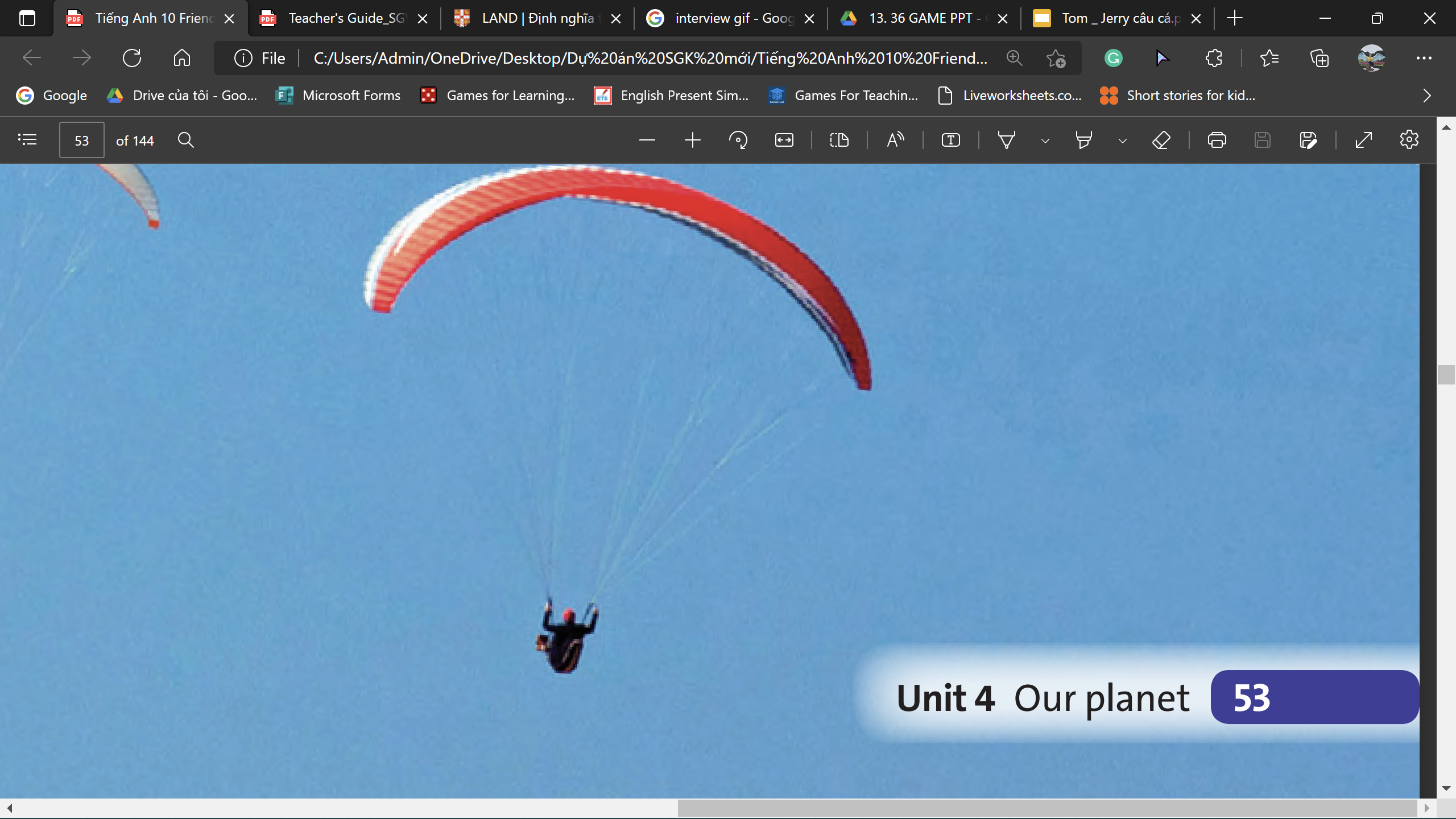 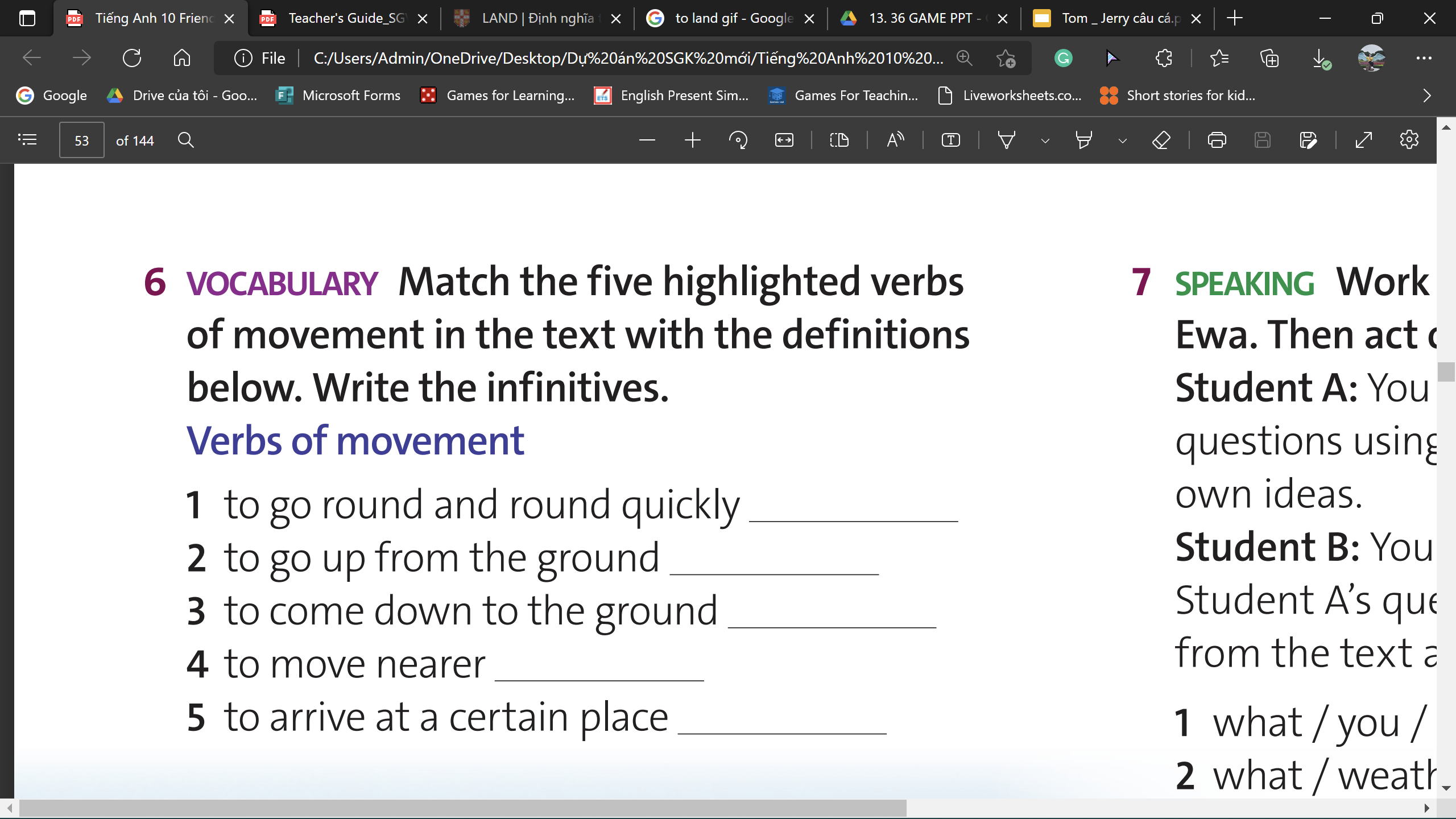 take off
Extra exercises
spin
A spider can ______ a web.
 The plane will _______ in twenty minutes.
 The wheel can now ______ freely.
 She's too short to ______ the top shelf.
 He managed to _____ the helicopter on the cliff.
 The company decided to _______ the customer in a new way.
 The accident happened as the jet was about to ______.
 I cannot ______, it is so high.
 Her plan was to _______ the building.
 We should _____ in Madrid at 7 a.m.
spin
take off
spin
reach
reach
land
land
approach
take off
reach
approach
approach
land
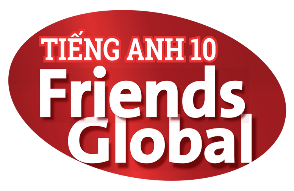 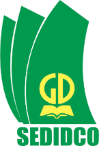 www.phuongnam.edu.vn
Speaking
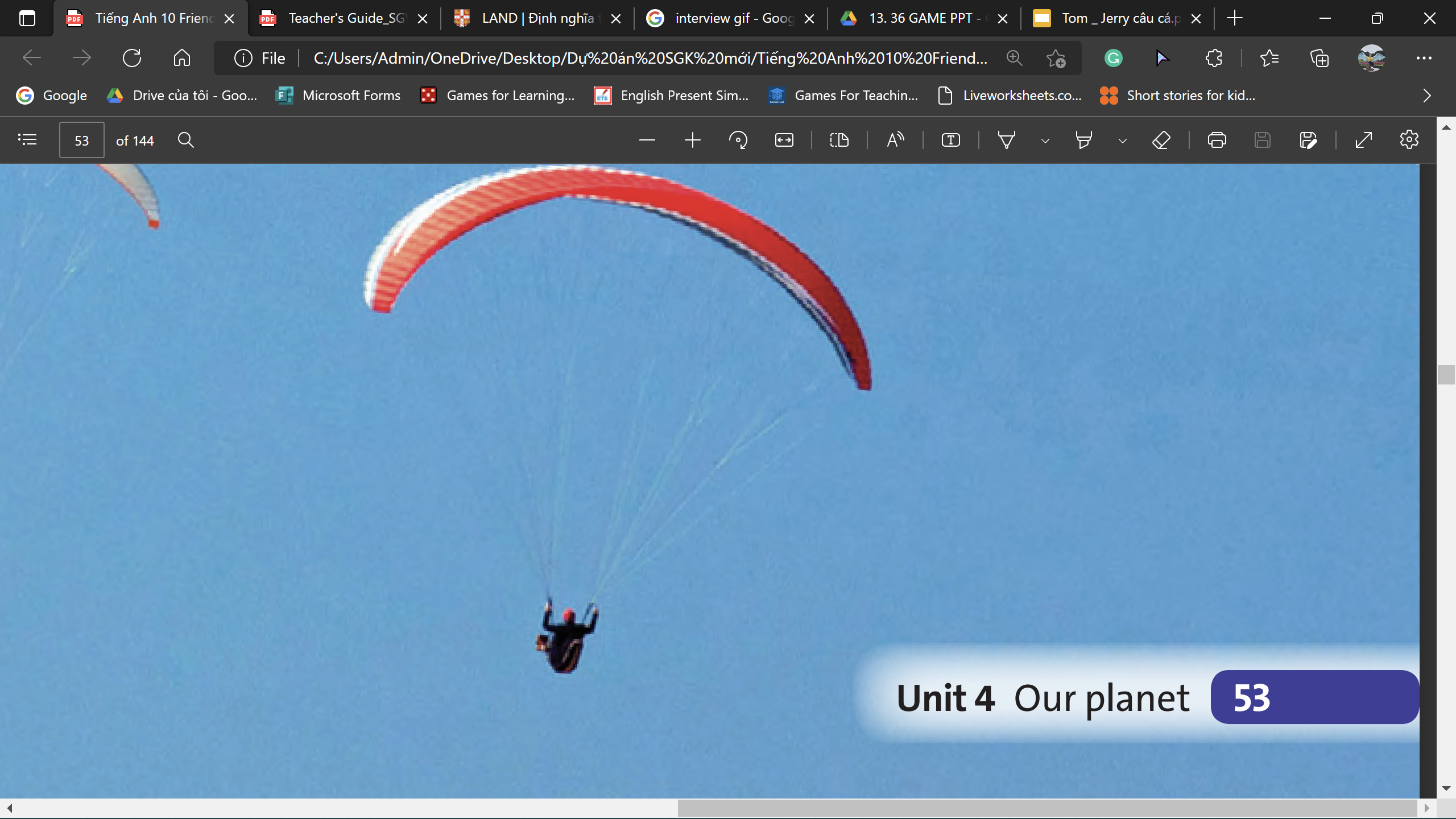 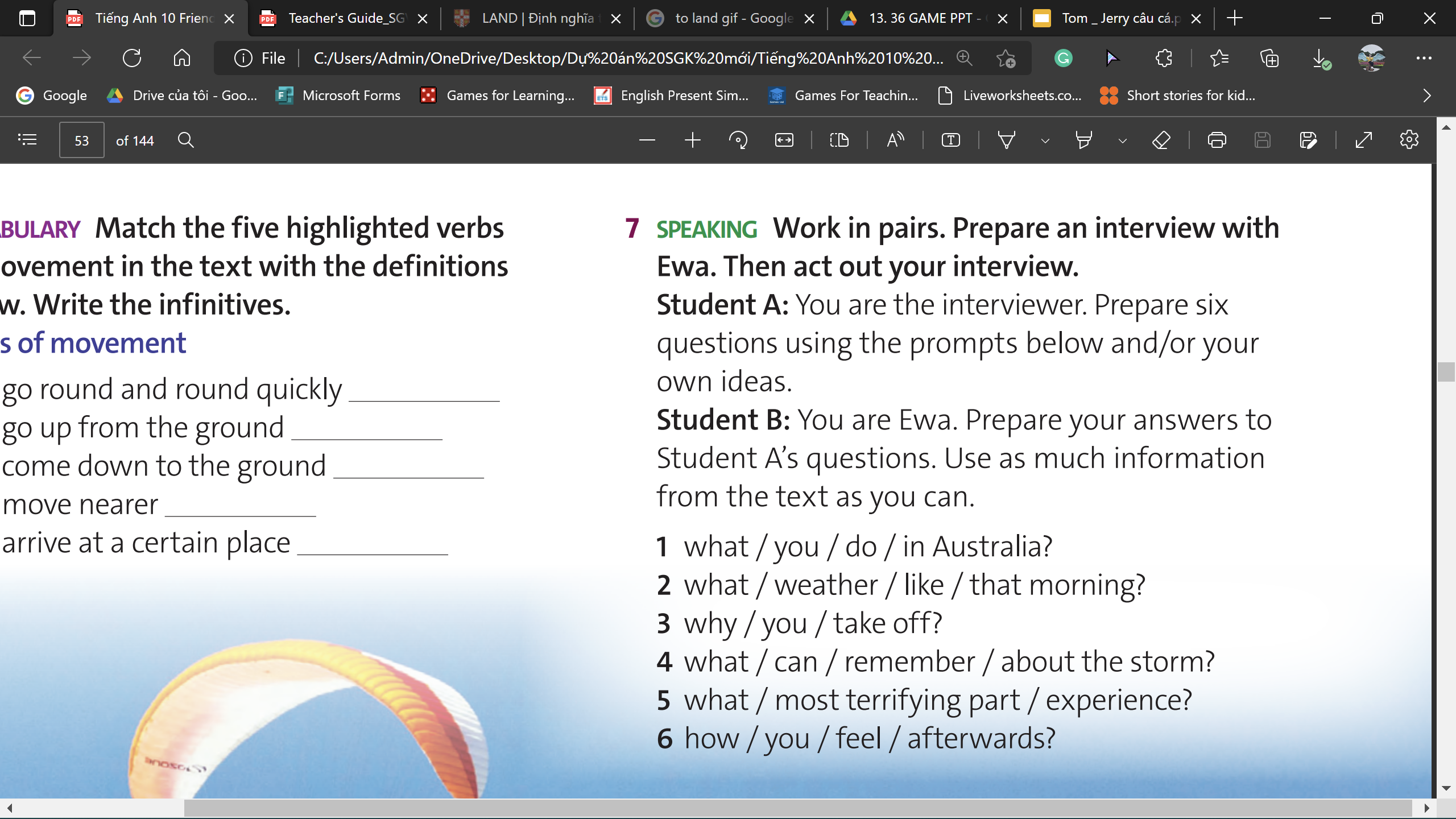 Use the past continuous to describe background events.
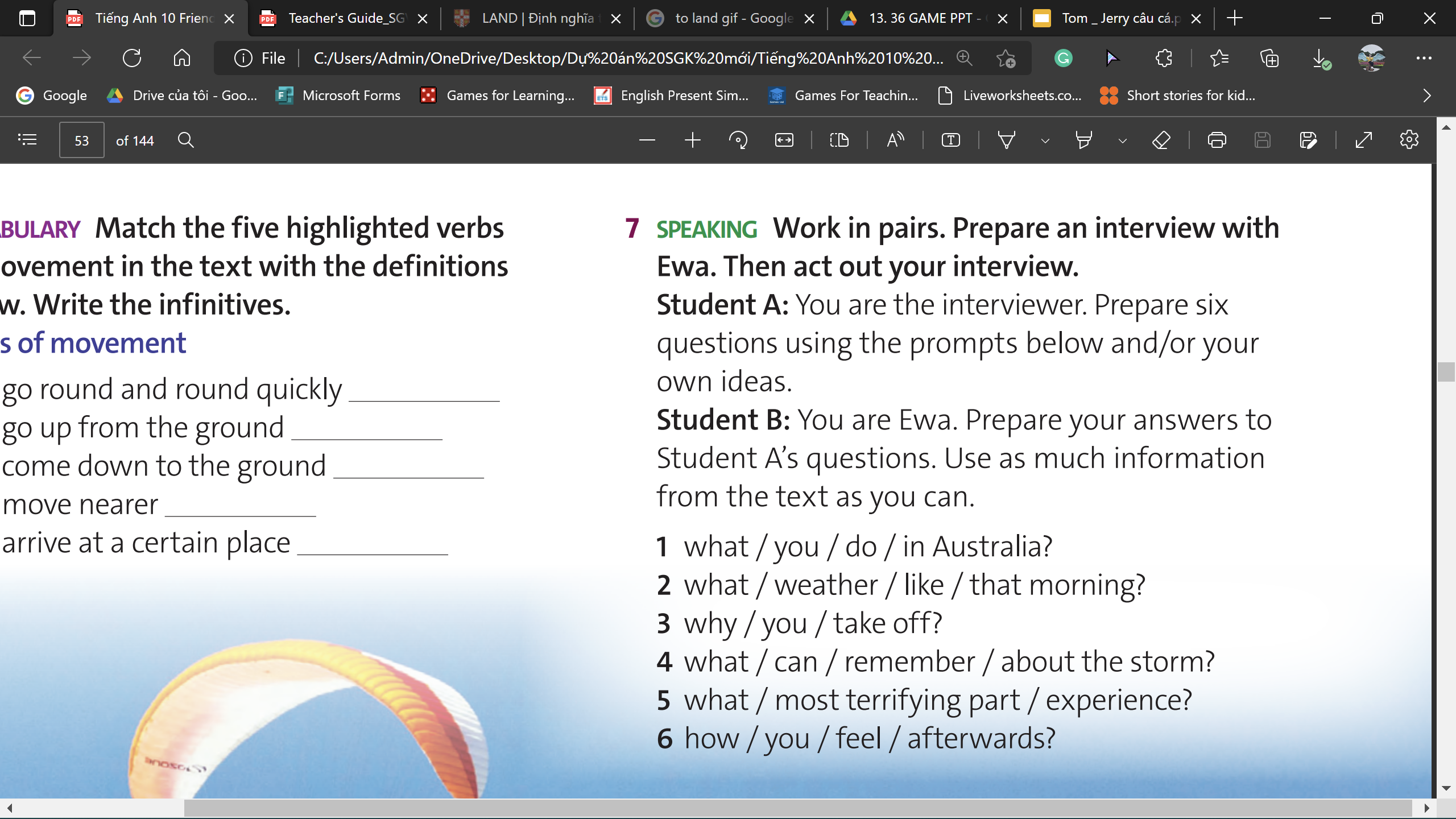 Use the past simple to describe a sequence of events.
Answer Key
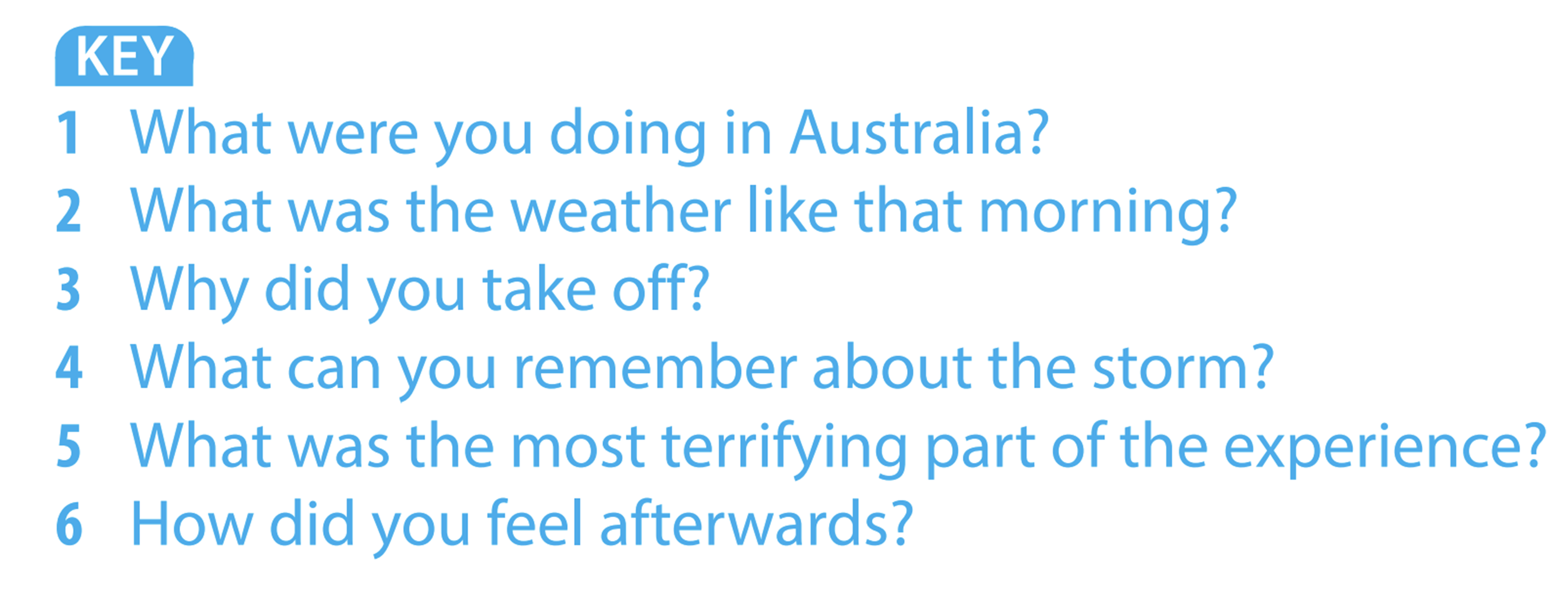 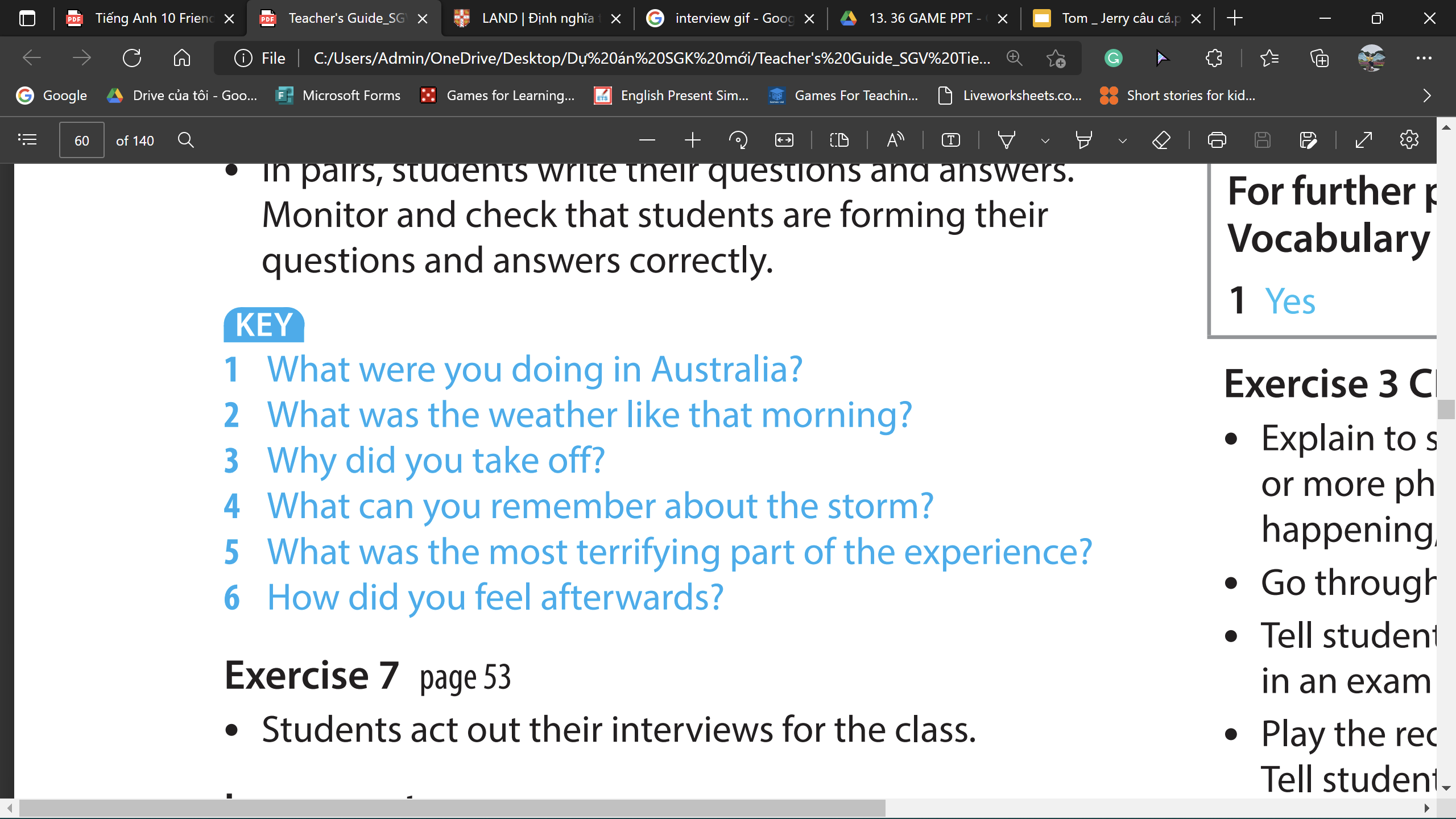 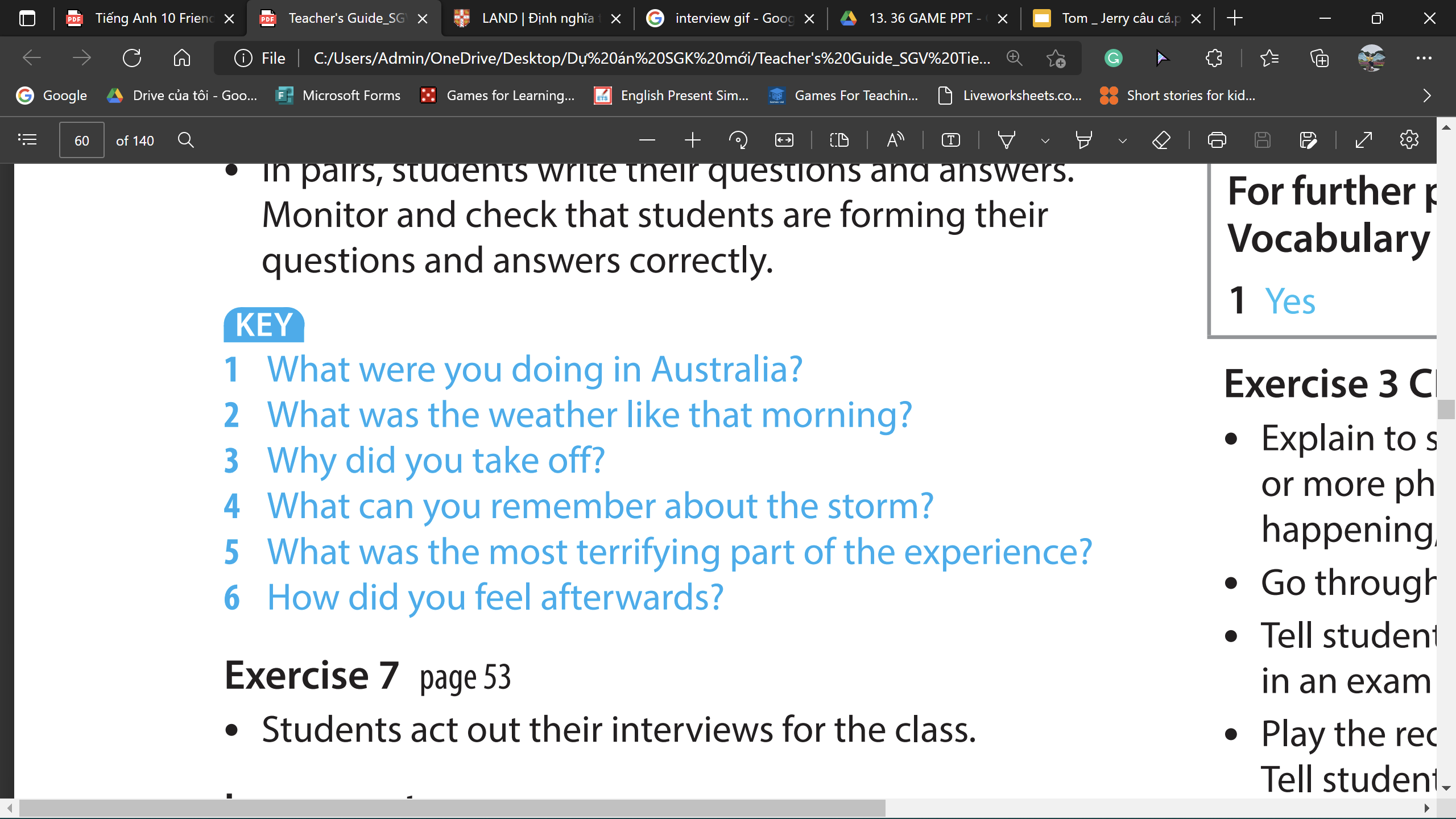 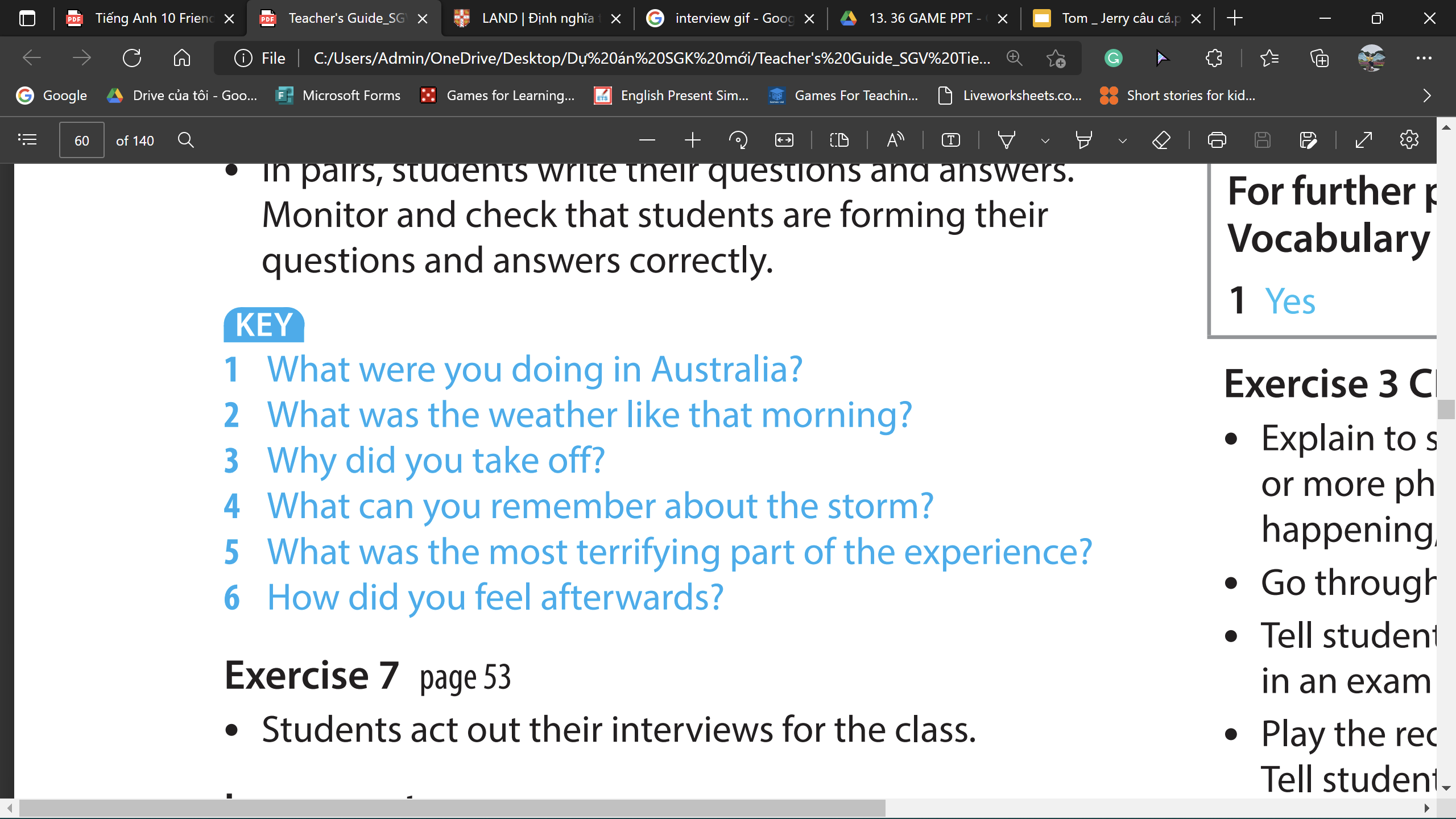 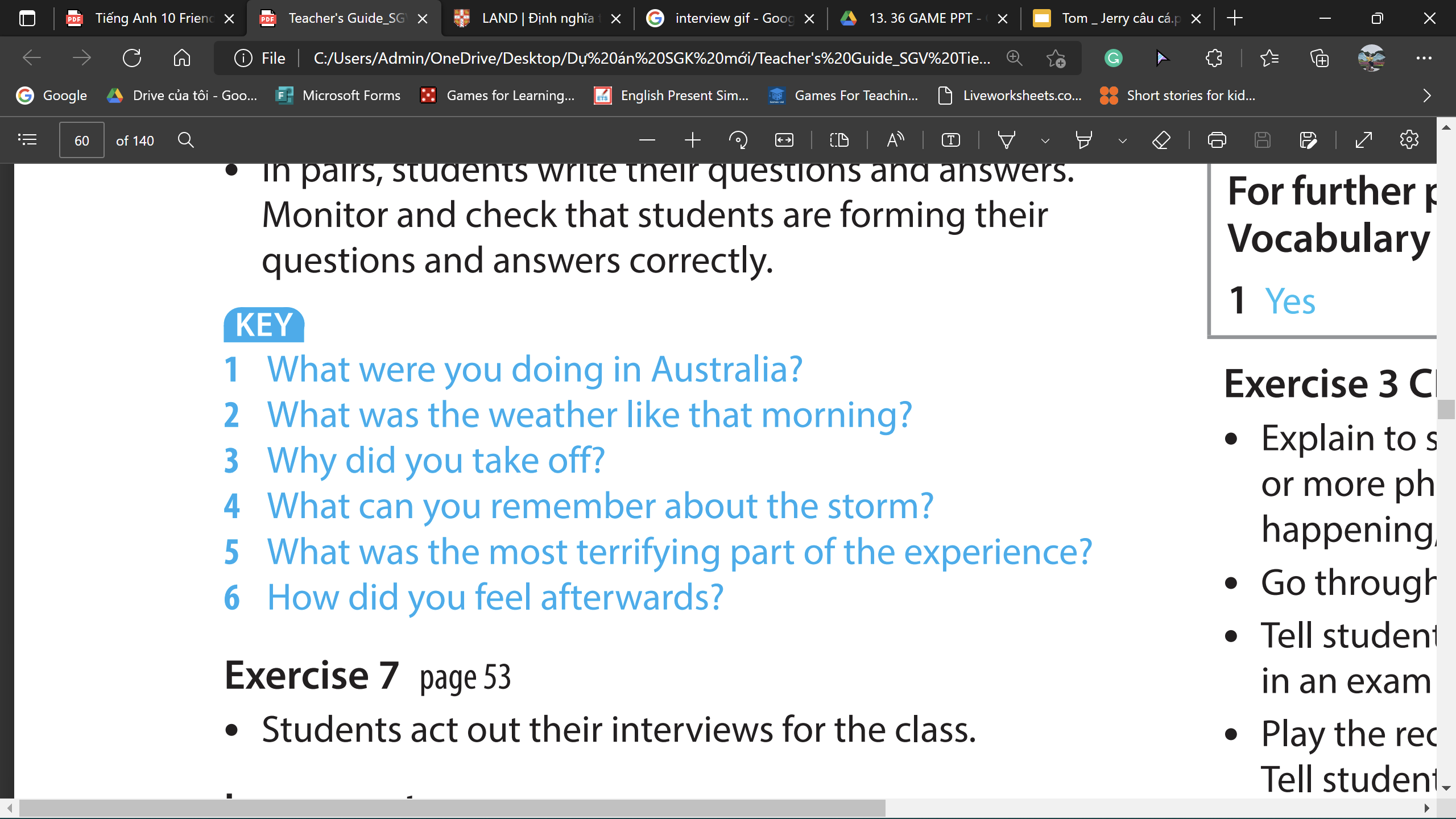 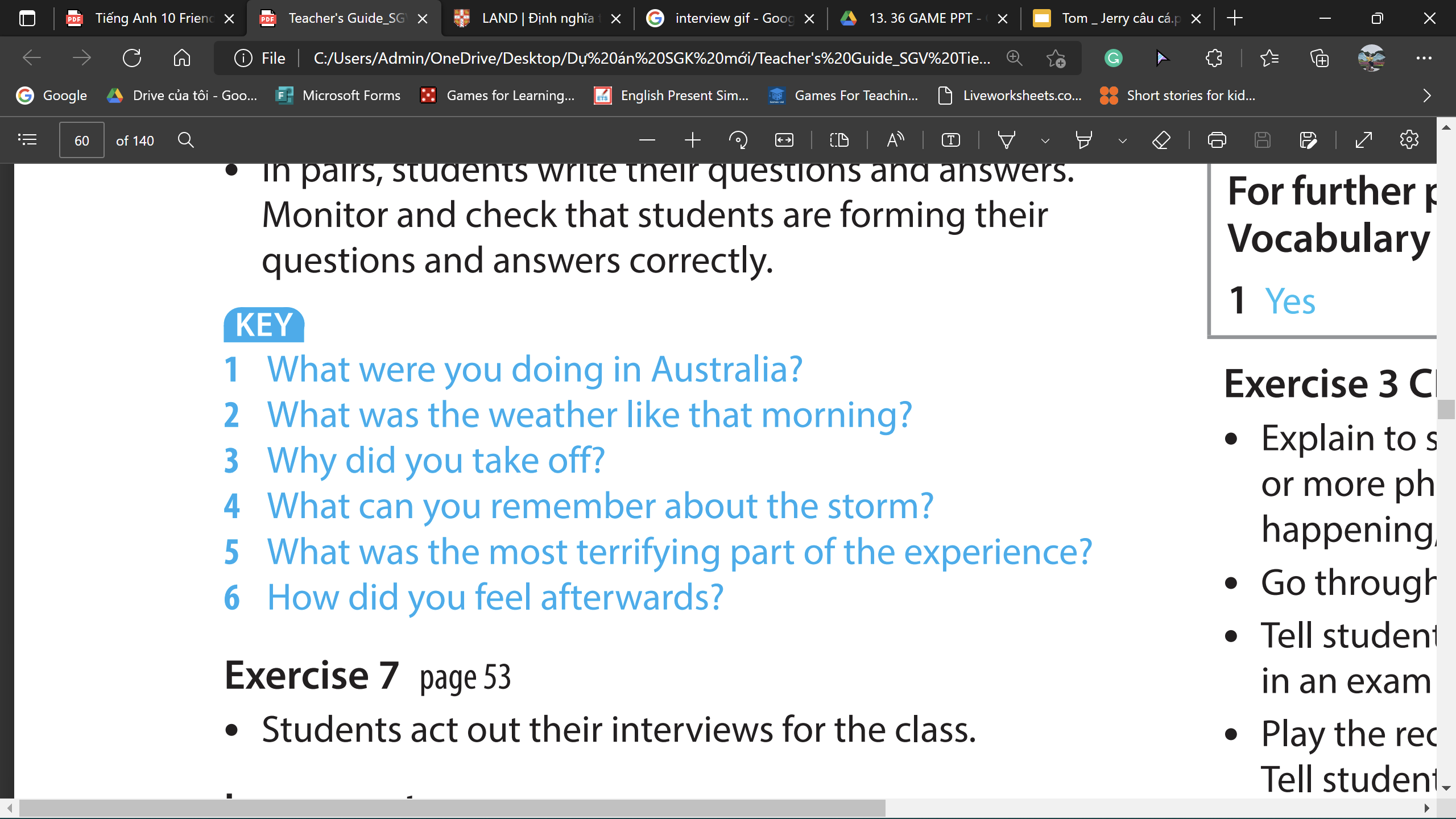 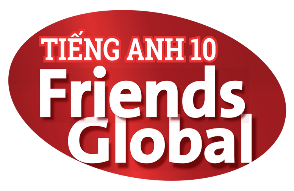 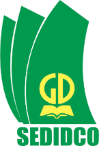 www.phuongnam.edu.vn
Speaking
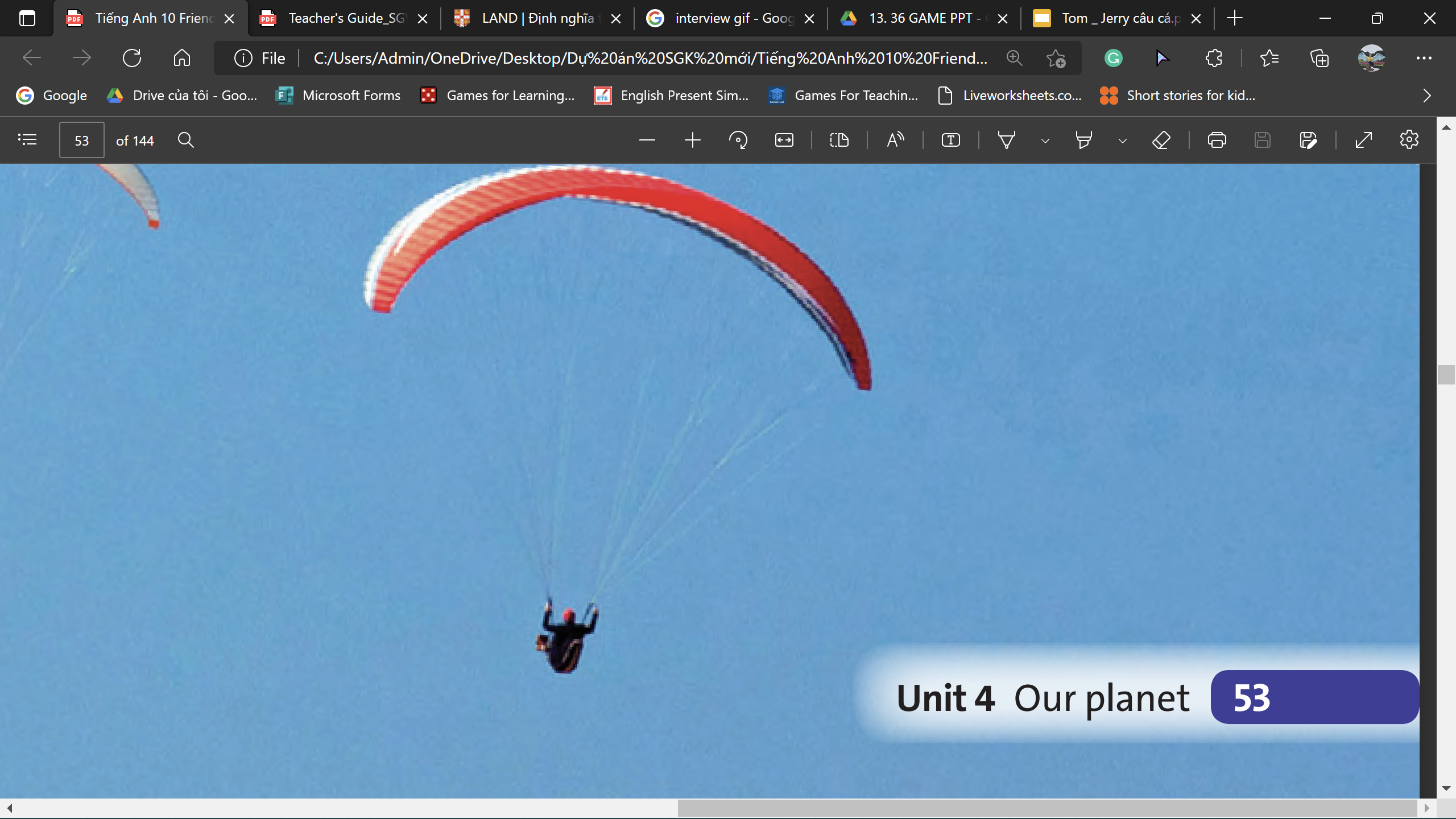 Let’s practice 
the Interview
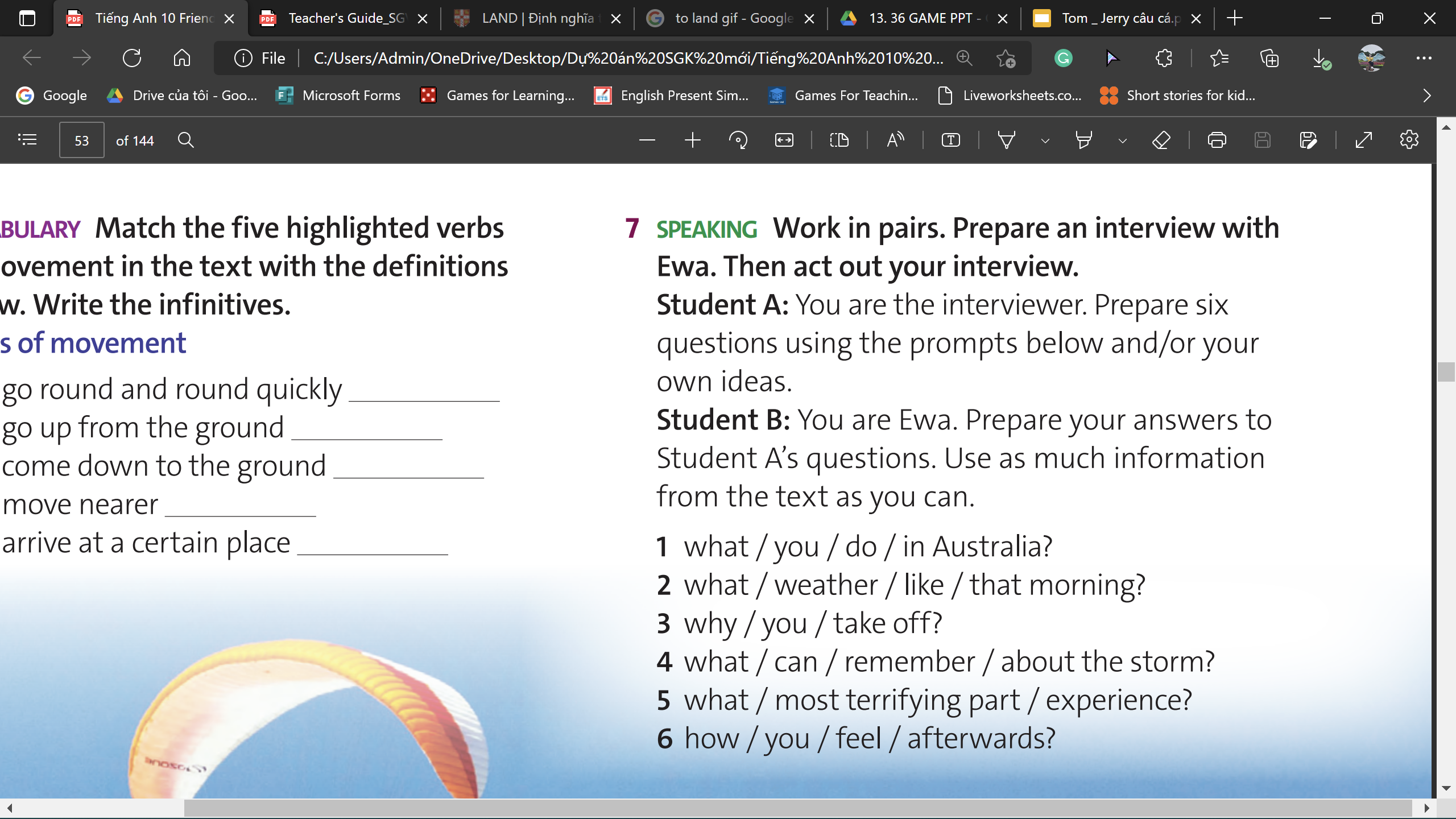 Use the past continuous to describe background events.
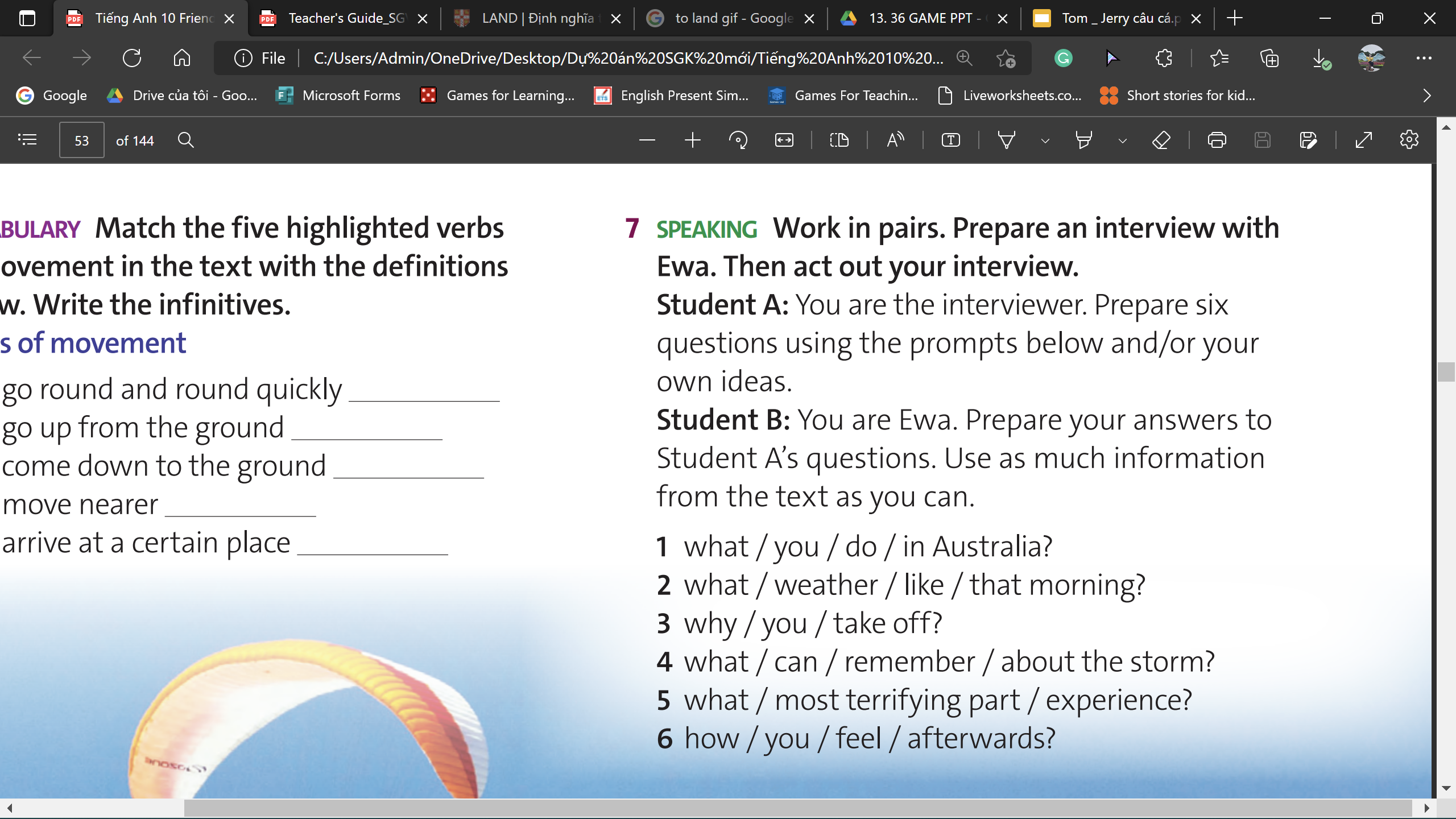 Use the past simple to describe a sequence of events.
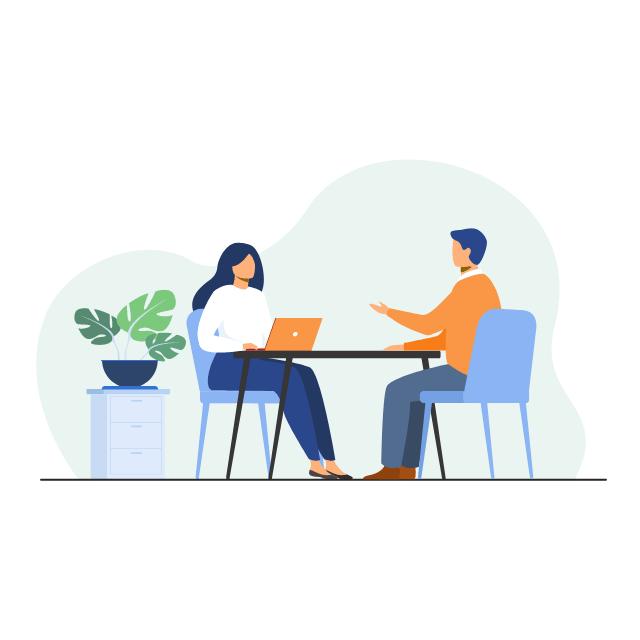 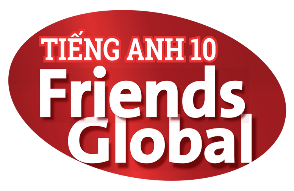 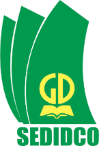 www.phuongnam.edu.vn
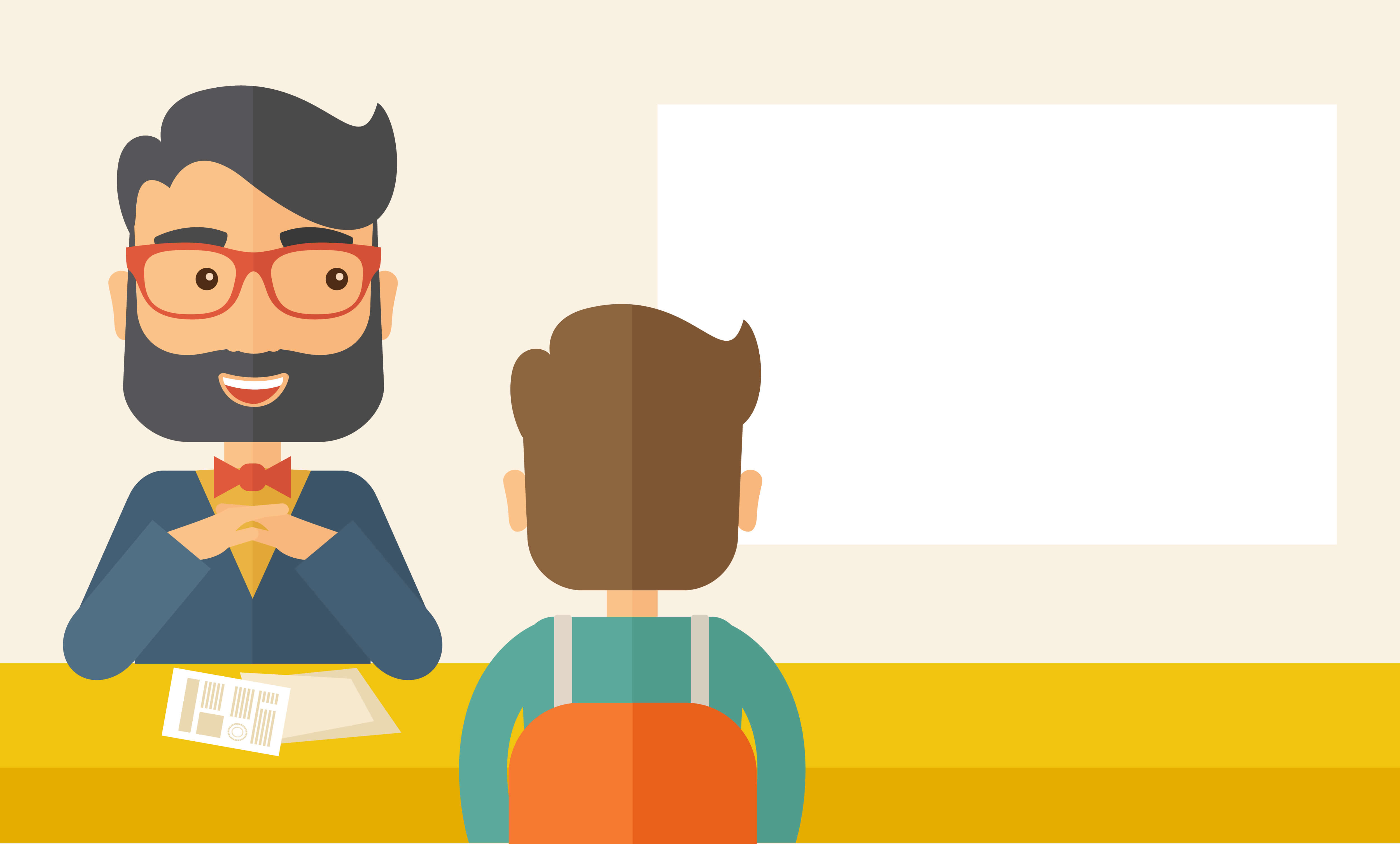 Hello Ewa. I would like to ask you some questions.
Please choose the question
STUDENT A- Interviewer
1
2
3
5
4
6
NEXT
STUDENT B- Ewa
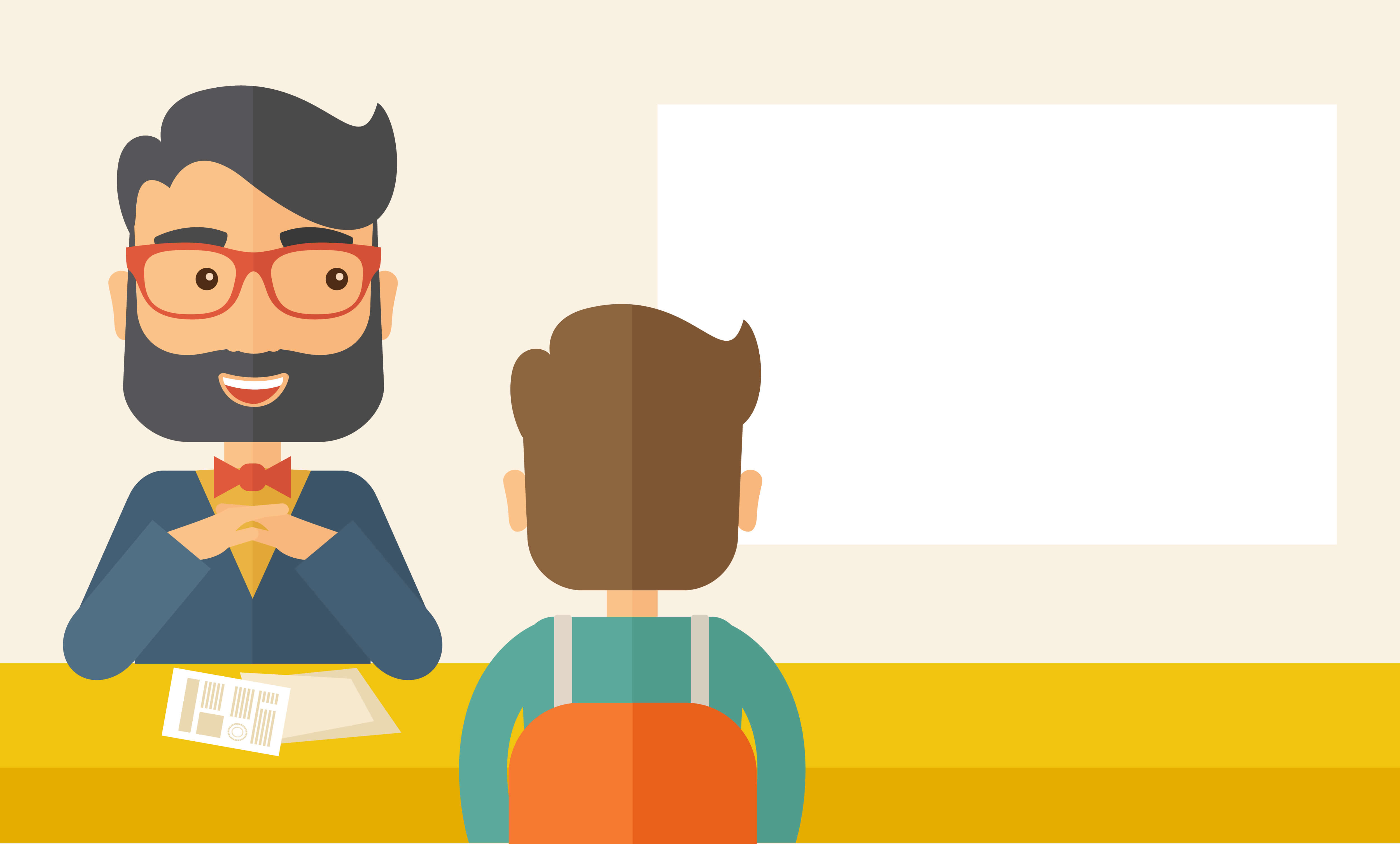 What were you doing in Australia?
1
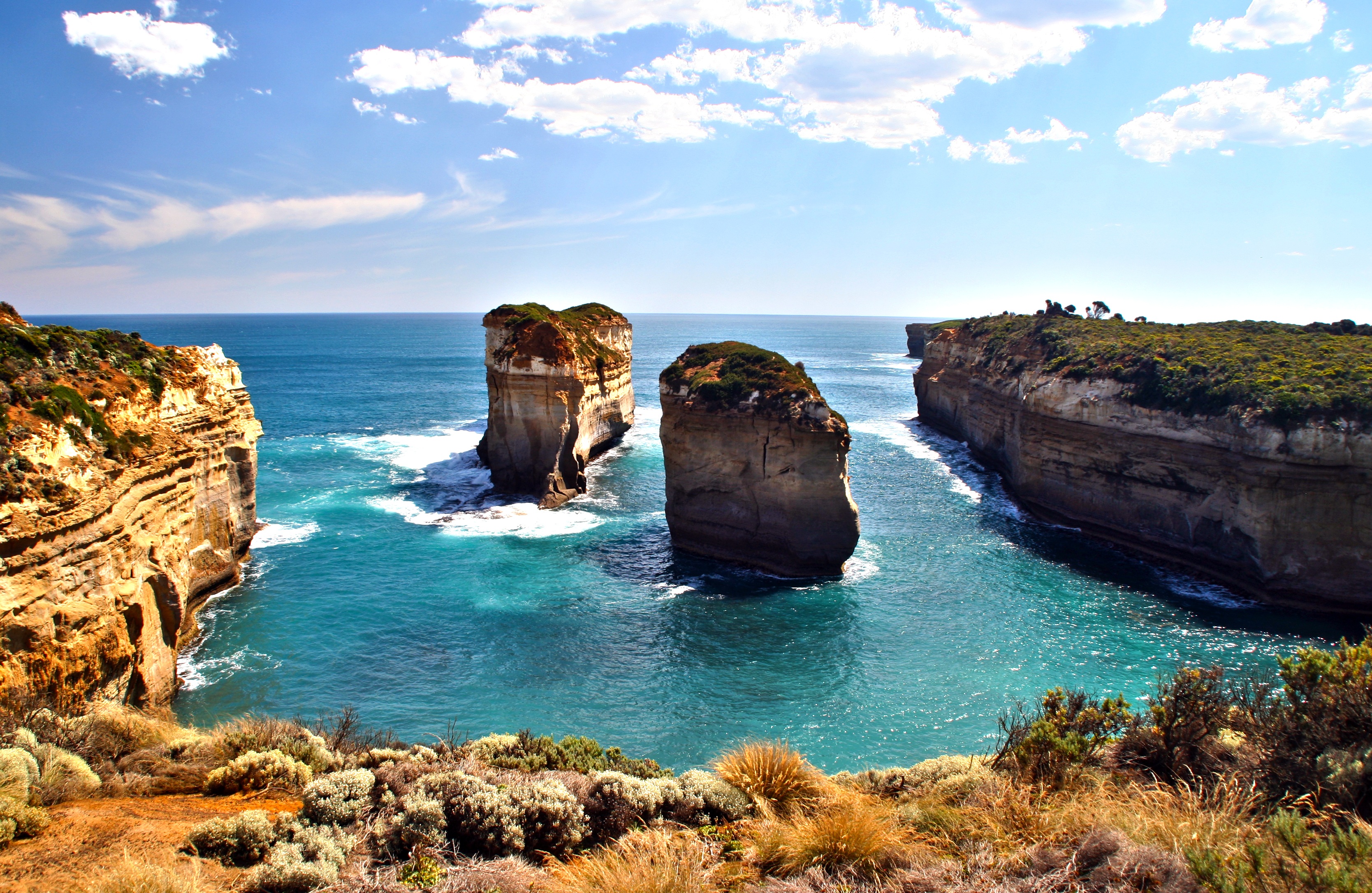 Go Back
I was preparing for the World Championships.
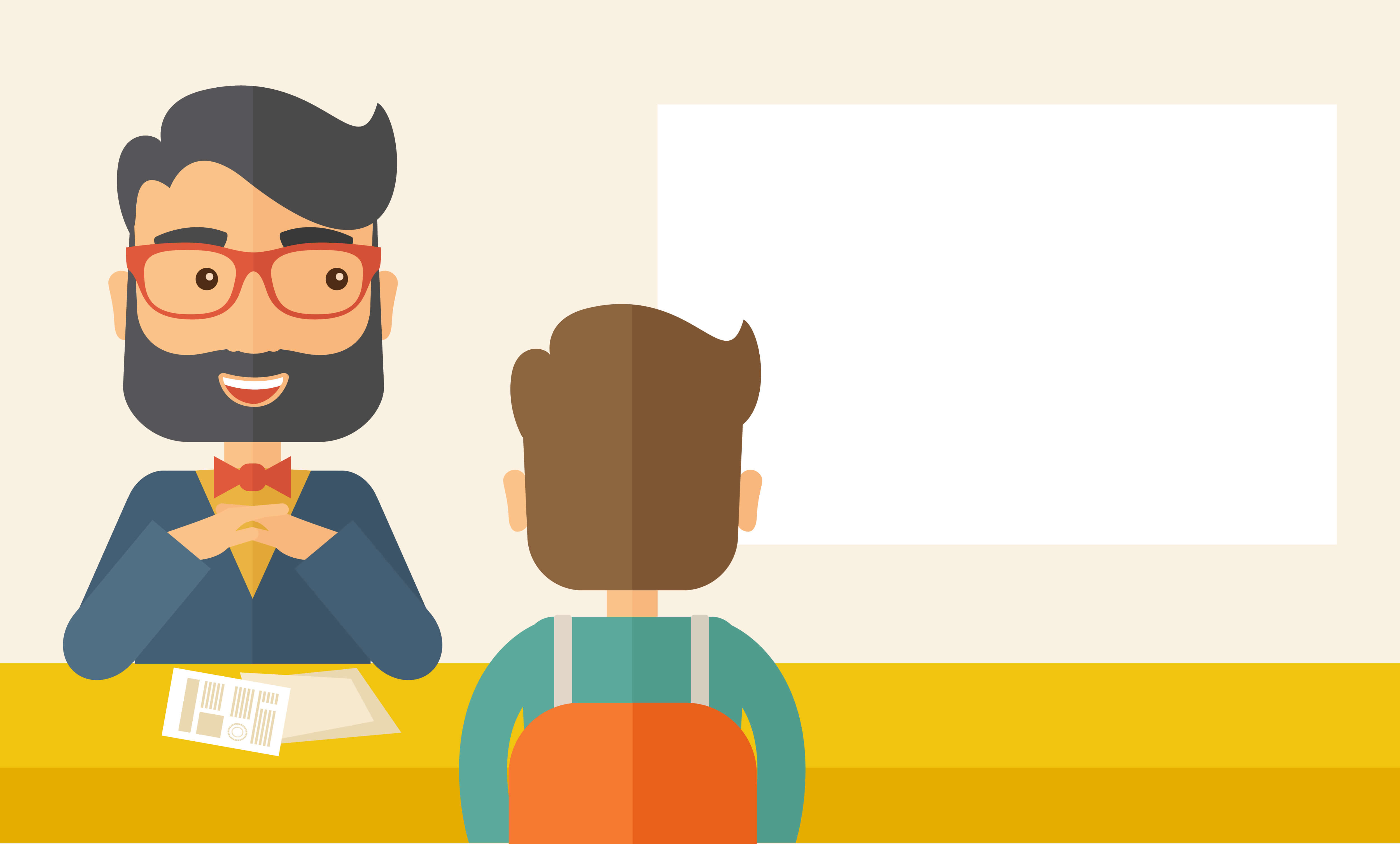 What was the weather like that morning?
2
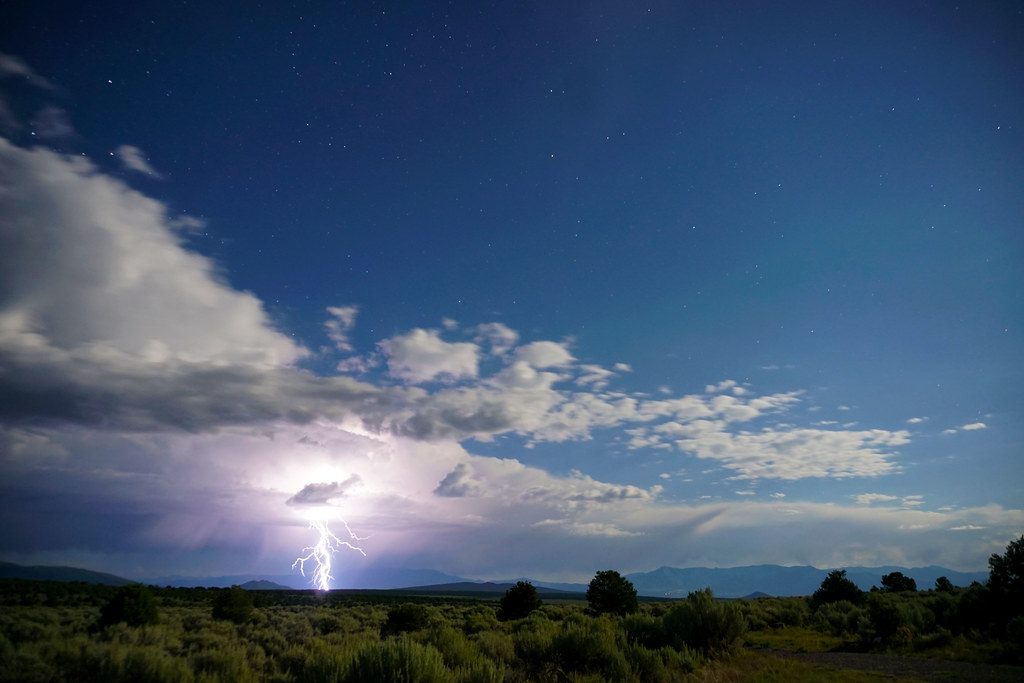 Go Back
A thunderstorm approached when we were getting ready to take off.
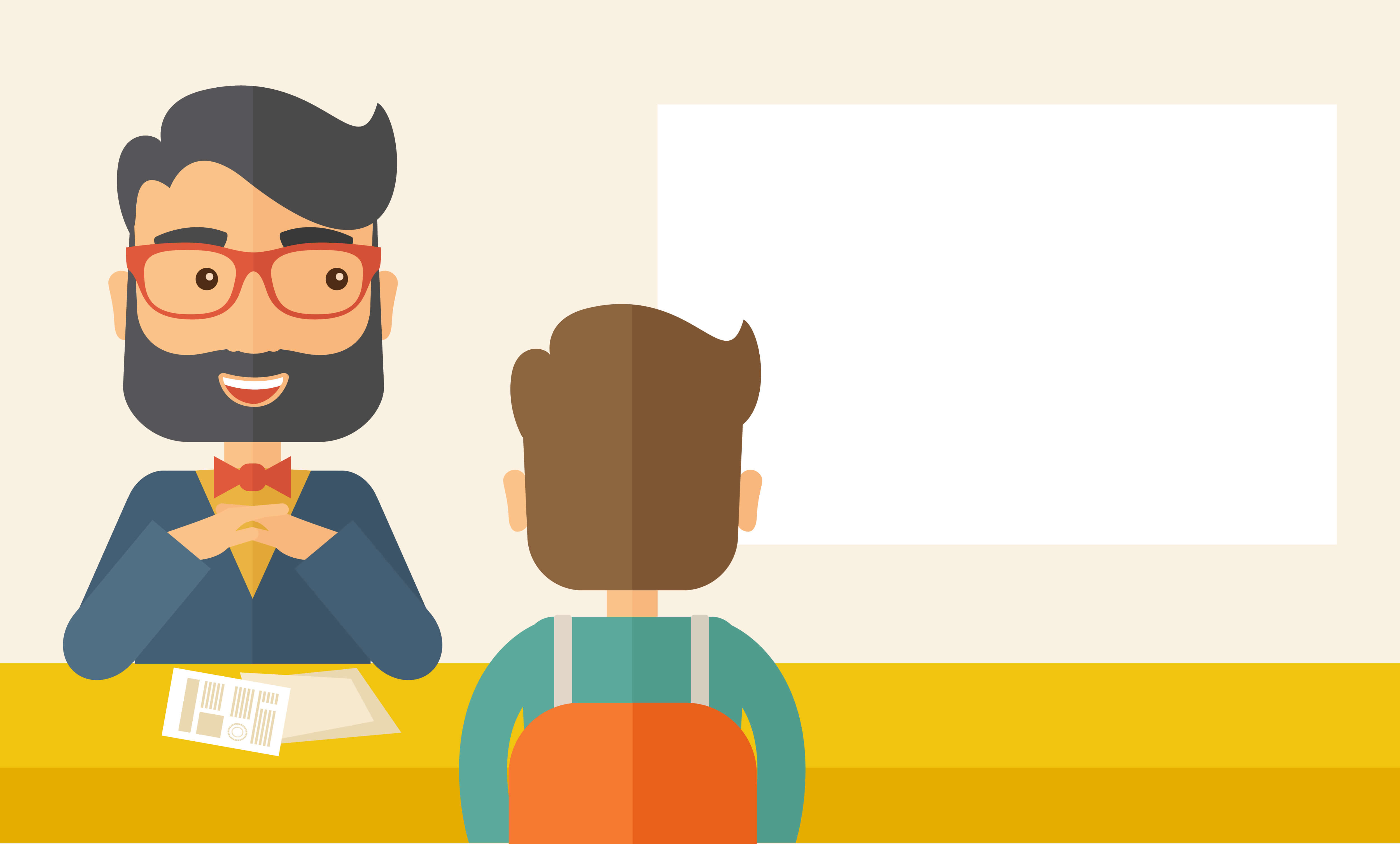 Why did you take off?
3
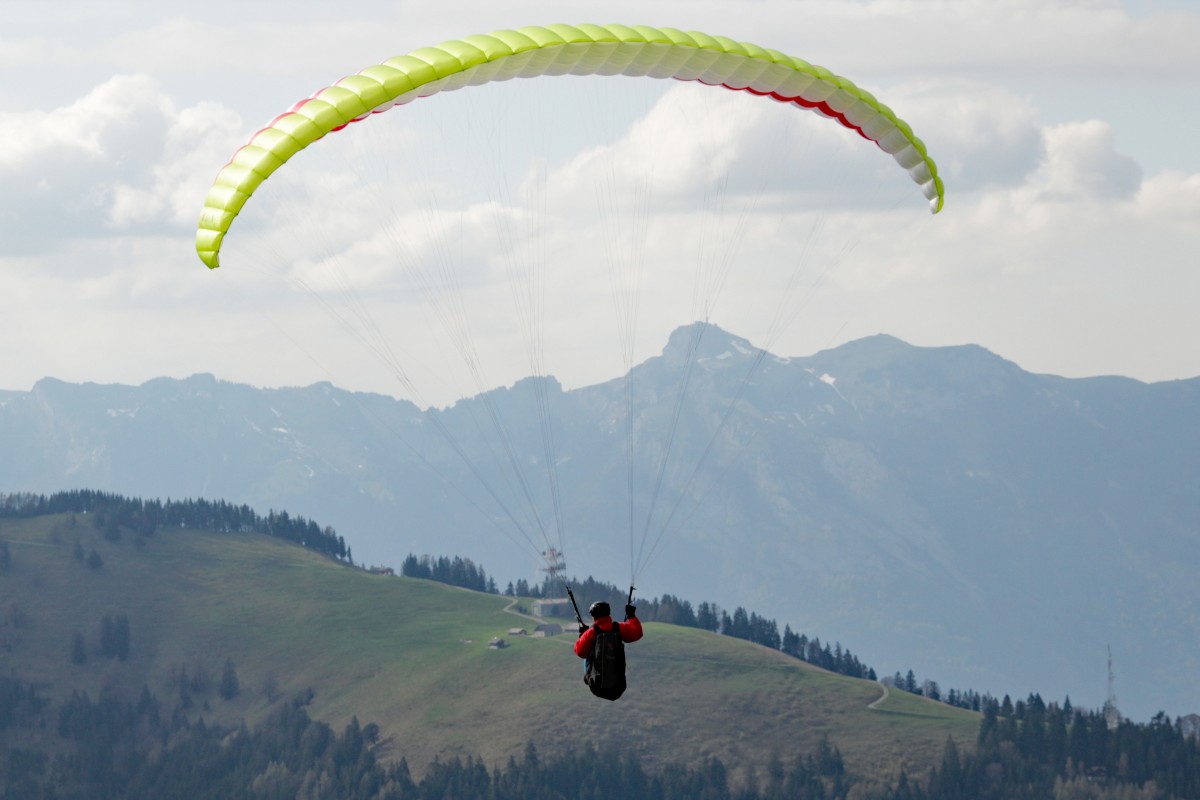 Go Back
I think I was skillful enough to keep away from the dark clouds.
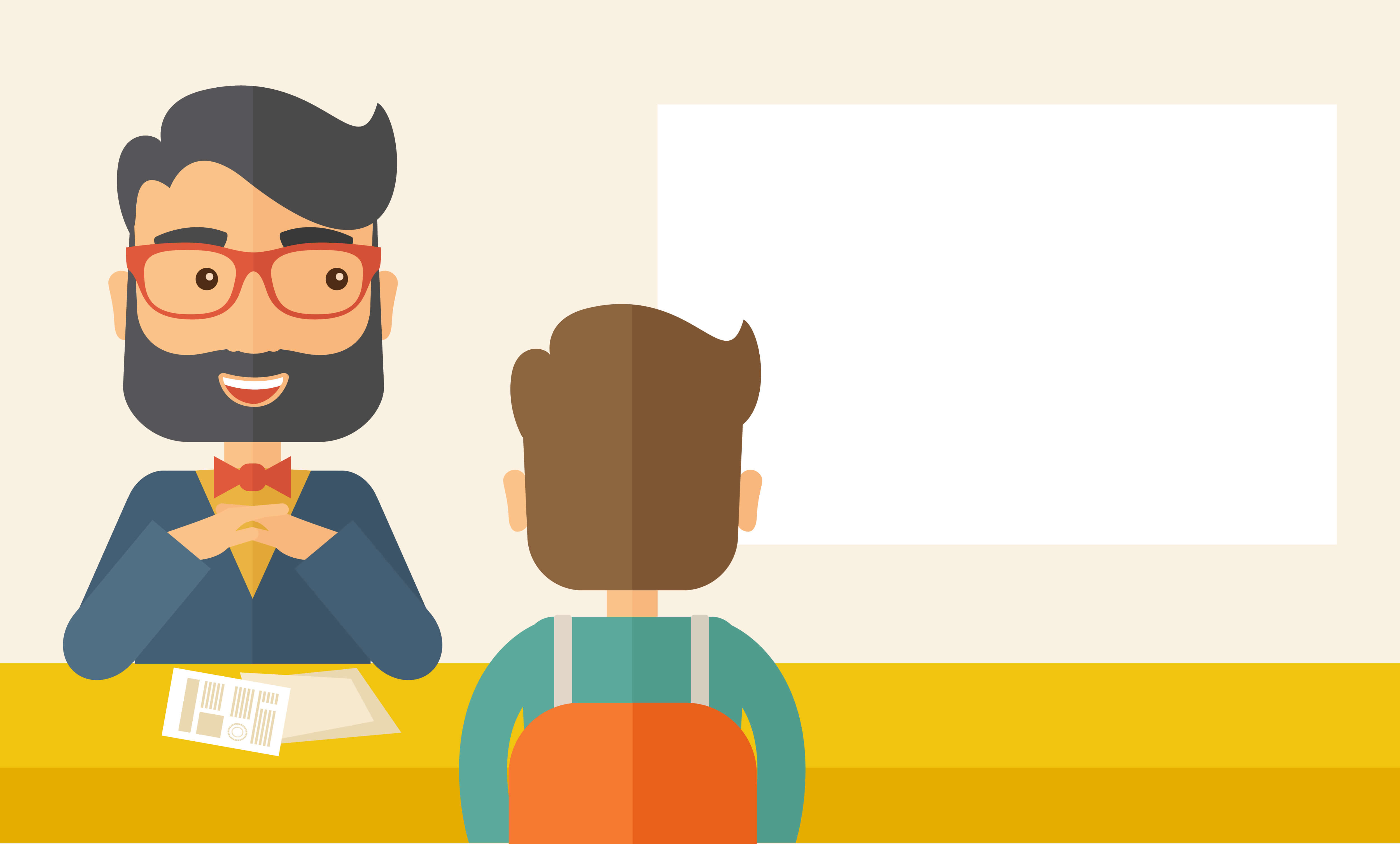 What can you remember about the storm?
4
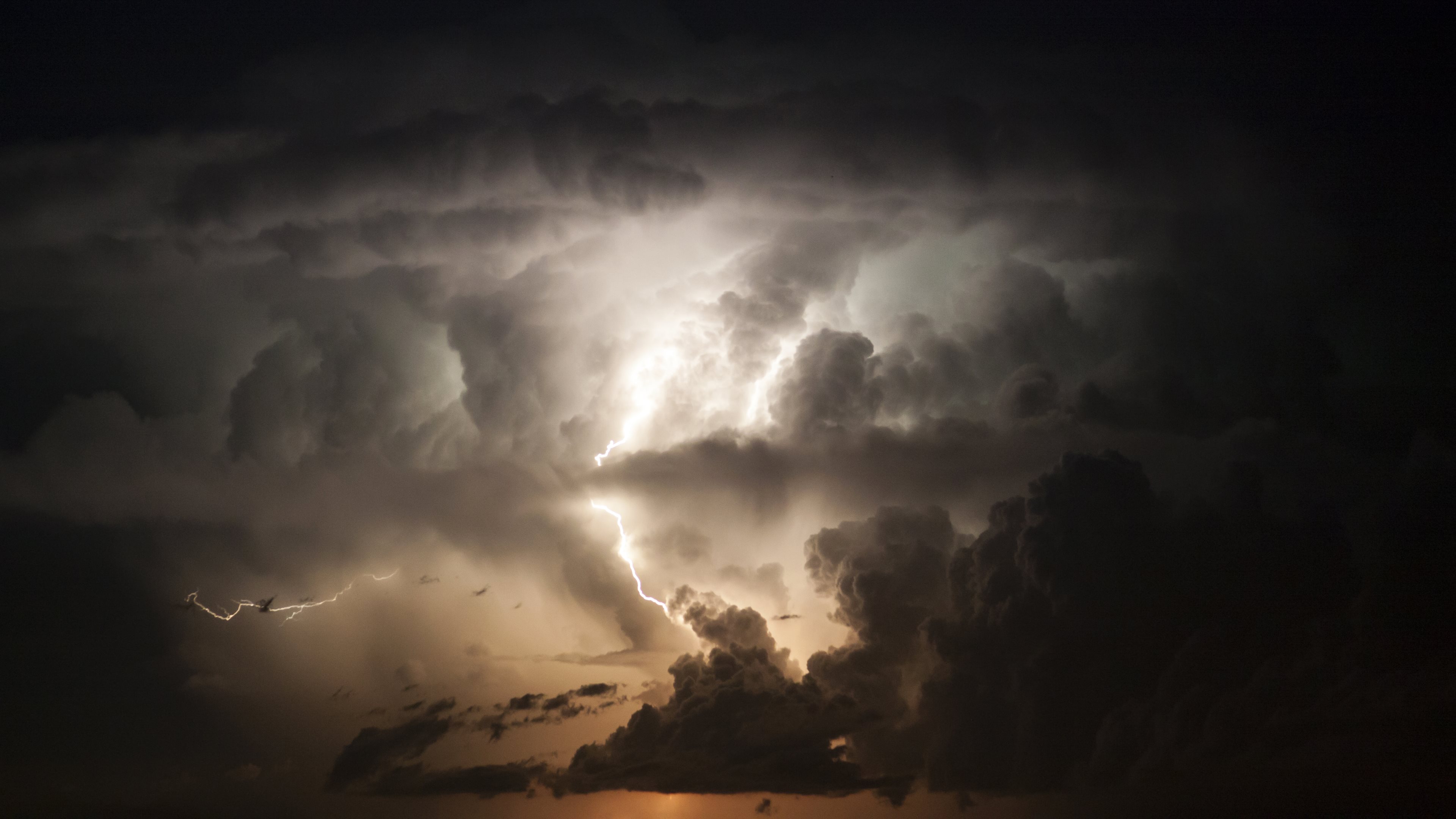 Go Back
It was dark and I could hear 
lightning all around me.
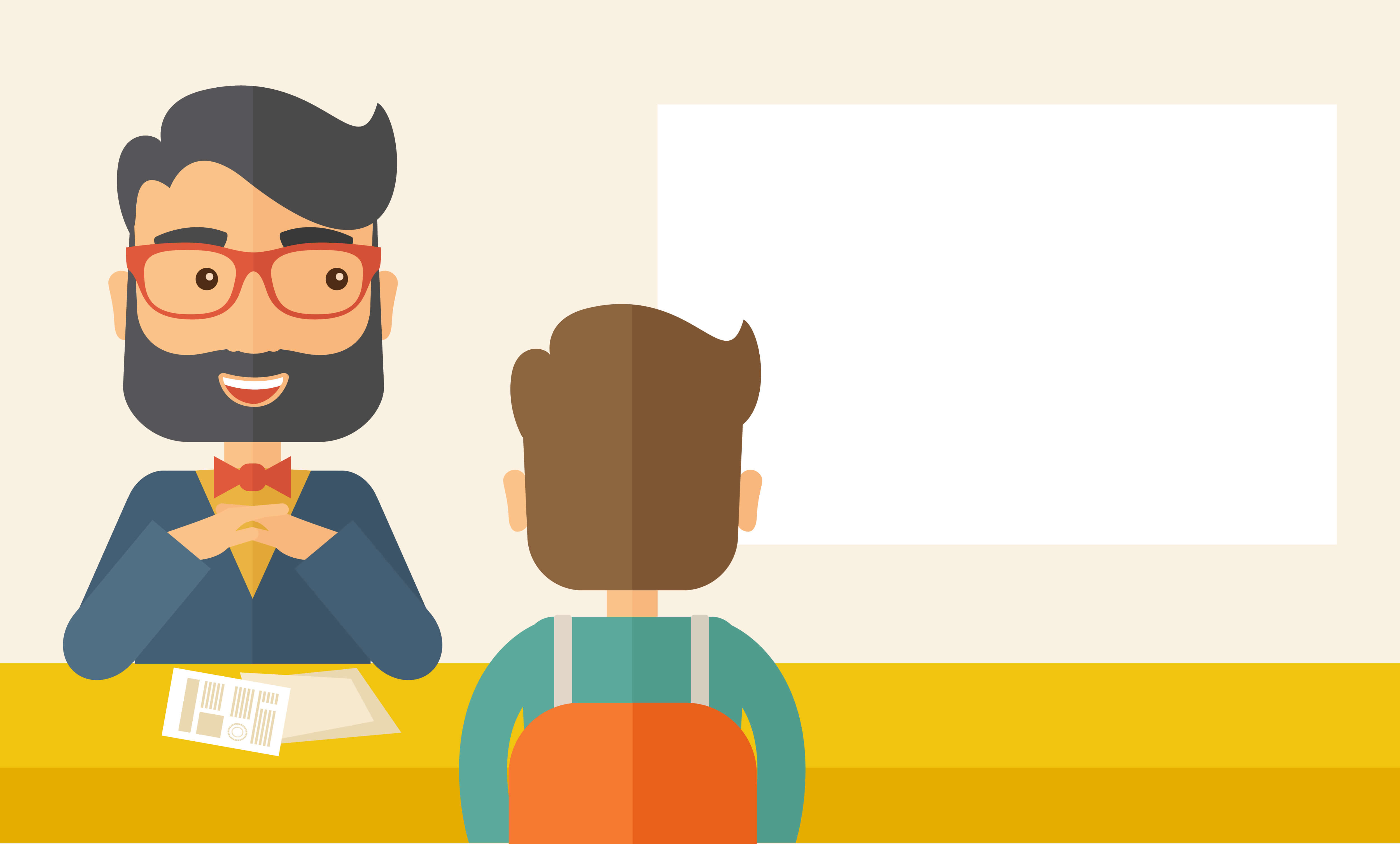 What was the most terrifying part of the experience?
5
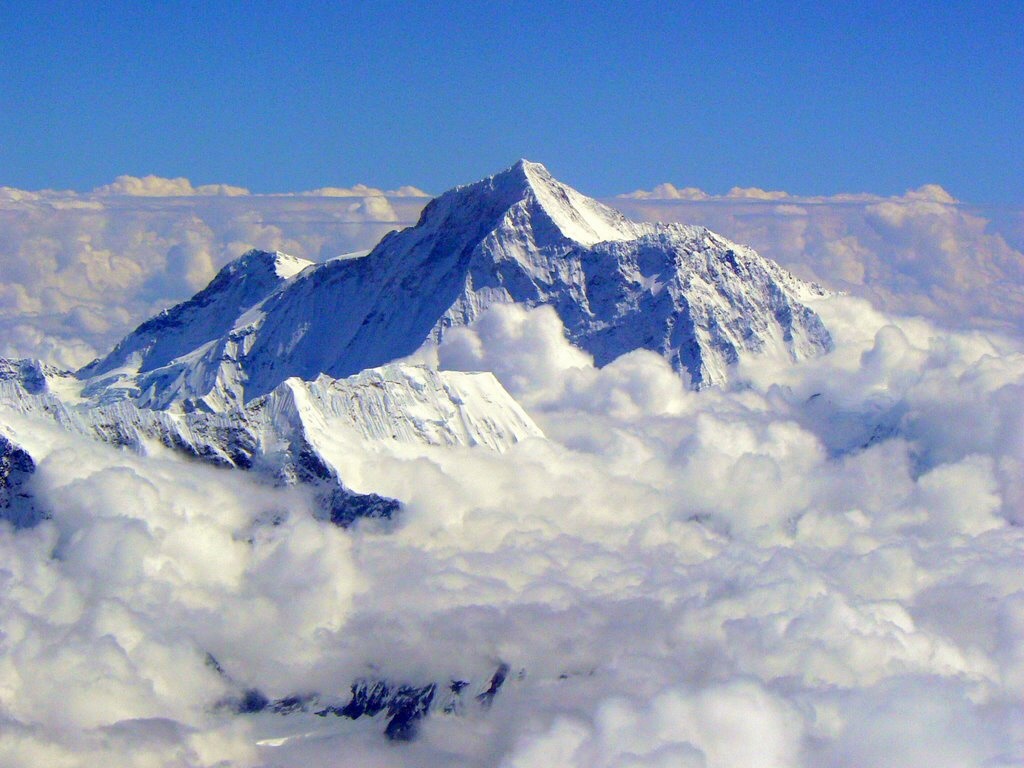 Go Back
I was terrified when I reached
nearly 10,000 m, higher than the top of Mount Everest, and then lost consciousness  .
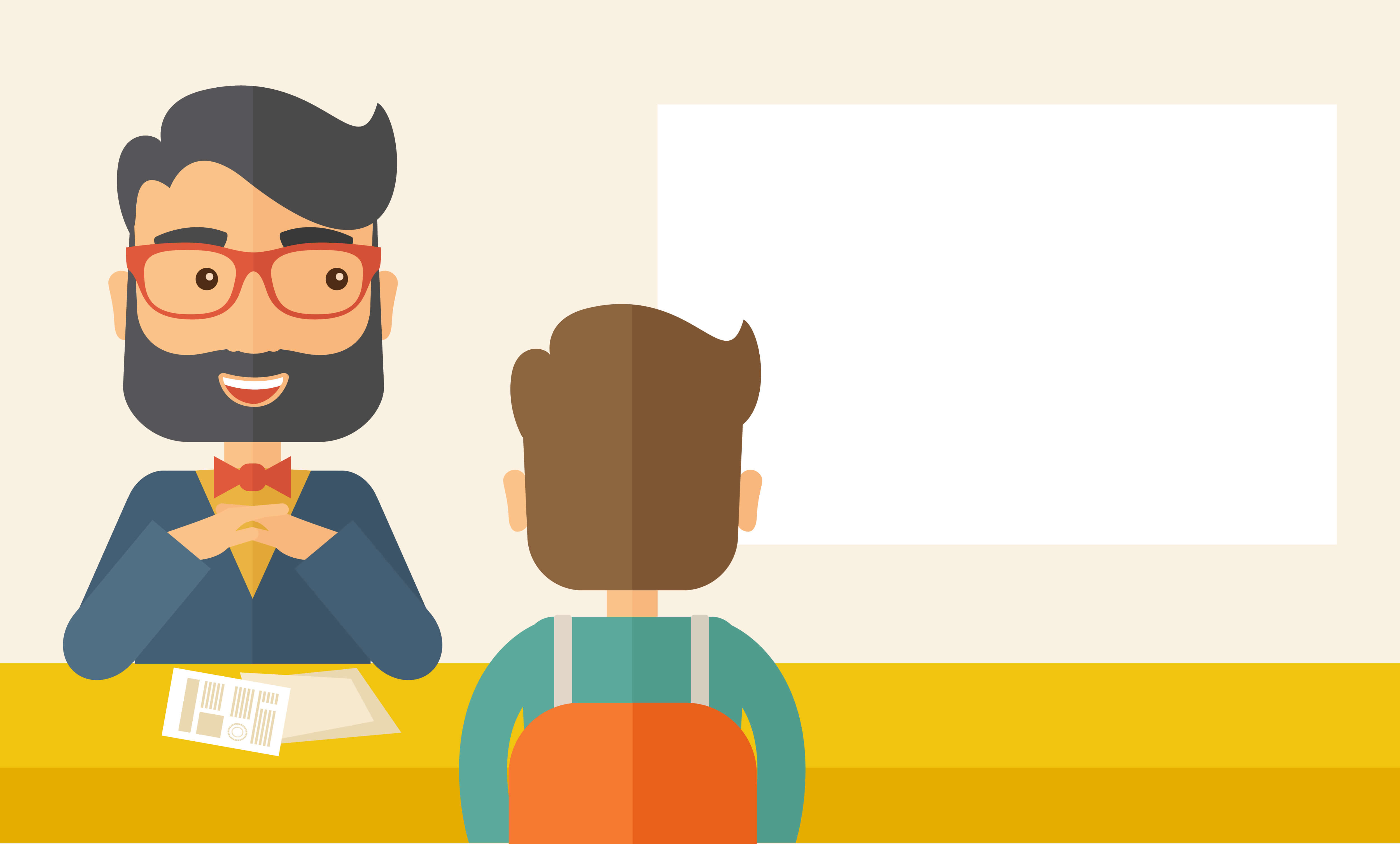 How did you feel afterwards?
6
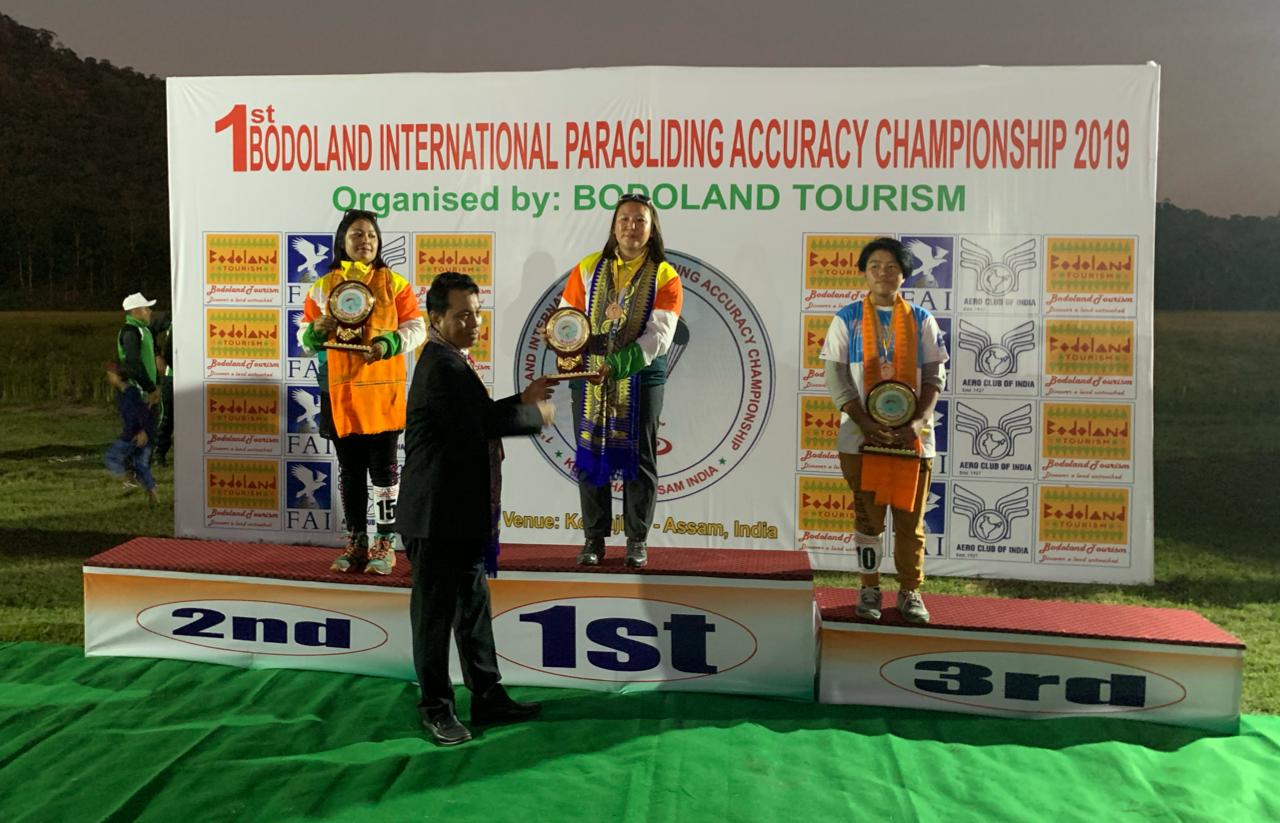 Go Back
I felt that I was the 
luckiest woman in the world.
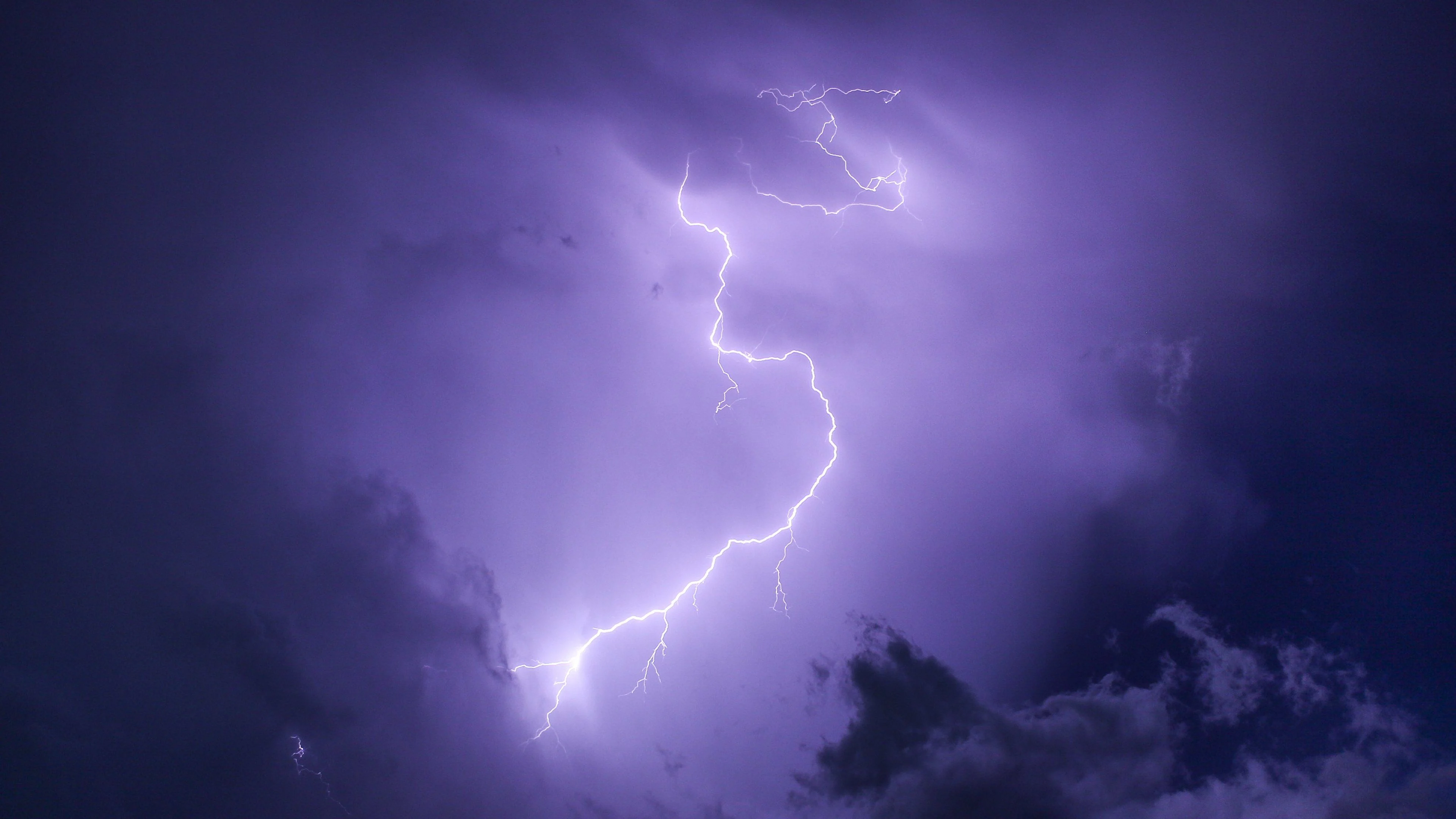 Title:
HOMEWORK
1. Learn by heart new words
2. Do exercises in the workbook
3. Prepare U4-G (P.54)
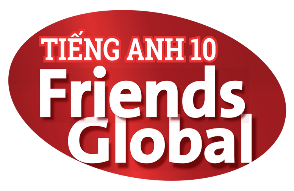 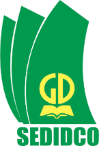 www.phuongnam.edu.vn
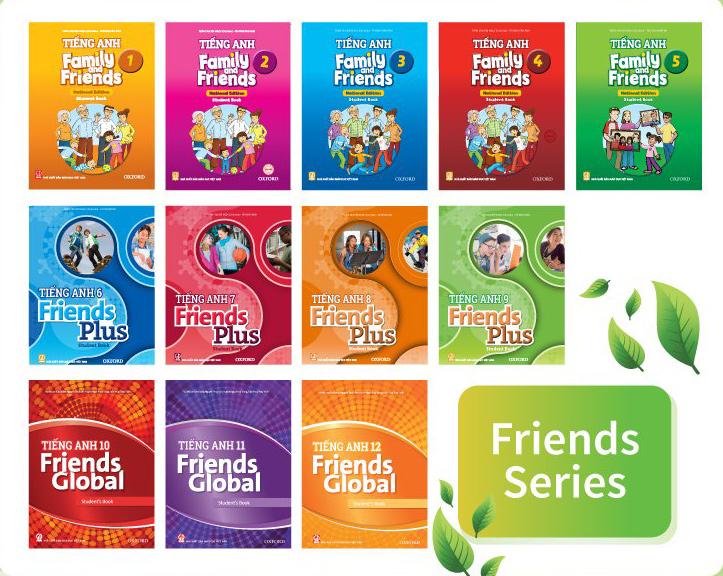 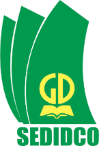 www.phuongnam.edu.vn
Thank you!
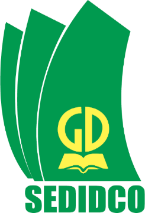 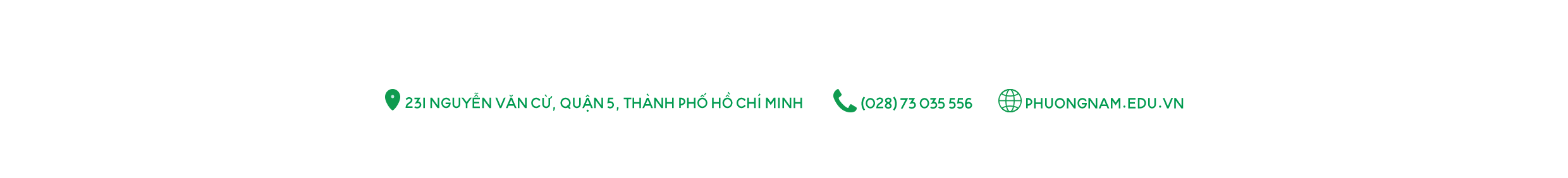 CTCP ĐẦU TƯ VÀ PHÁT TRIỂN GIÁO DỤC PHƯƠNG NAM